Old Spec Q’s
Parametric Equations
Practice A
SAM 1 
(i)
Practice B
SAM 1 
(ii)
Practice C
2018 1
Practice D
Practice E
Practice F (i)
Practice F (ii)
Practice A
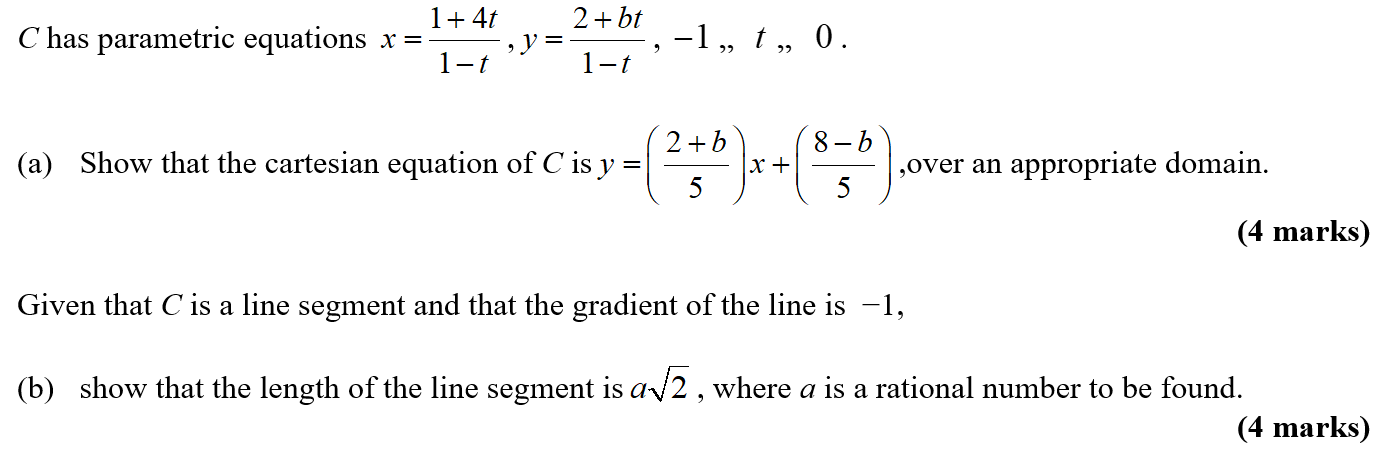 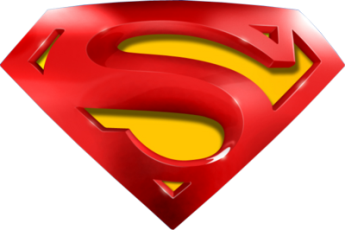 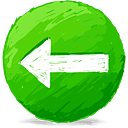 Practice A
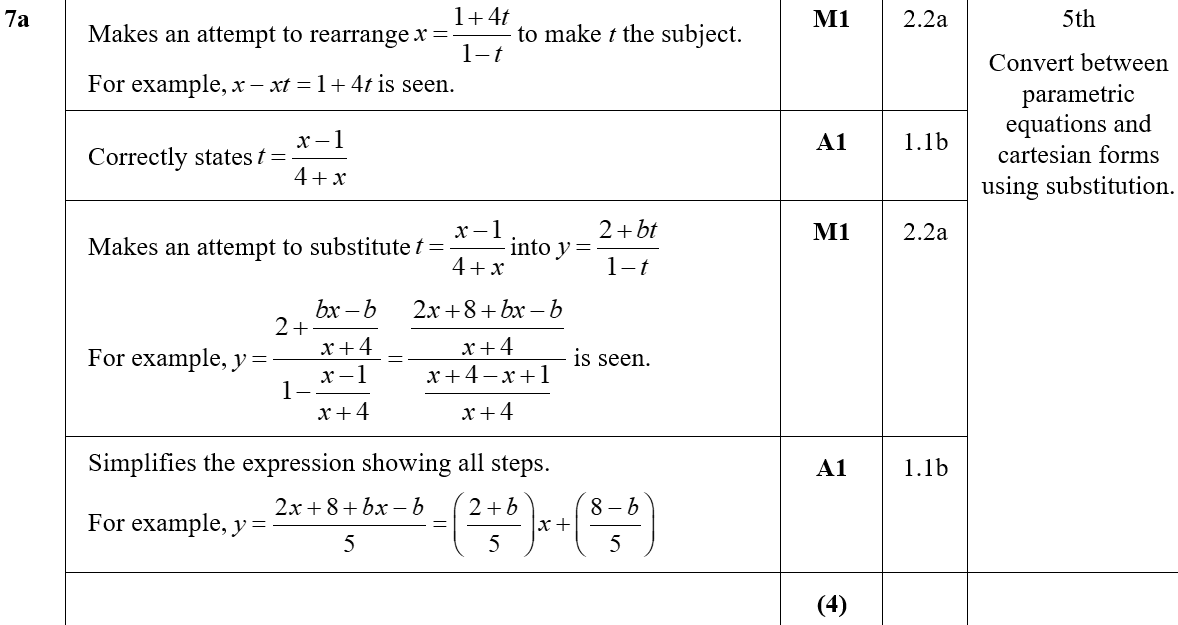 A
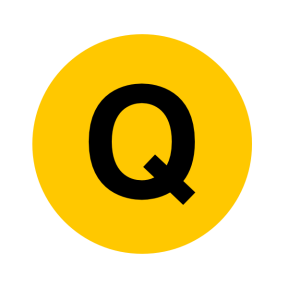 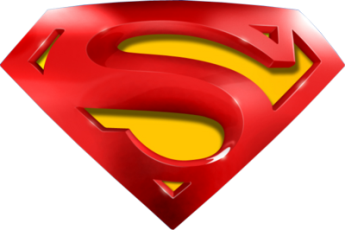 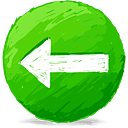 Practice A
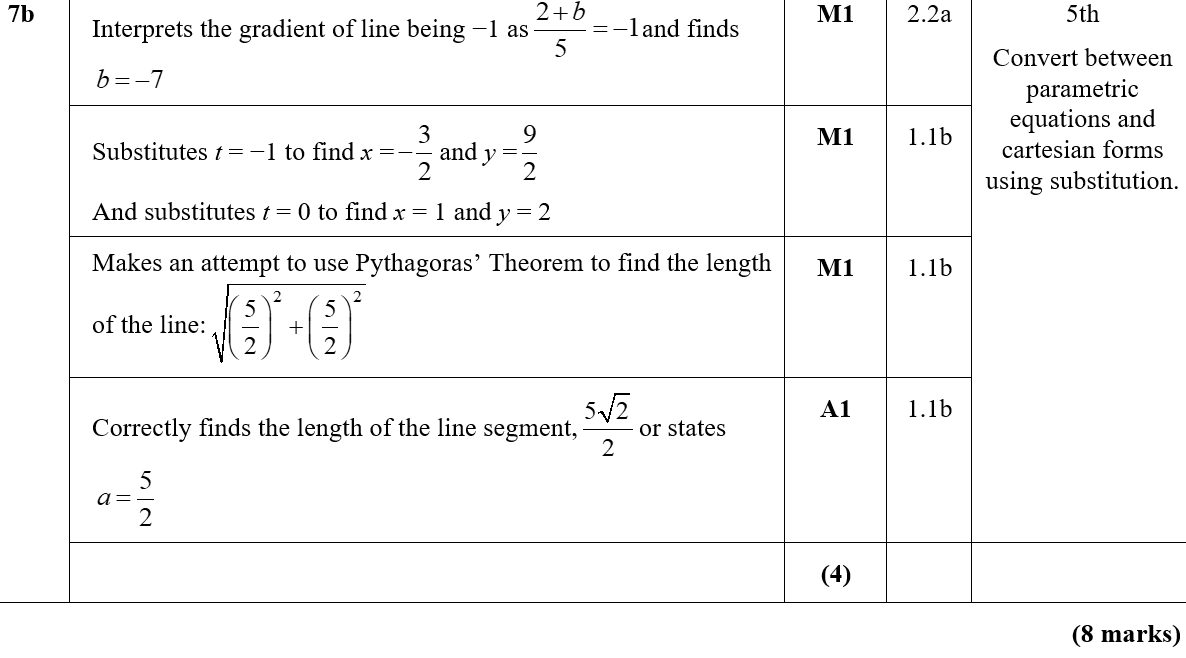 B
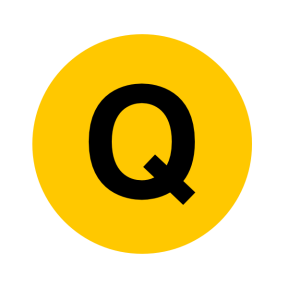 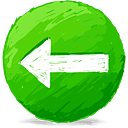 Practice B
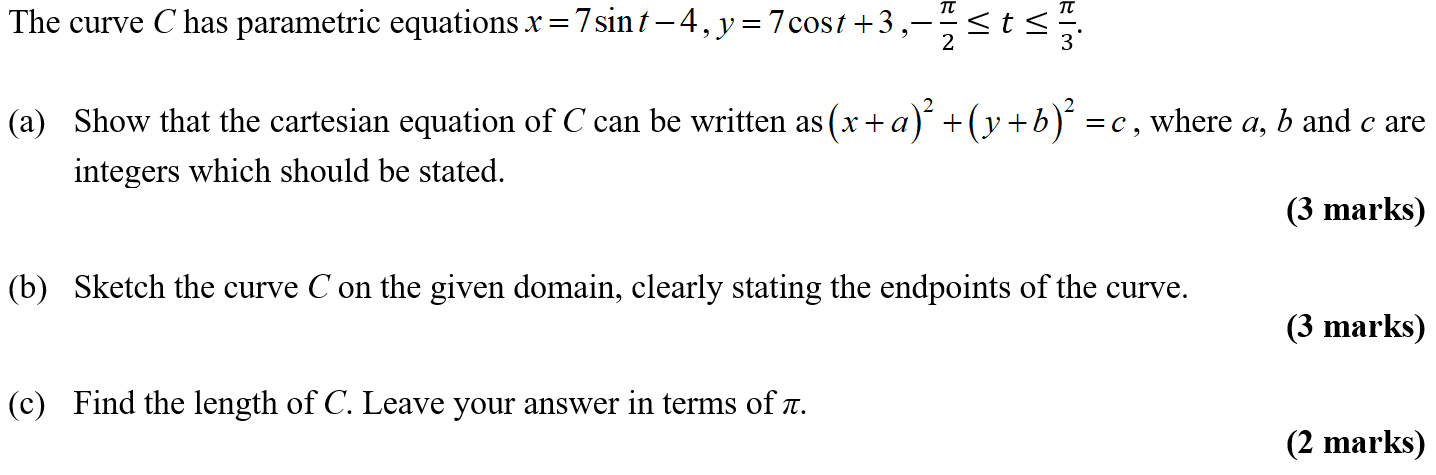 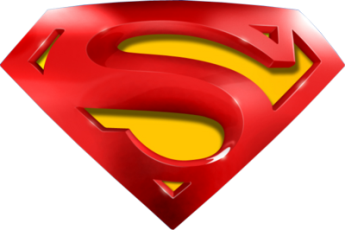 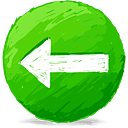 Practice B
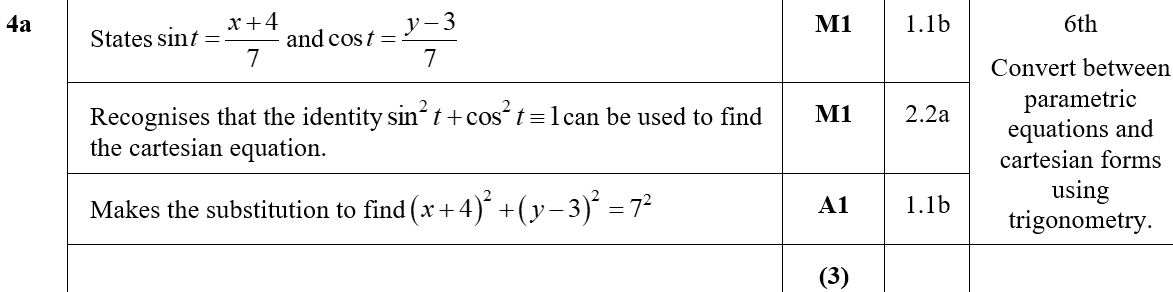 A
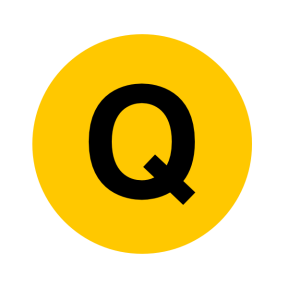 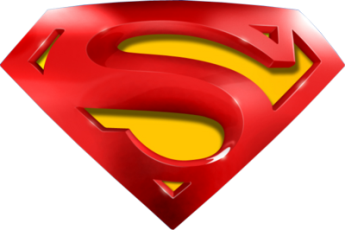 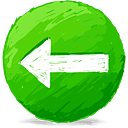 Practice B
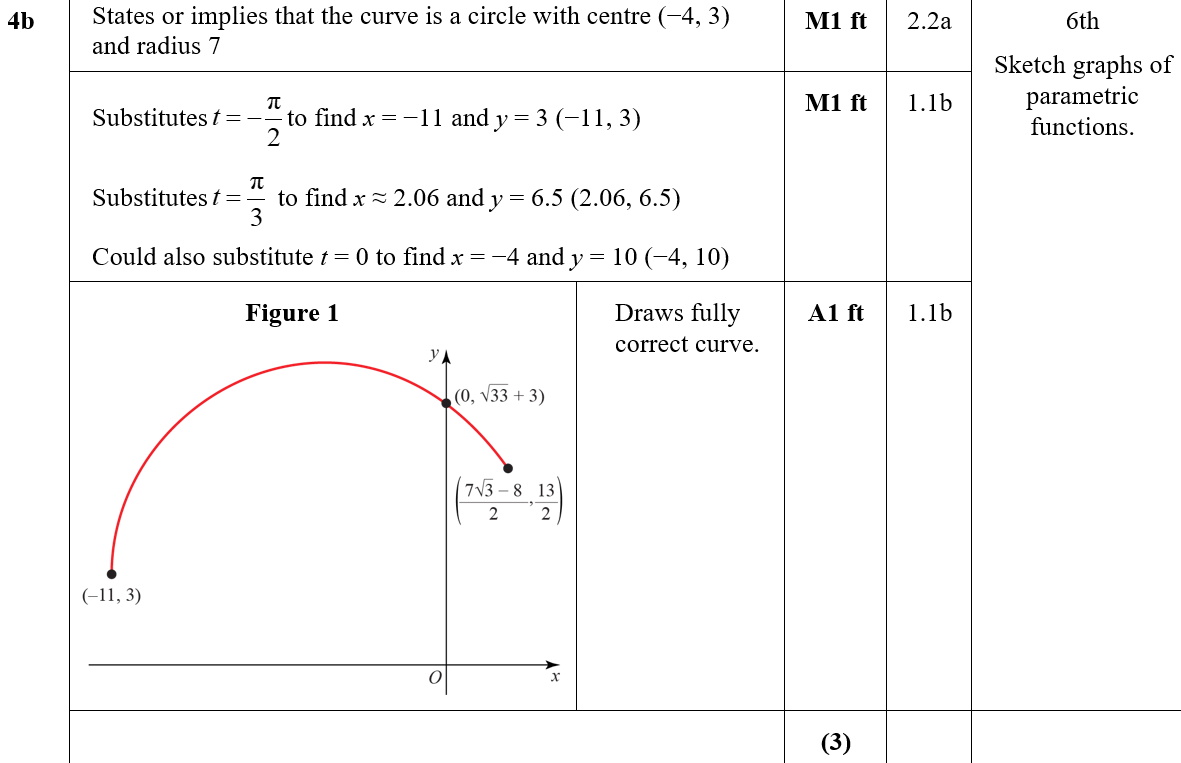 B
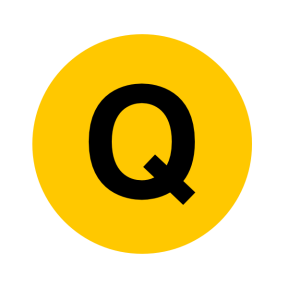 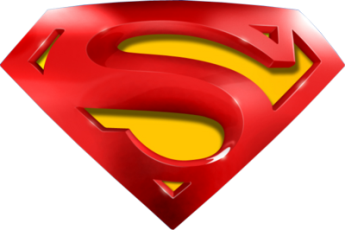 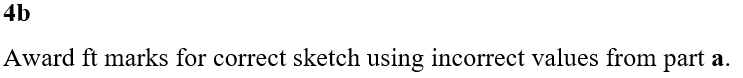 B notes
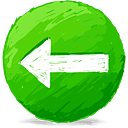 Practice B
C
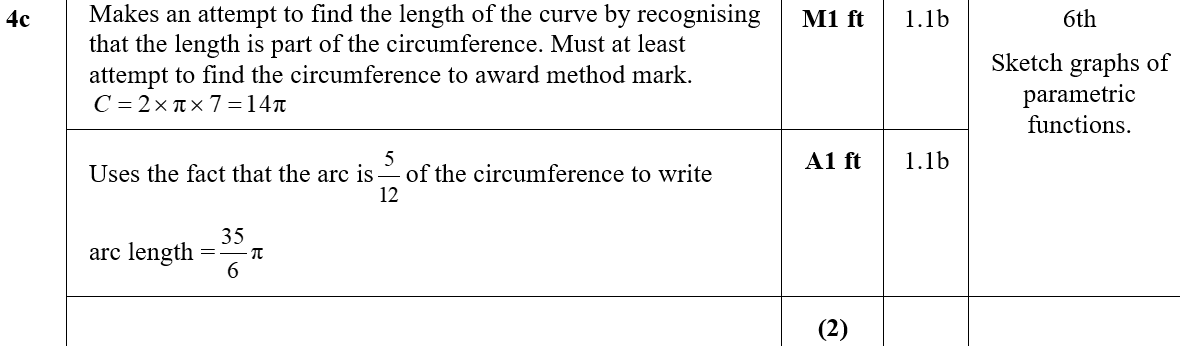 C notes
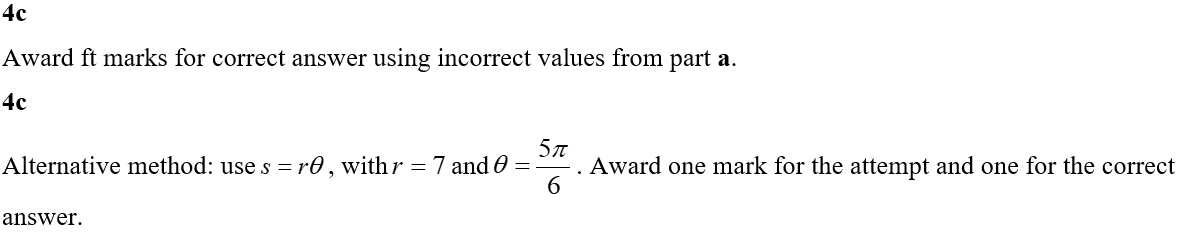 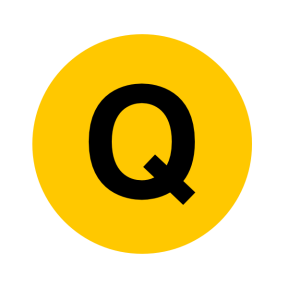 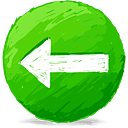 Practice C
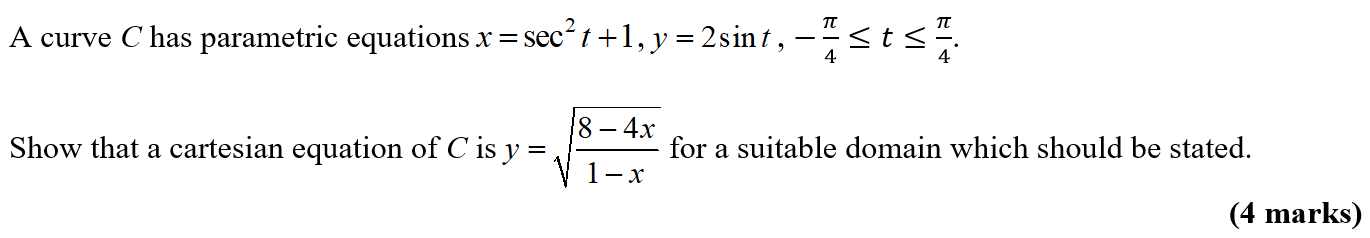 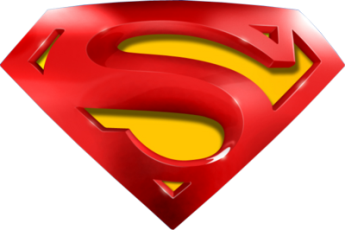 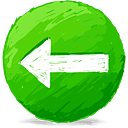 Practice C
A
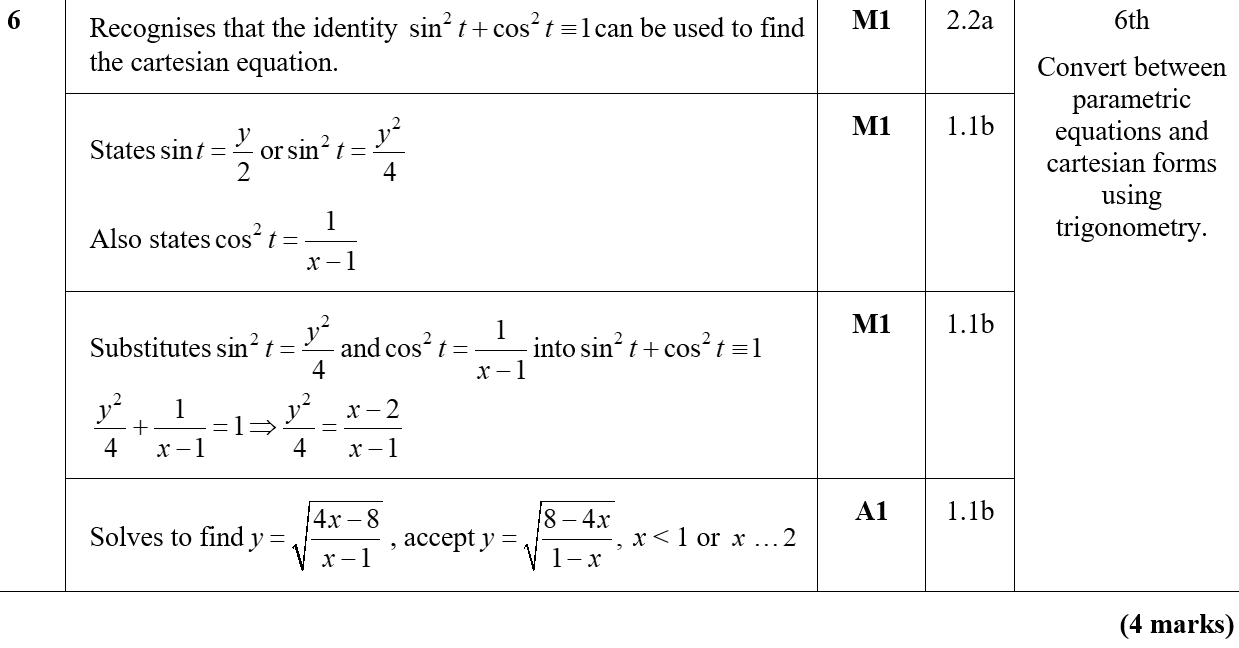 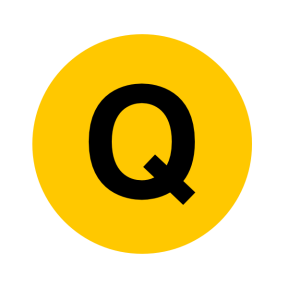 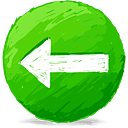 Practice D
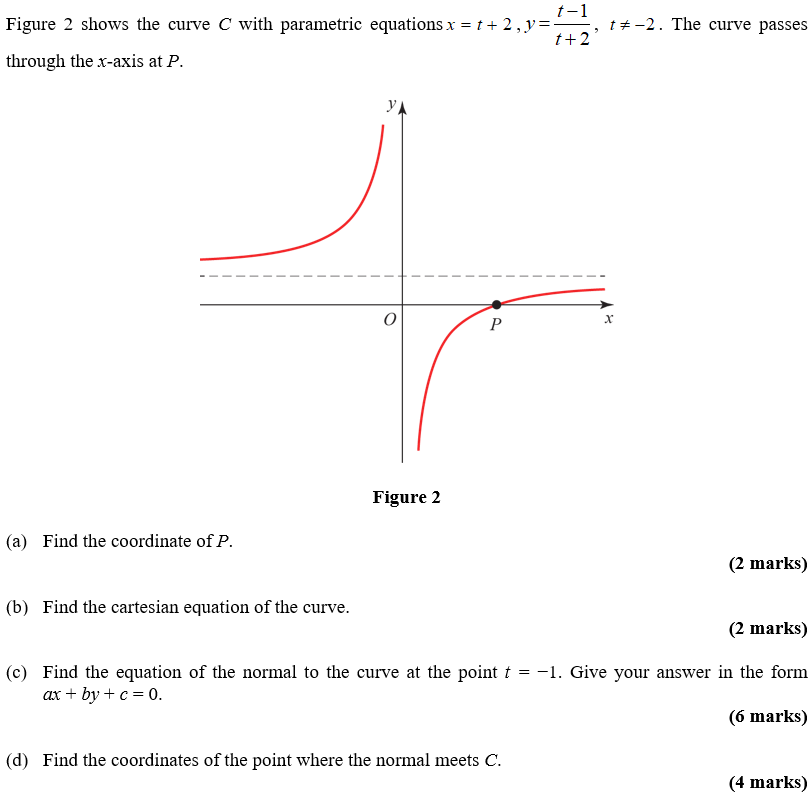 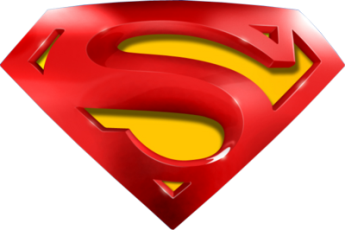 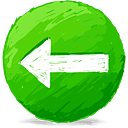 Practice D
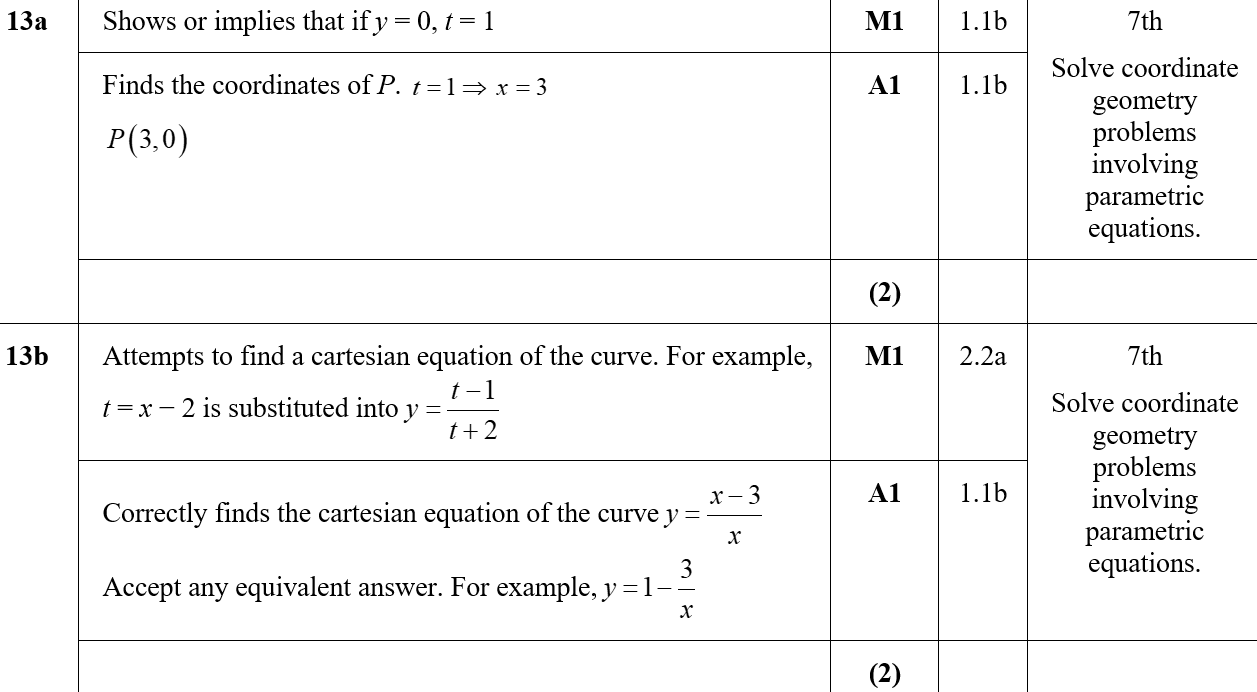 A
B
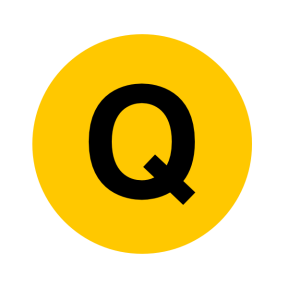 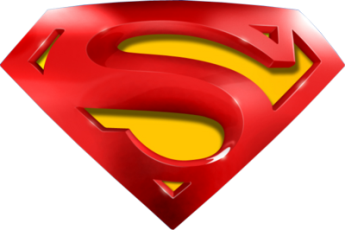 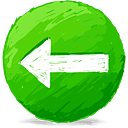 Practice D
C
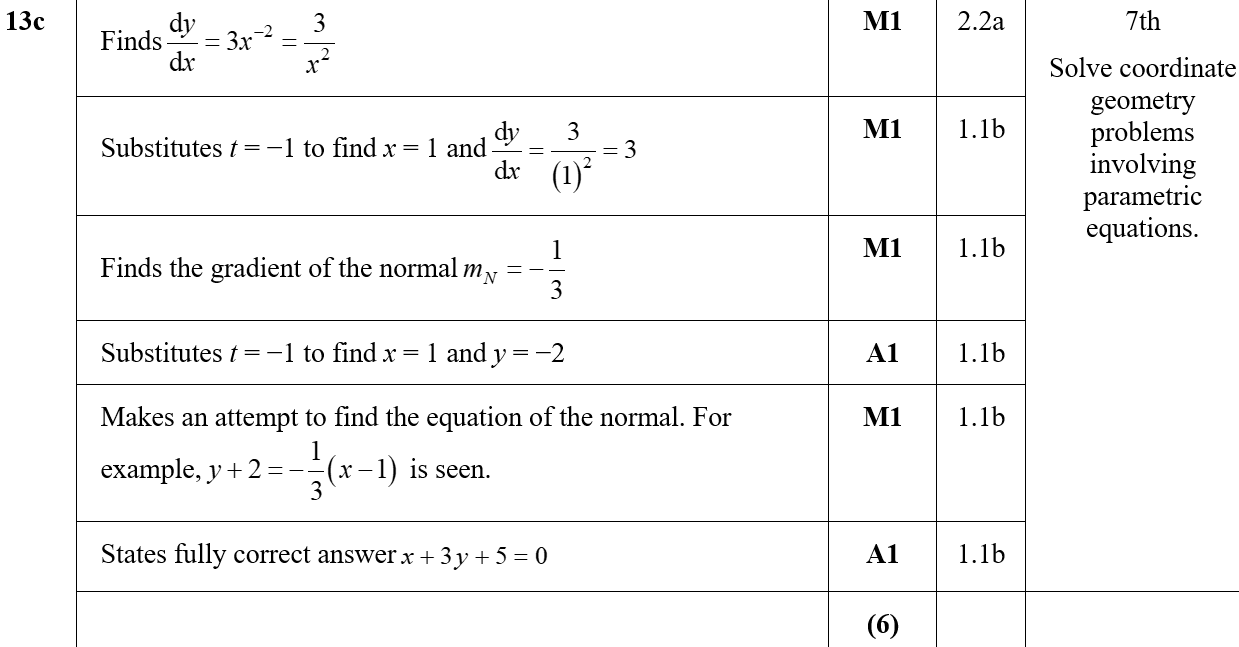 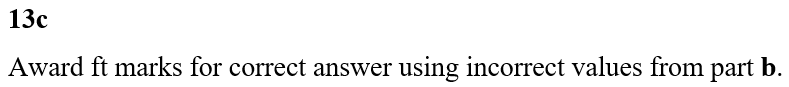 C notes
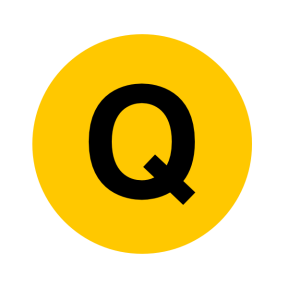 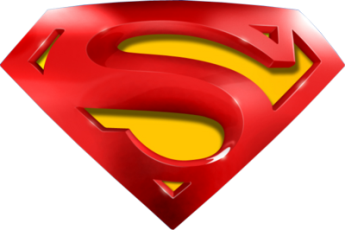 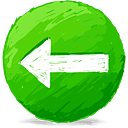 Practice D
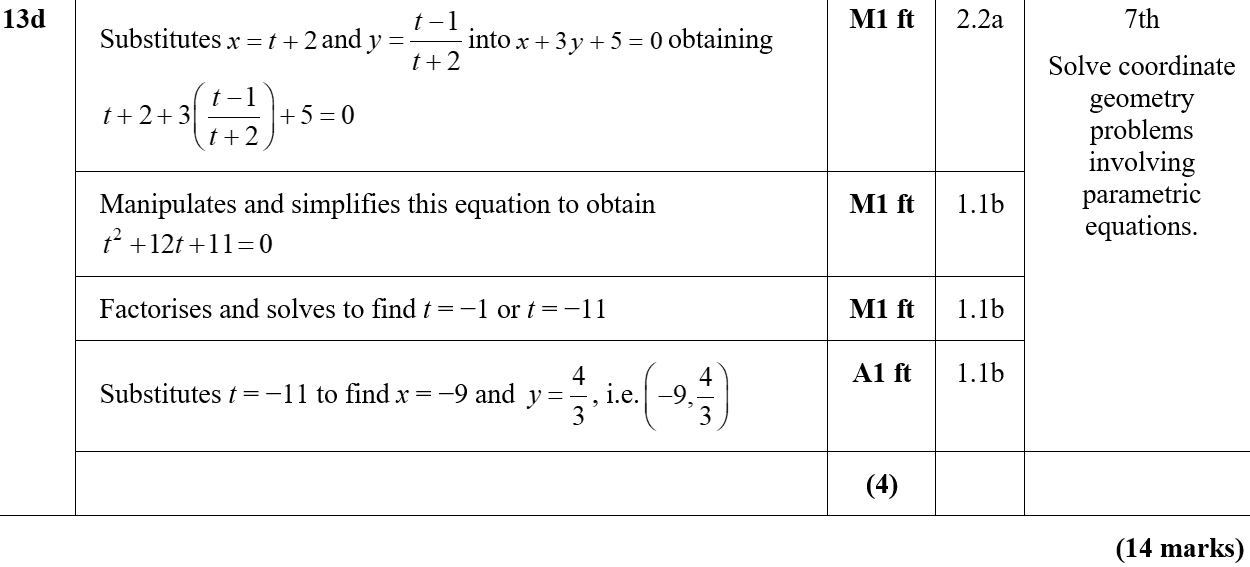 D
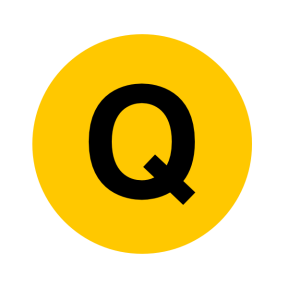 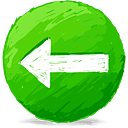 Practice E
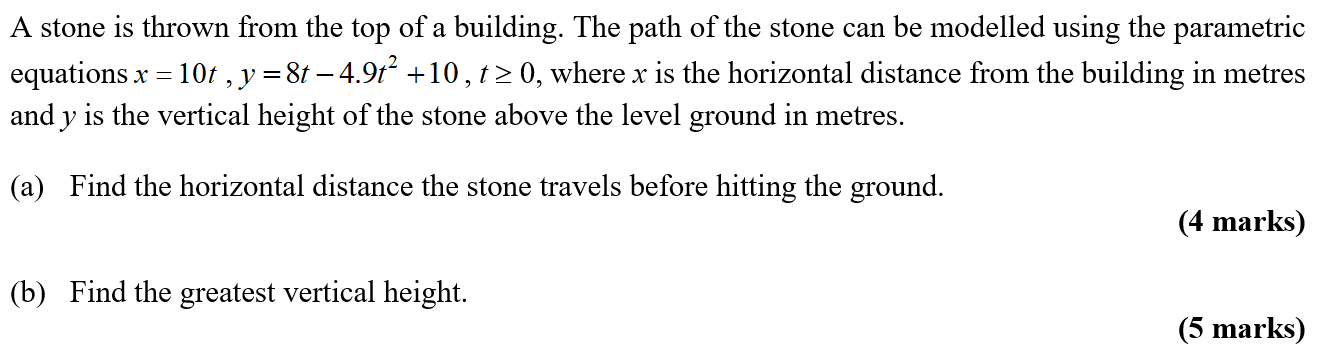 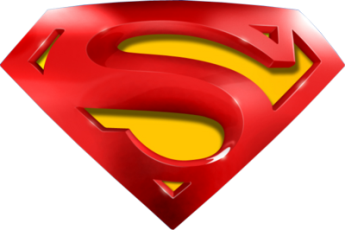 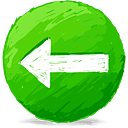 Practice E
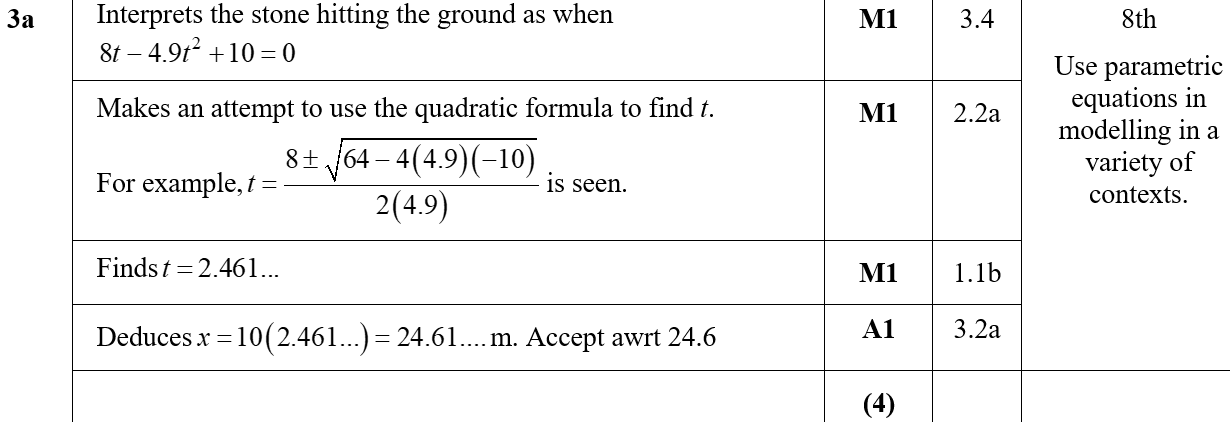 A
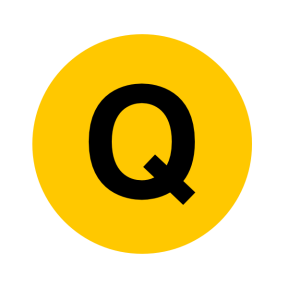 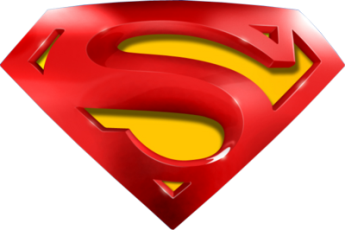 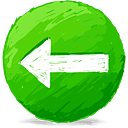 Practice E
B
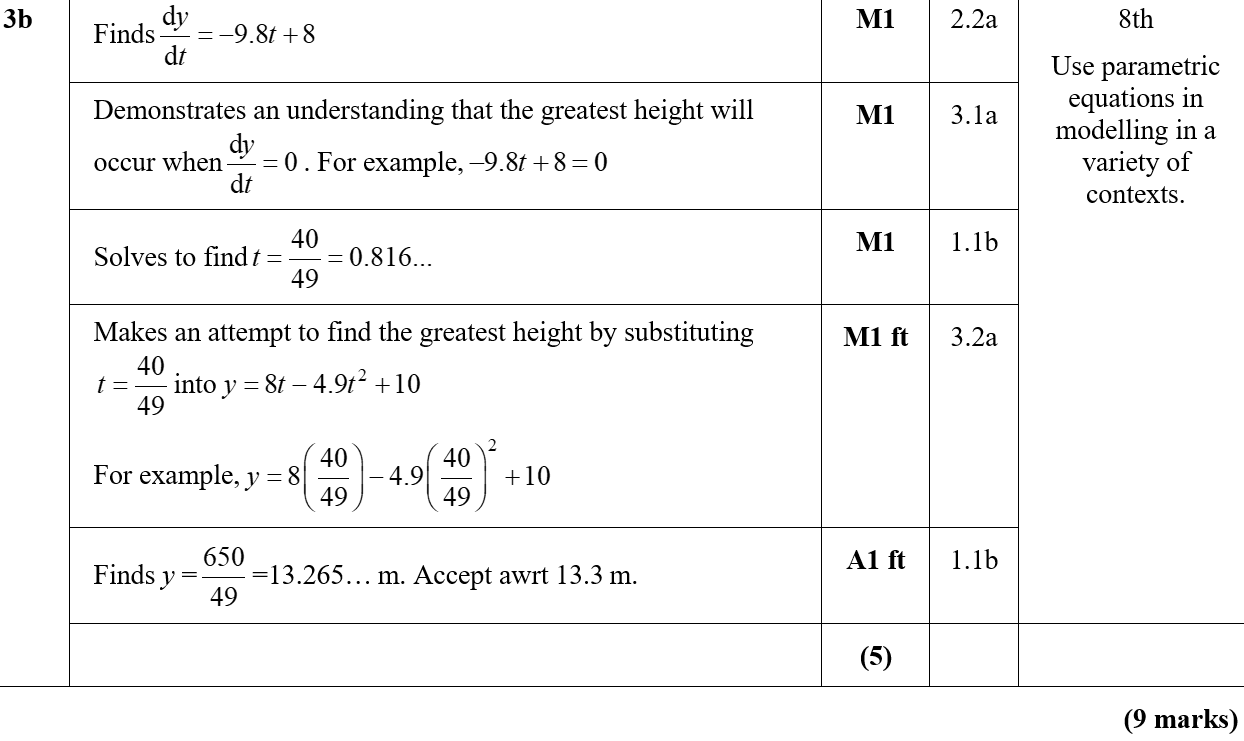 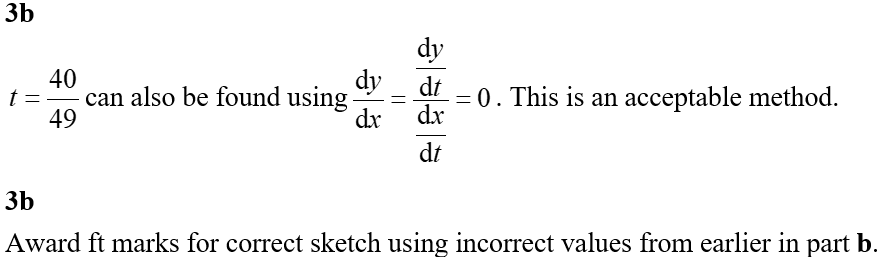 B notes
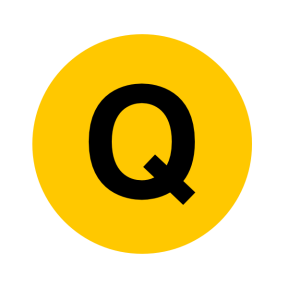 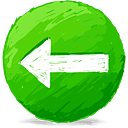 Practice F
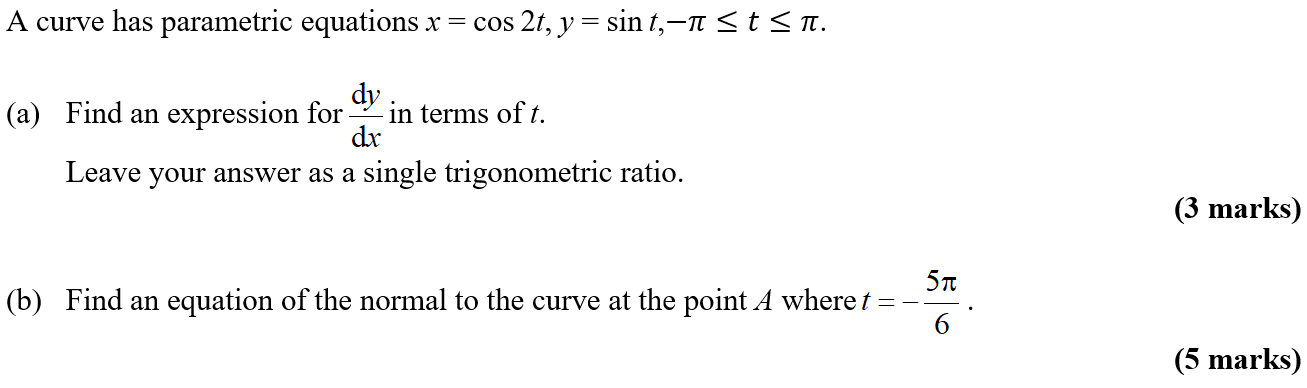 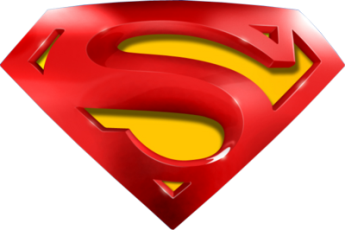 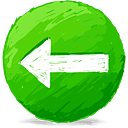 Practice F
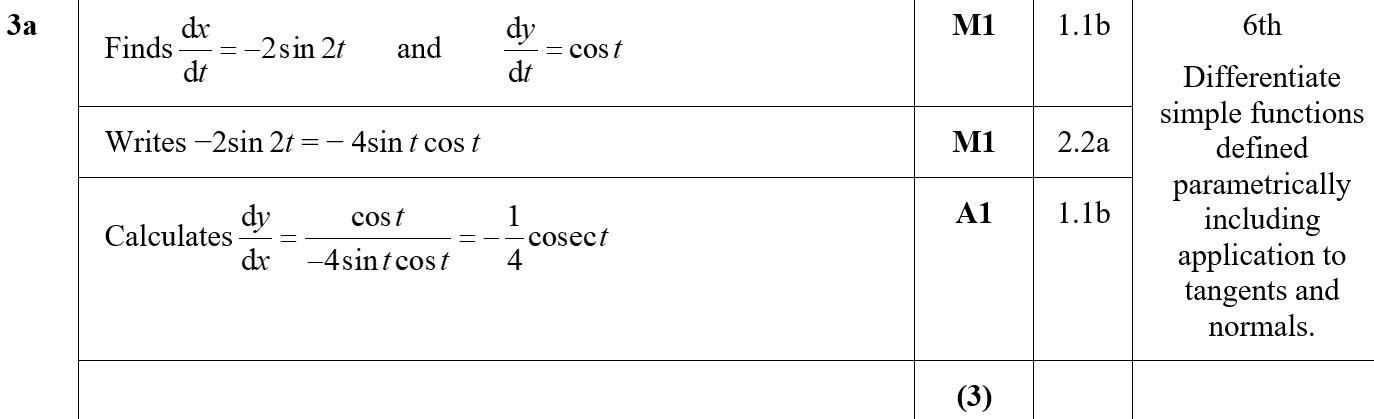 A
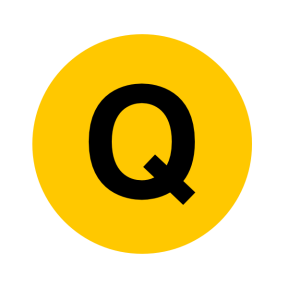 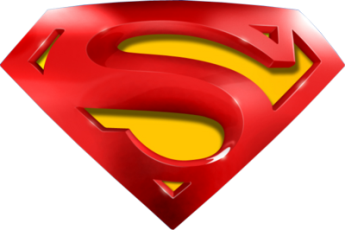 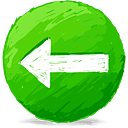 Practice F
B
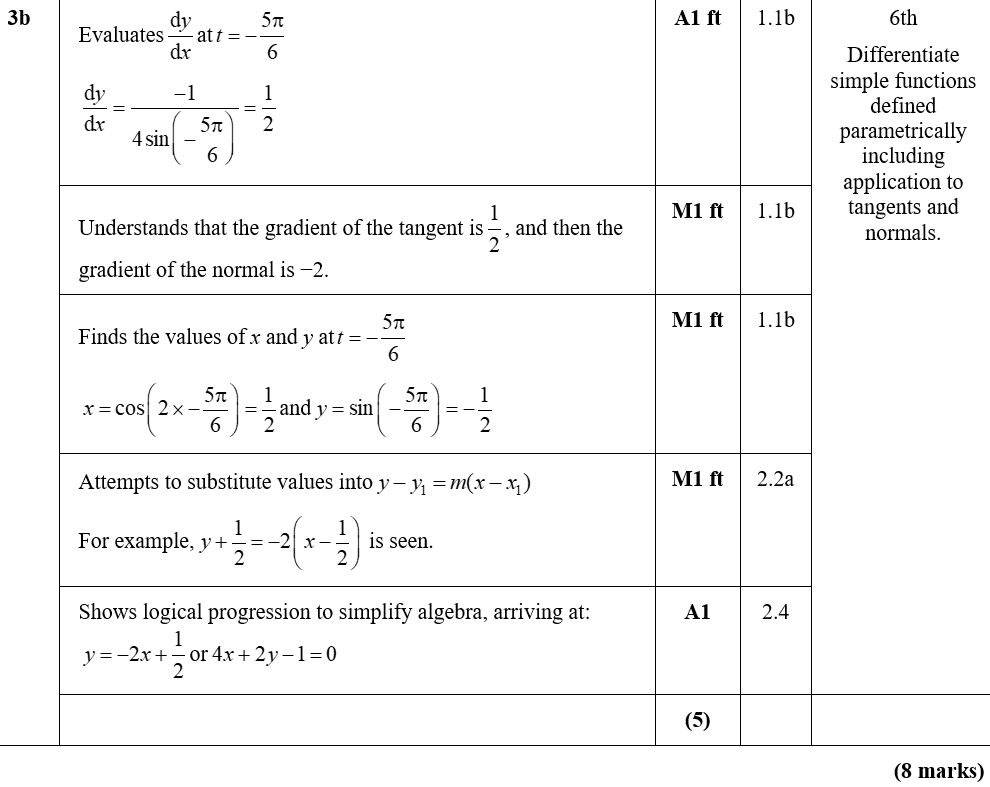 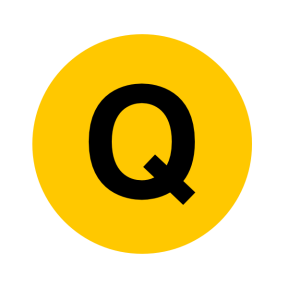 B notes
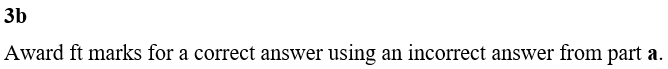 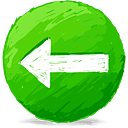 Practice F
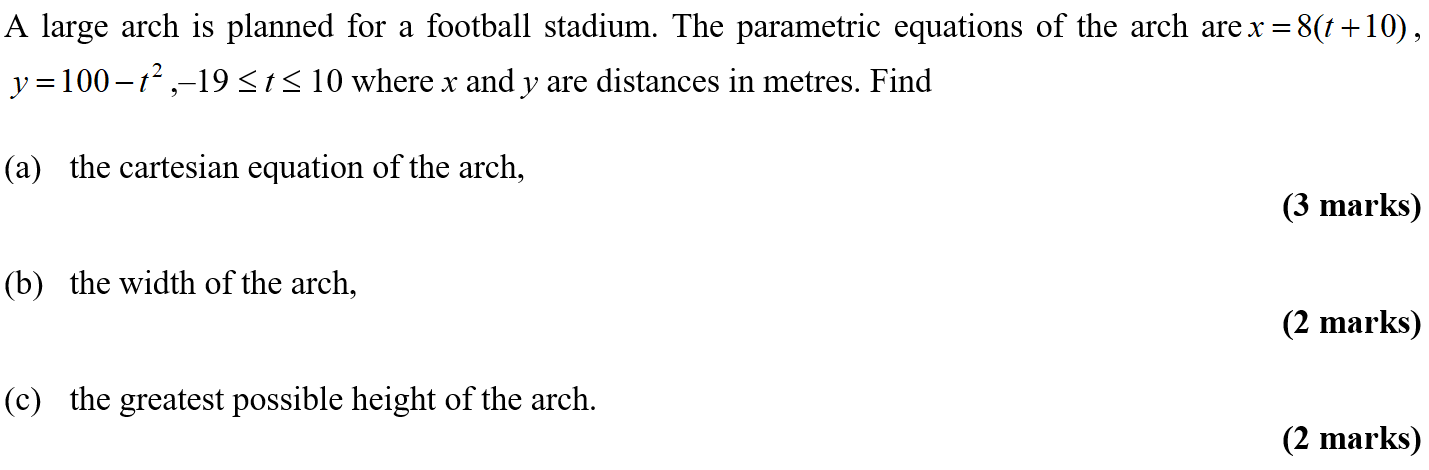 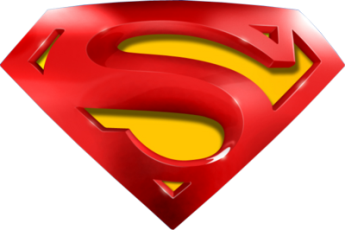 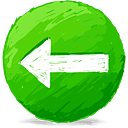 Practice F
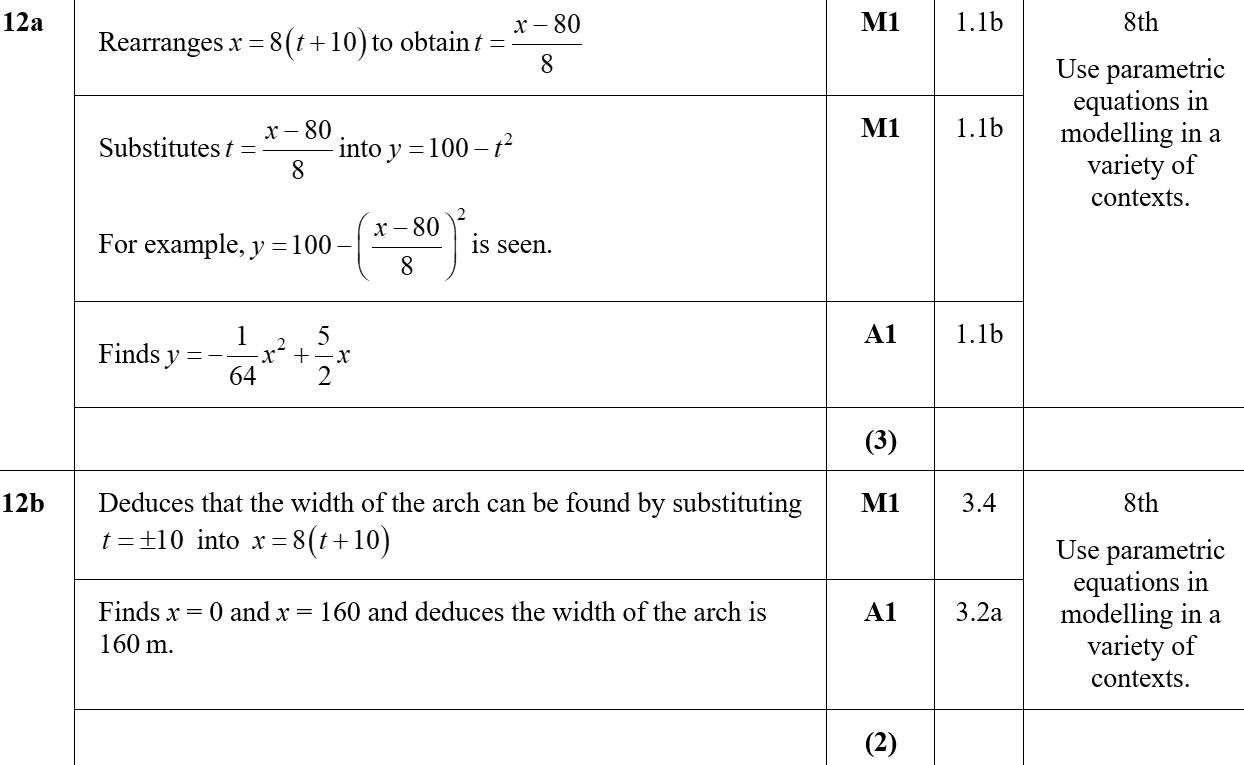 A
B
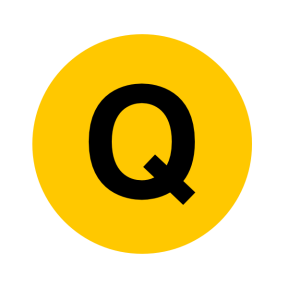 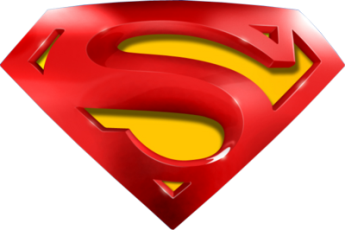 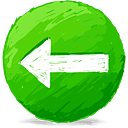 Practice F
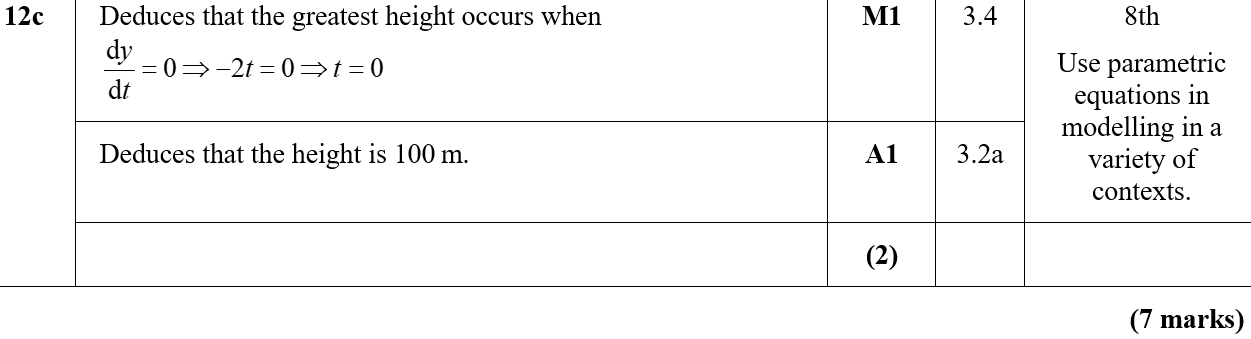 C
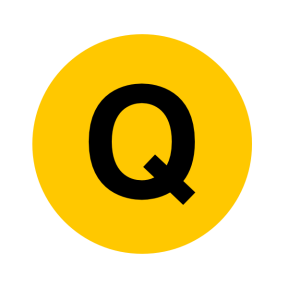 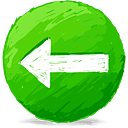 SAM Paper 1
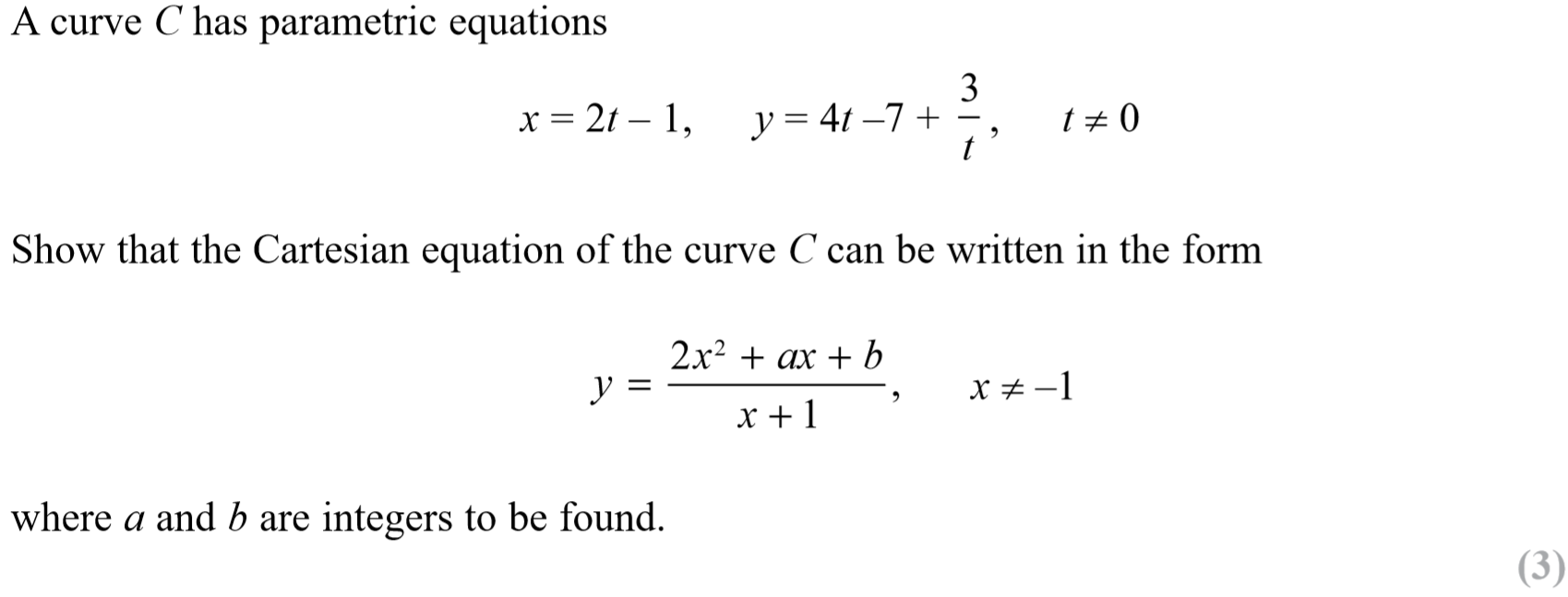 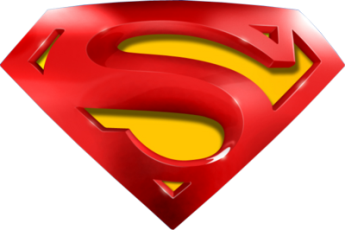 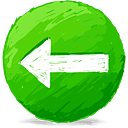 SAM Paper 1
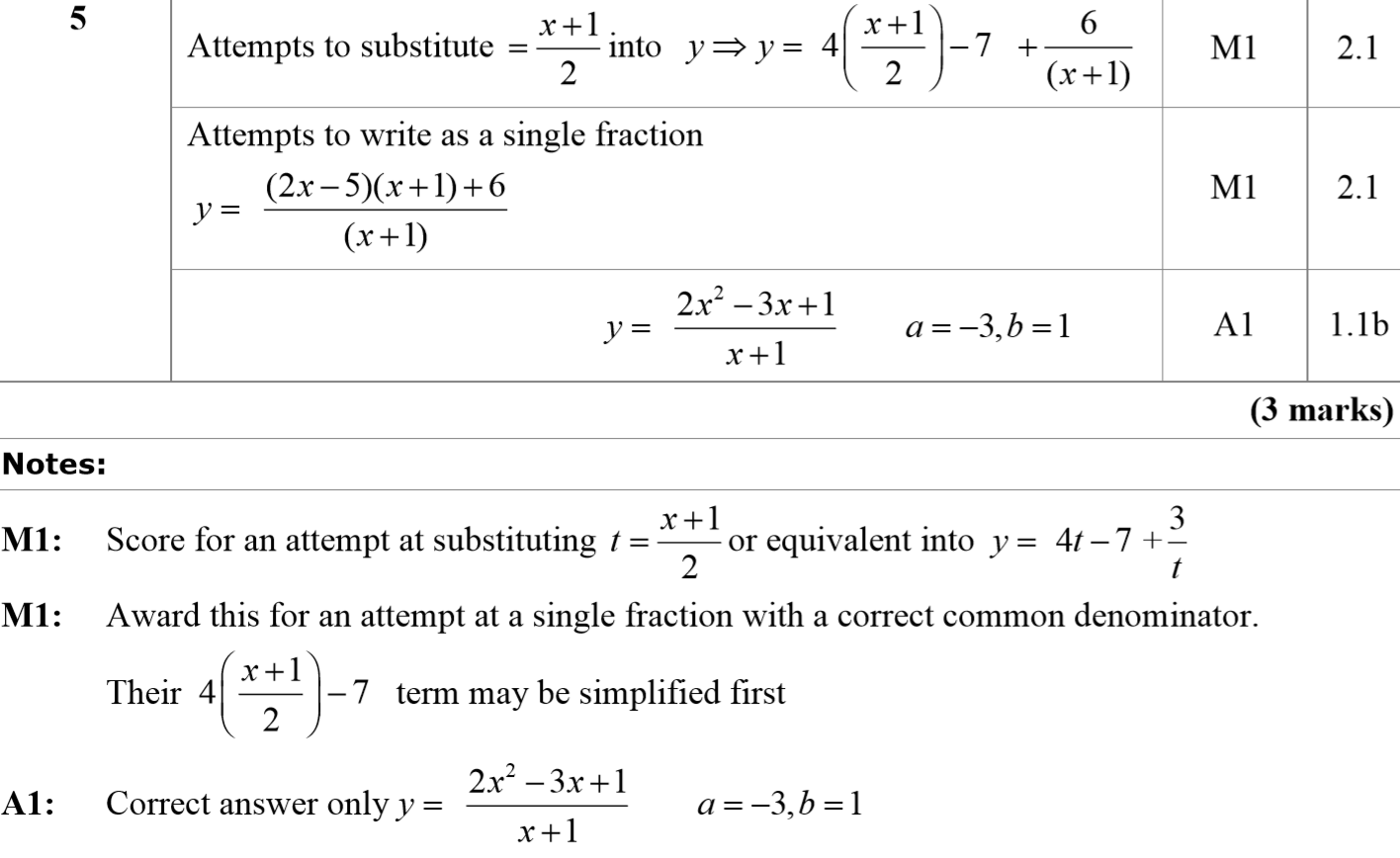 A
A notes
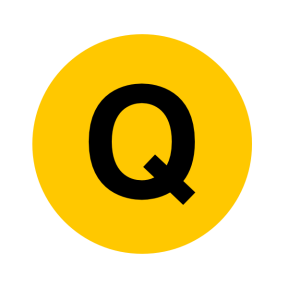 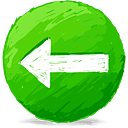 SAM Paper 1
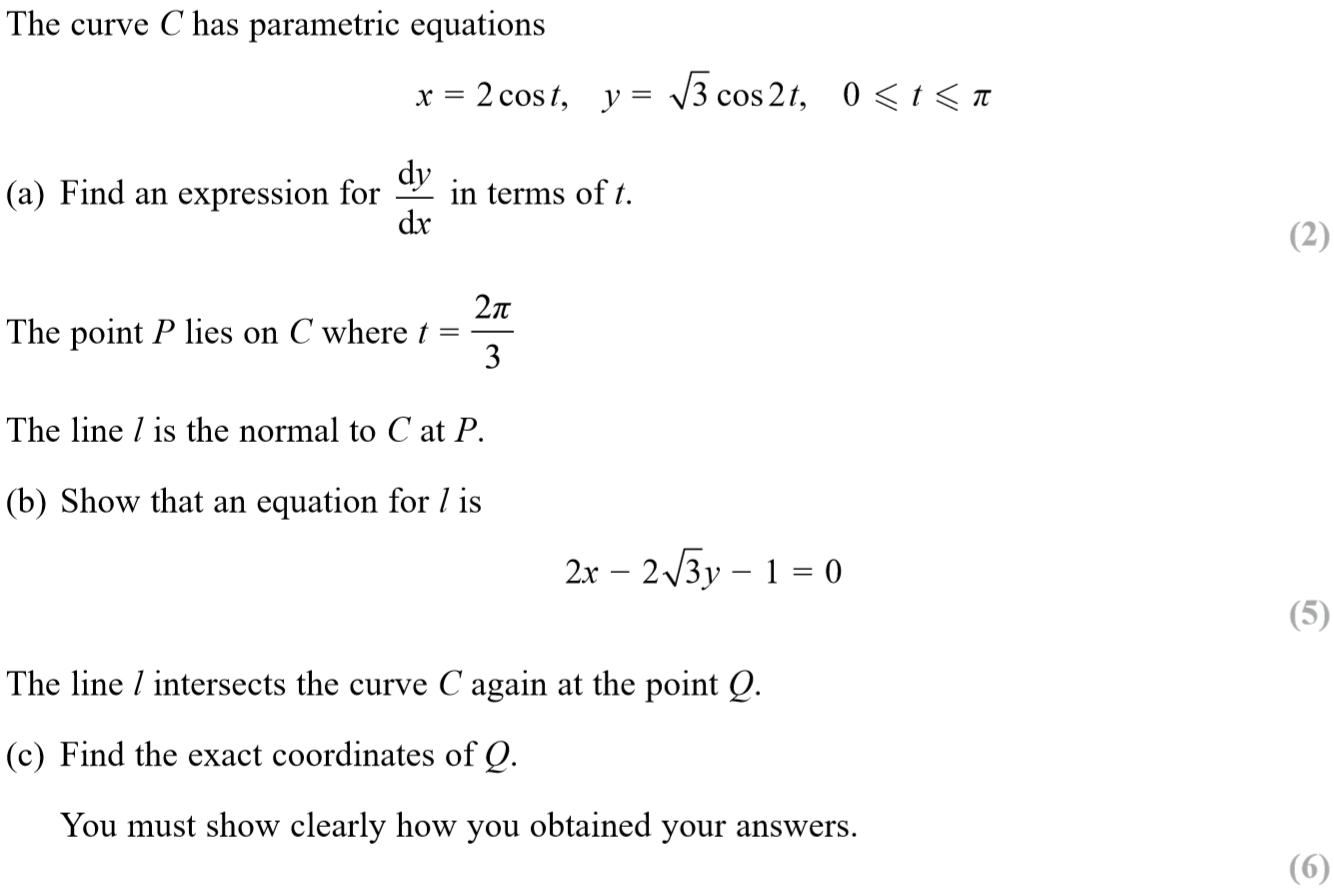 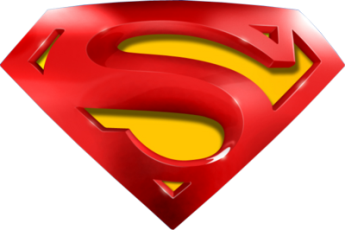 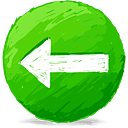 SAM Paper 1
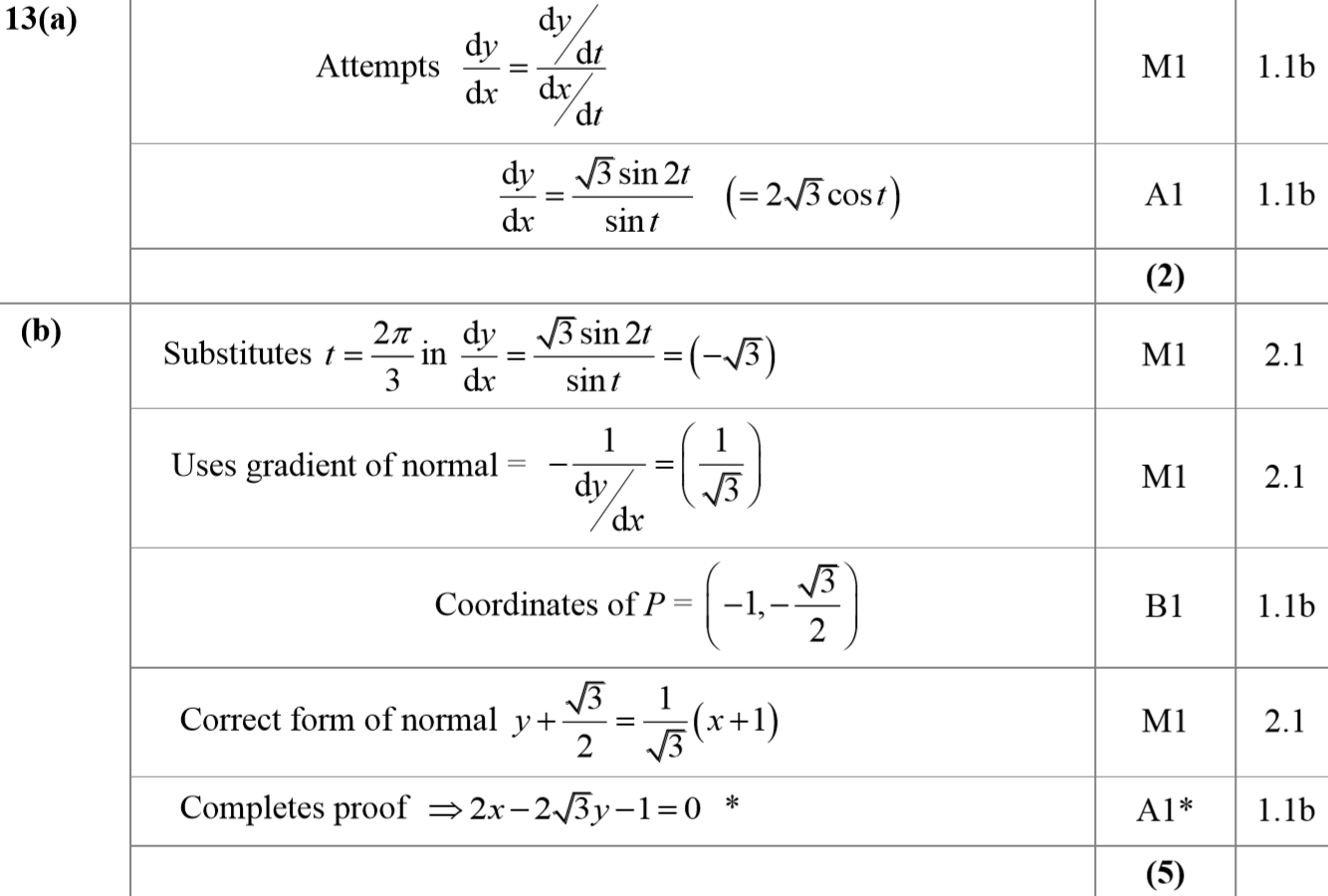 A
B
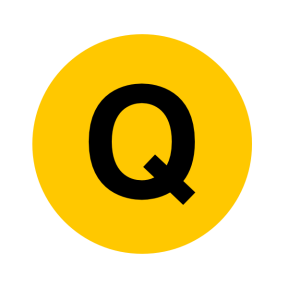 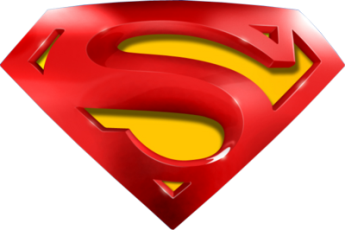 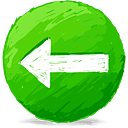 SAM Paper 1
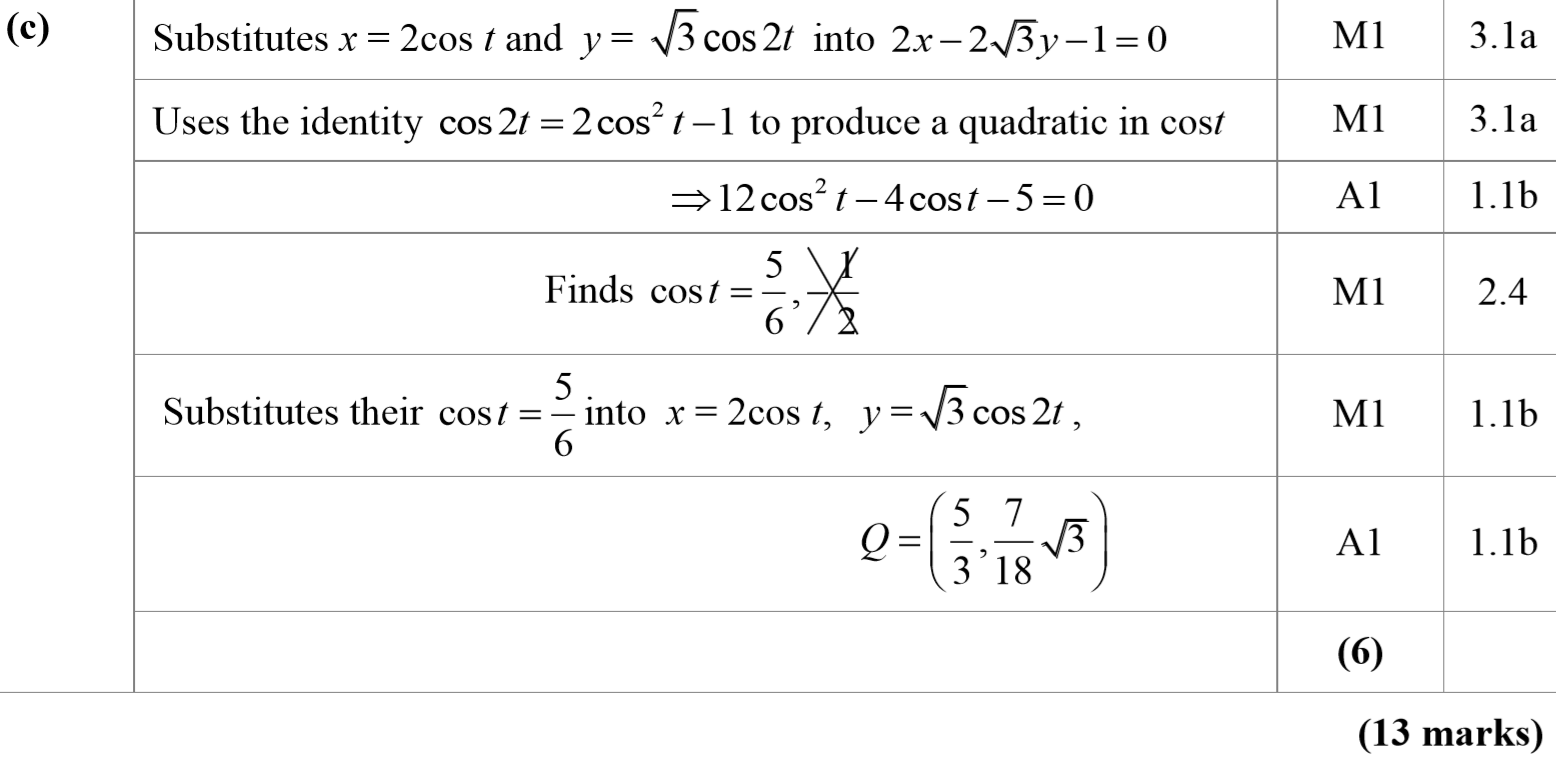 C
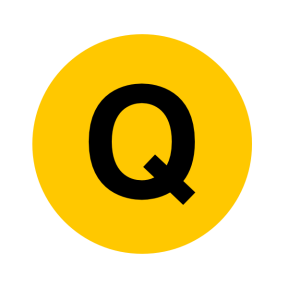 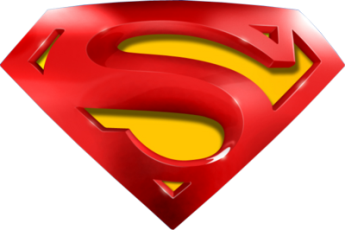 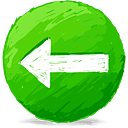 SAM Paper 1
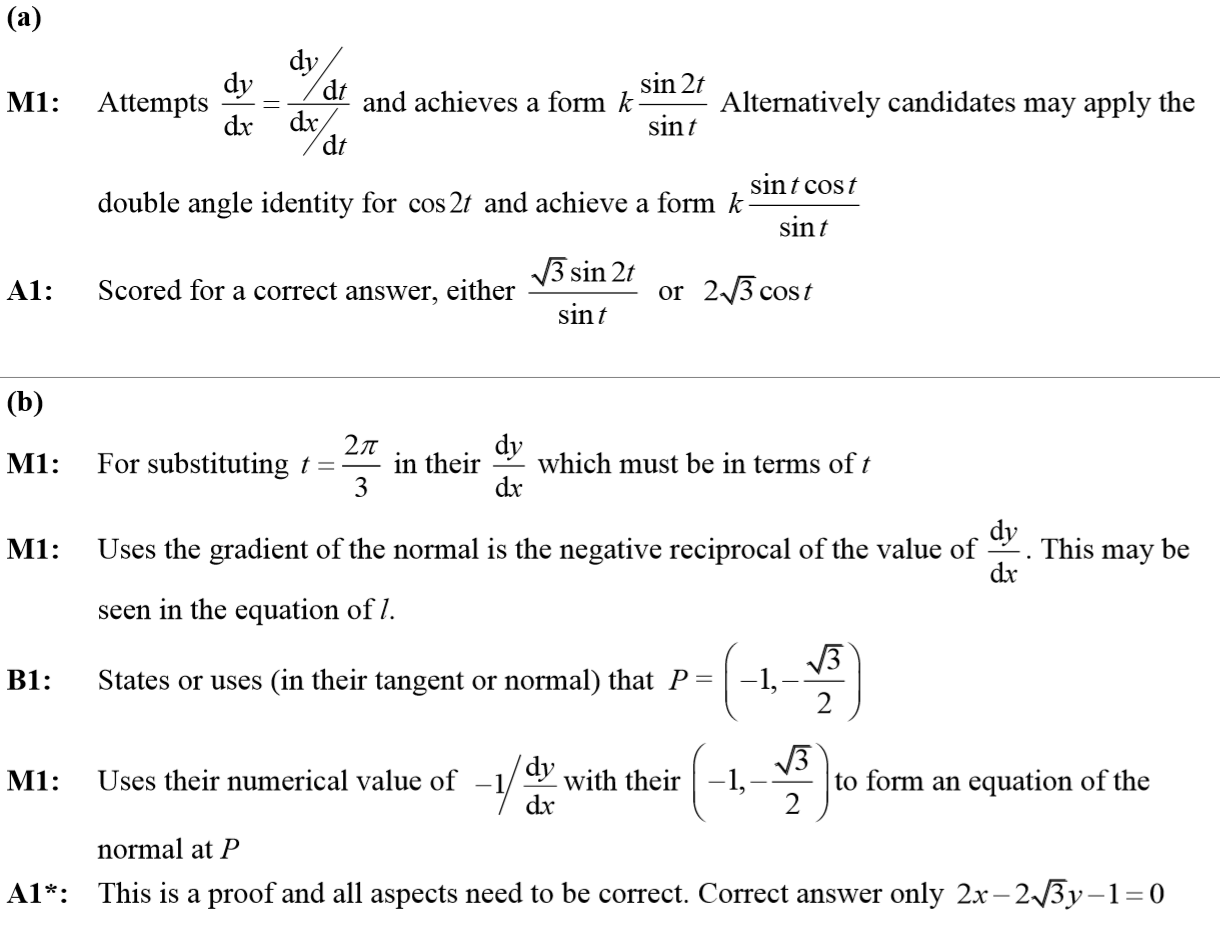 A notes
B notes
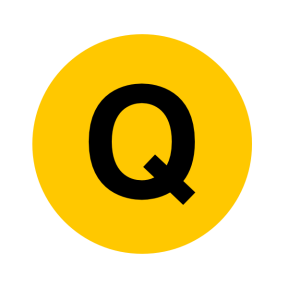 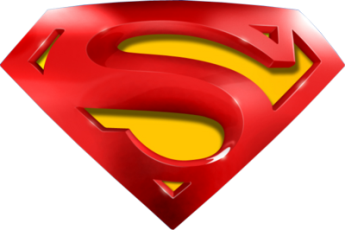 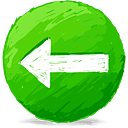 SAM Paper 1
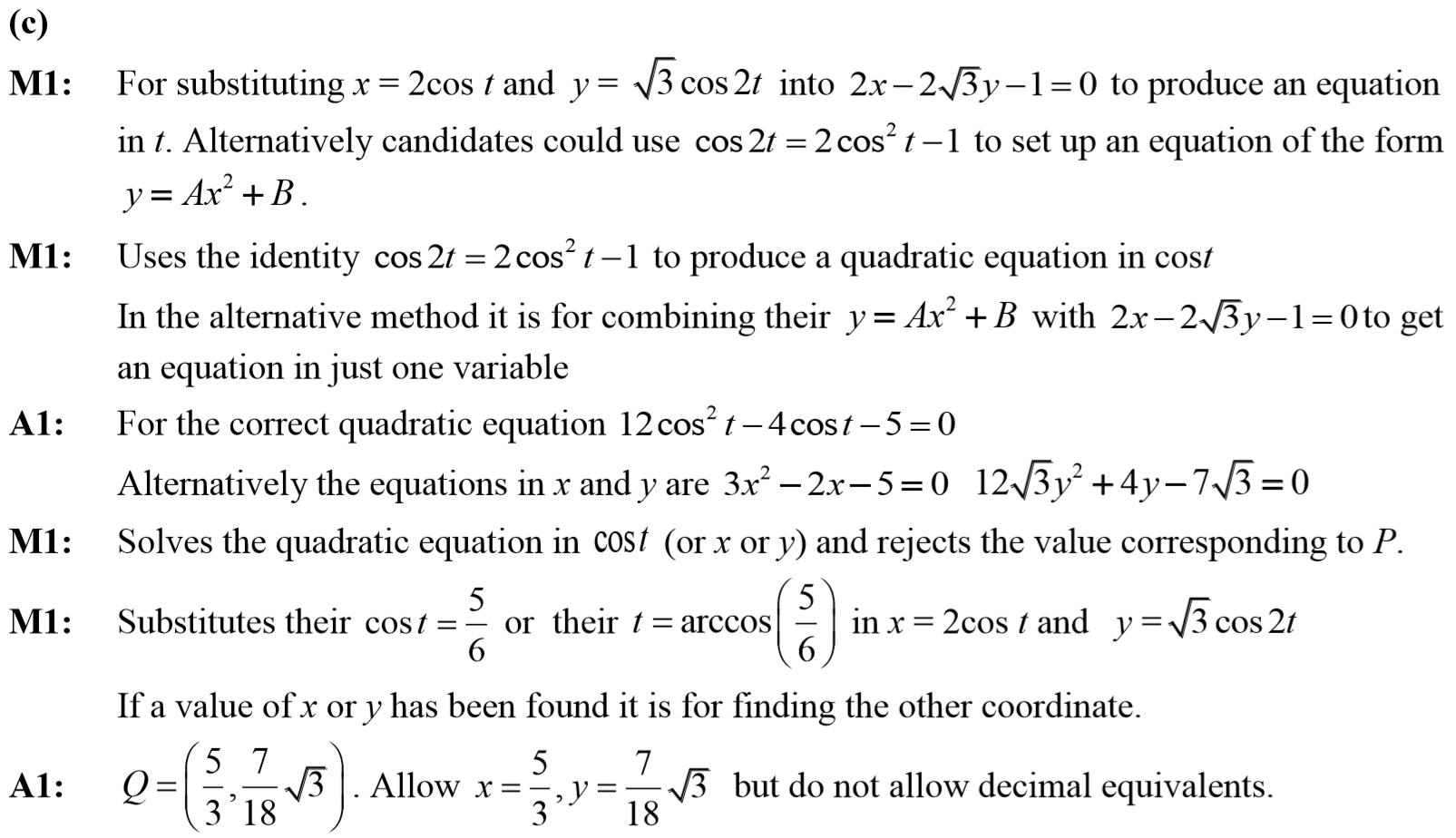 C notes
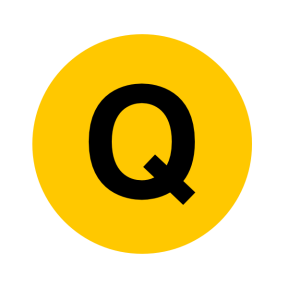 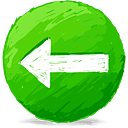 2018 Paper 1
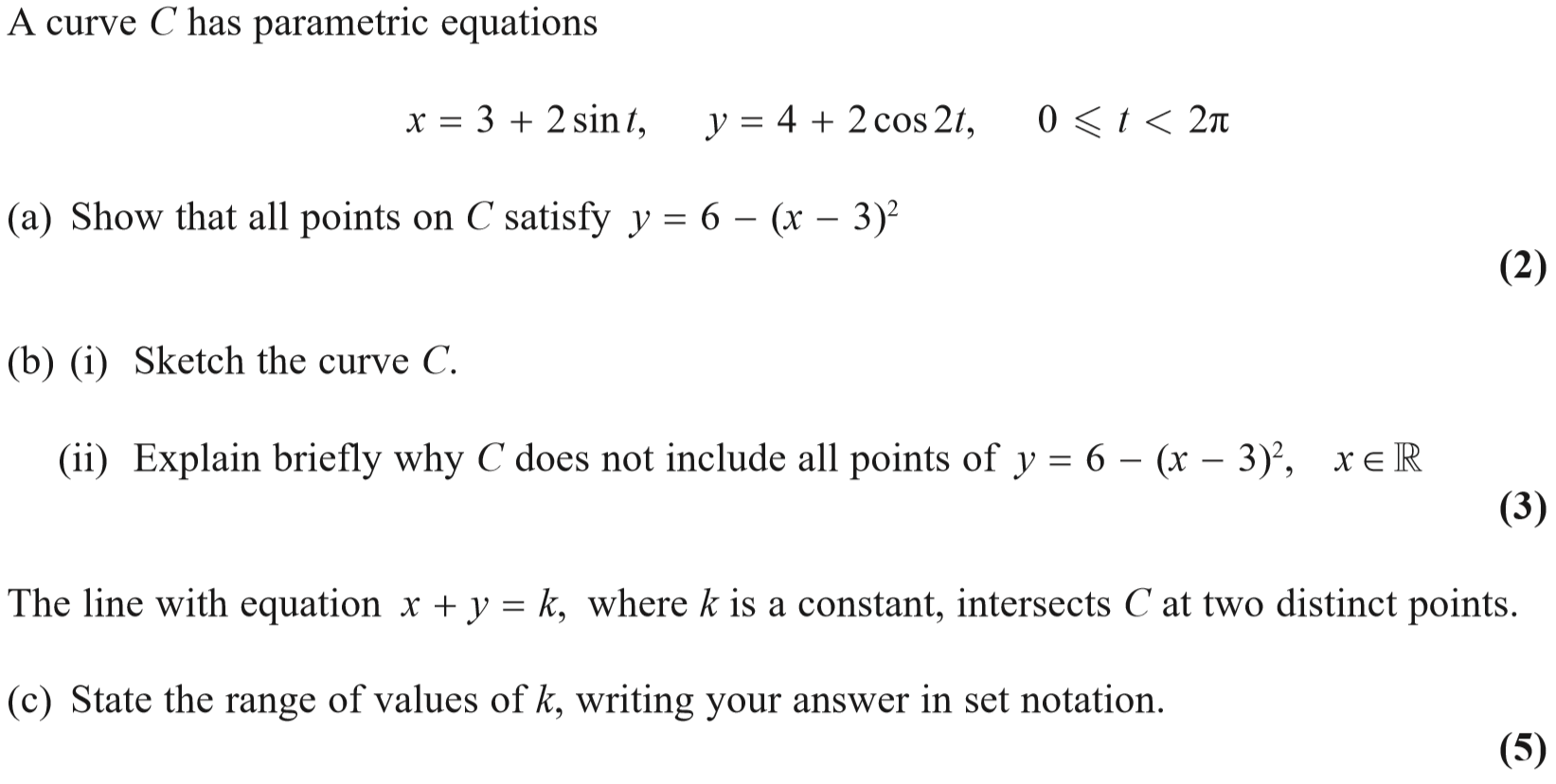 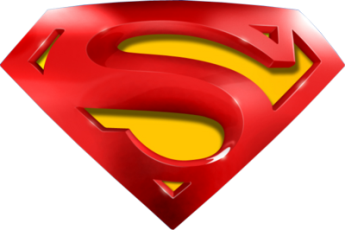 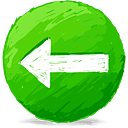 2018 Paper 1
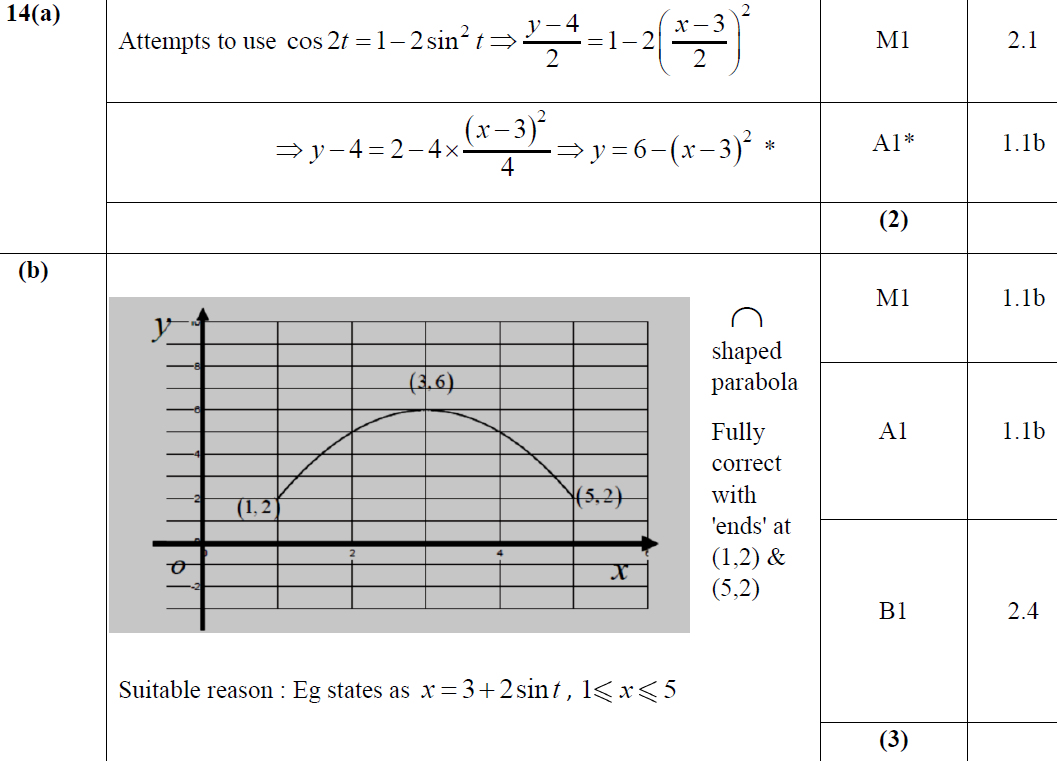 A
B
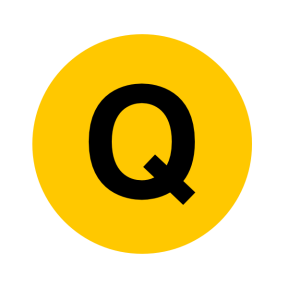 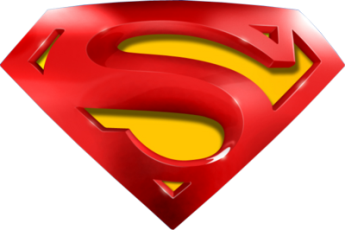 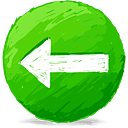 2018 Paper 1
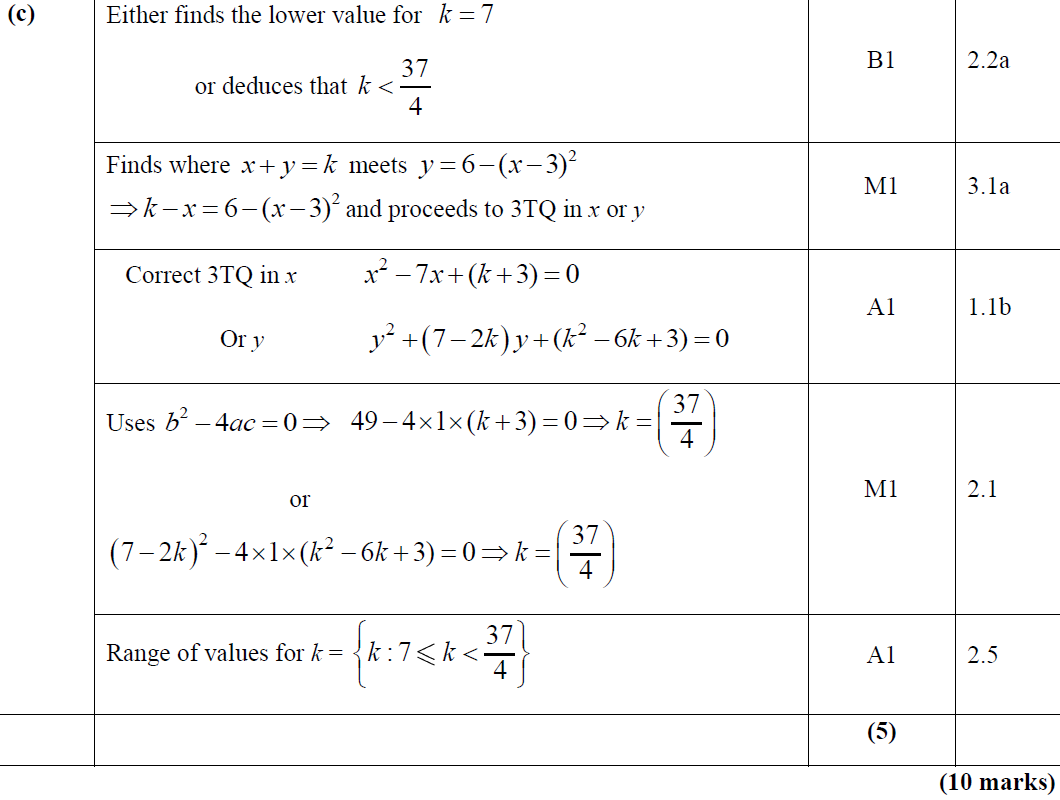 C
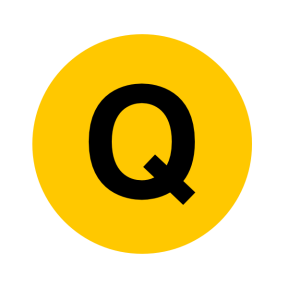 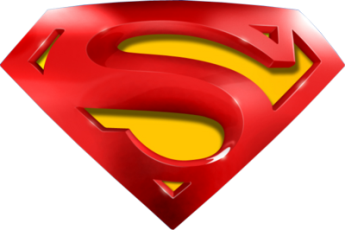 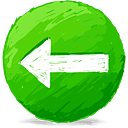 2018 Paper 1
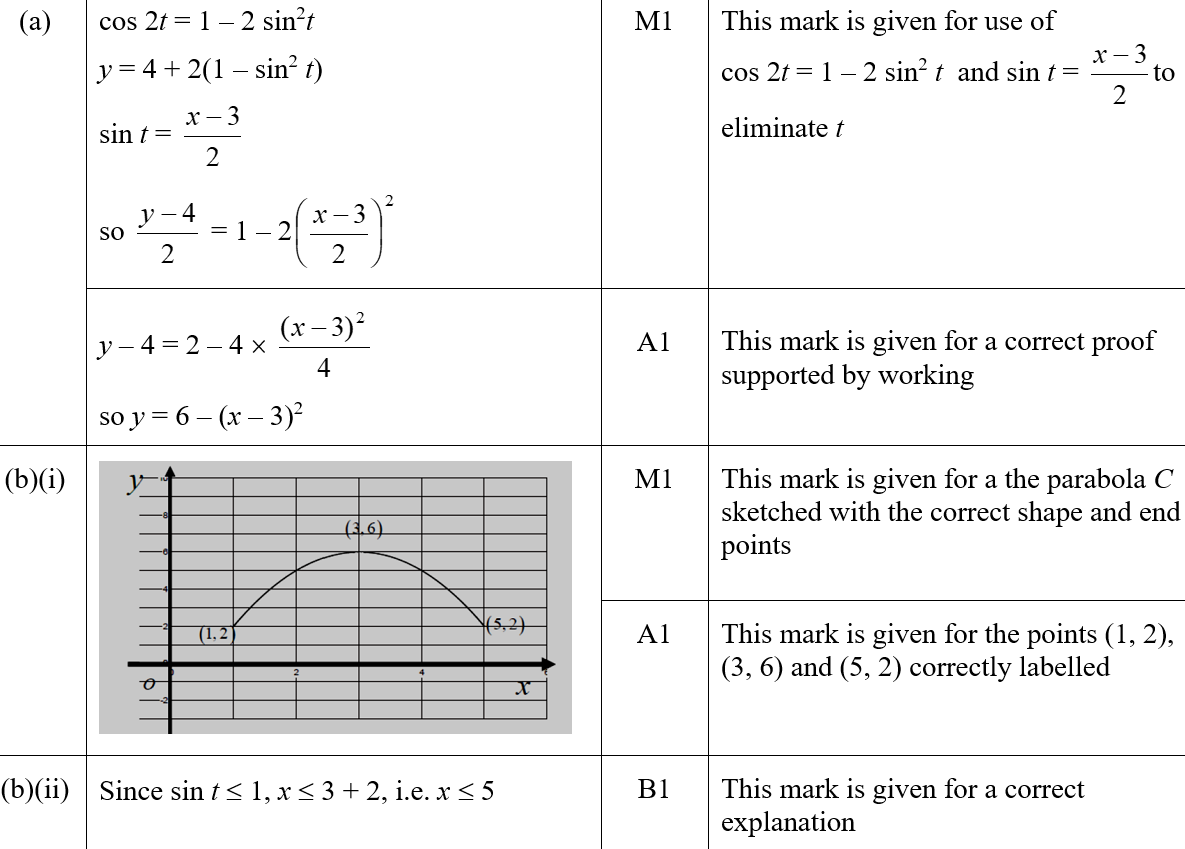 A (SF)
B (i) (SF)
B (ii) (SF)
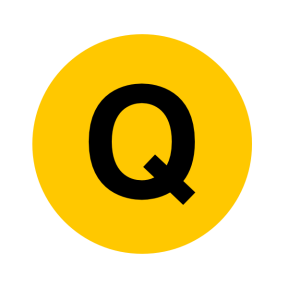 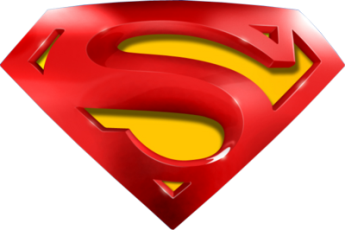 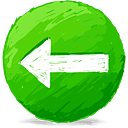 2018 Paper 1
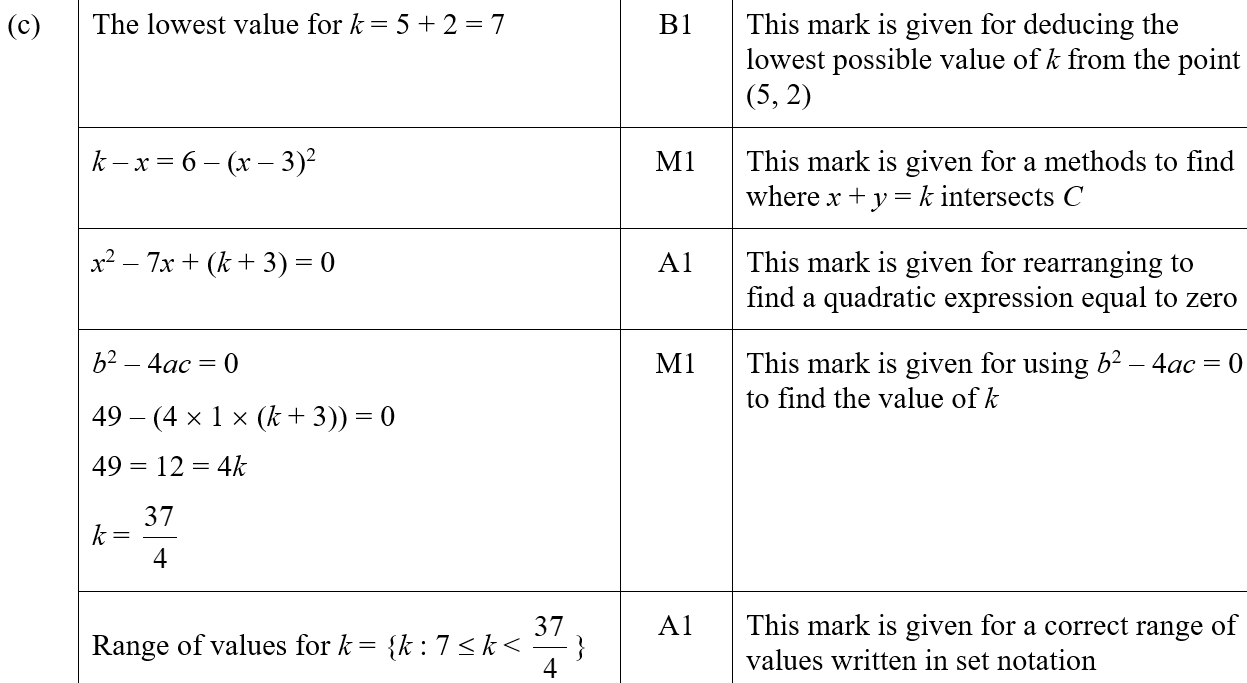 C (SF)
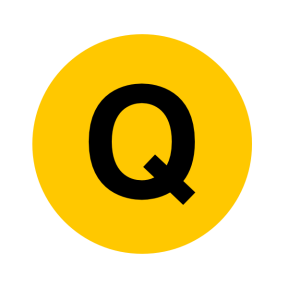 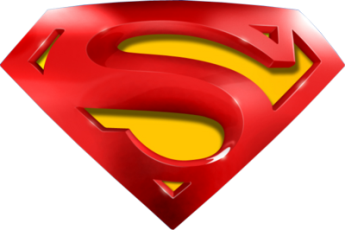 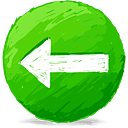 2018 Paper 1
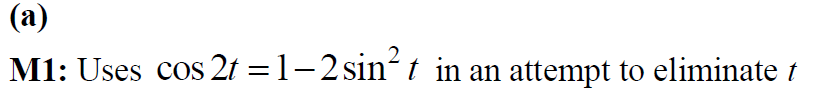 A notes
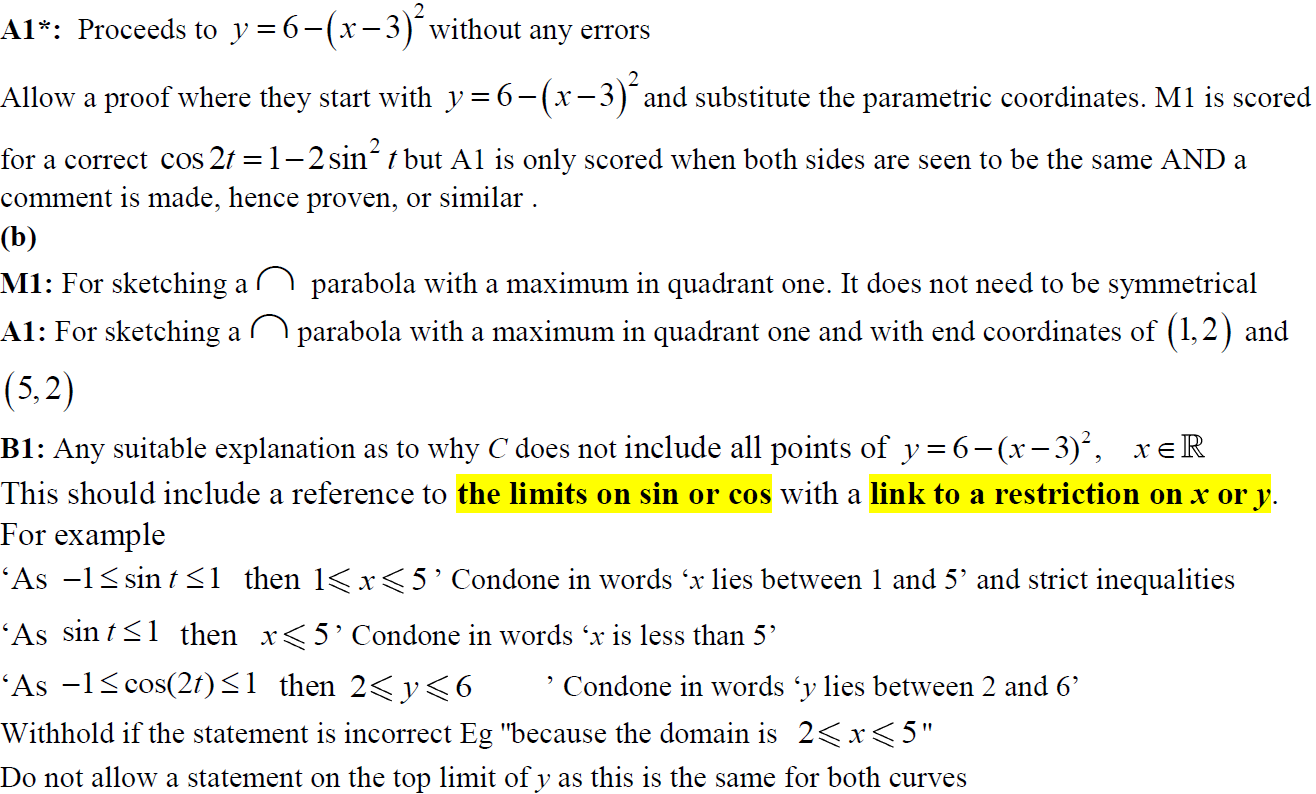 B notes
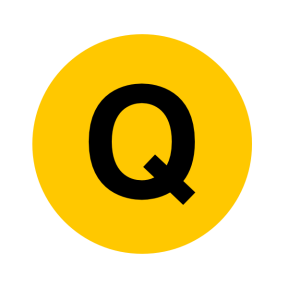 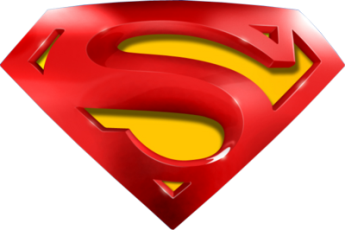 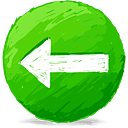 2018 Paper 1
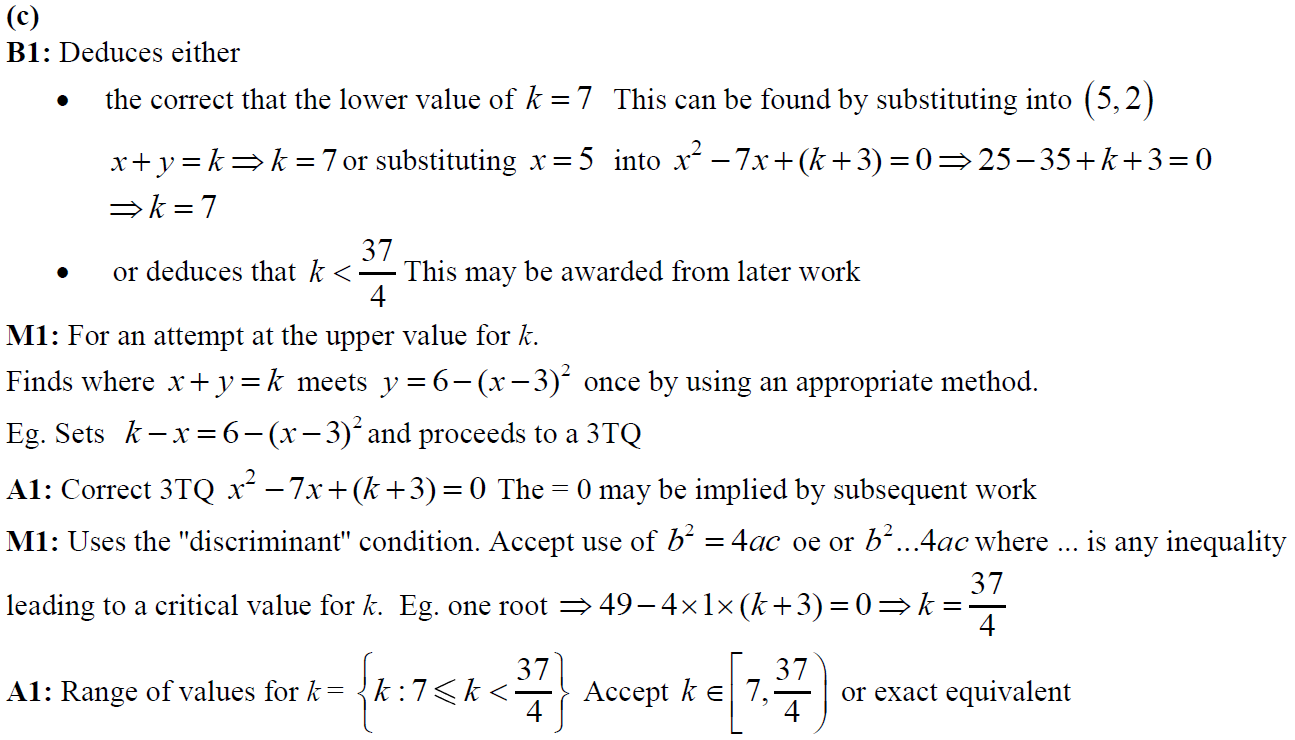 C notes
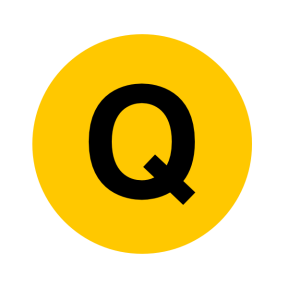 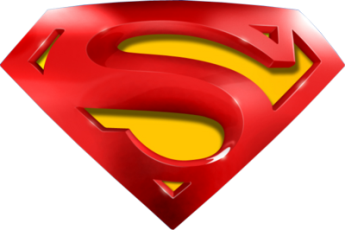 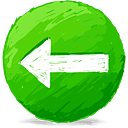 2018 Paper 1
C Alternative notes
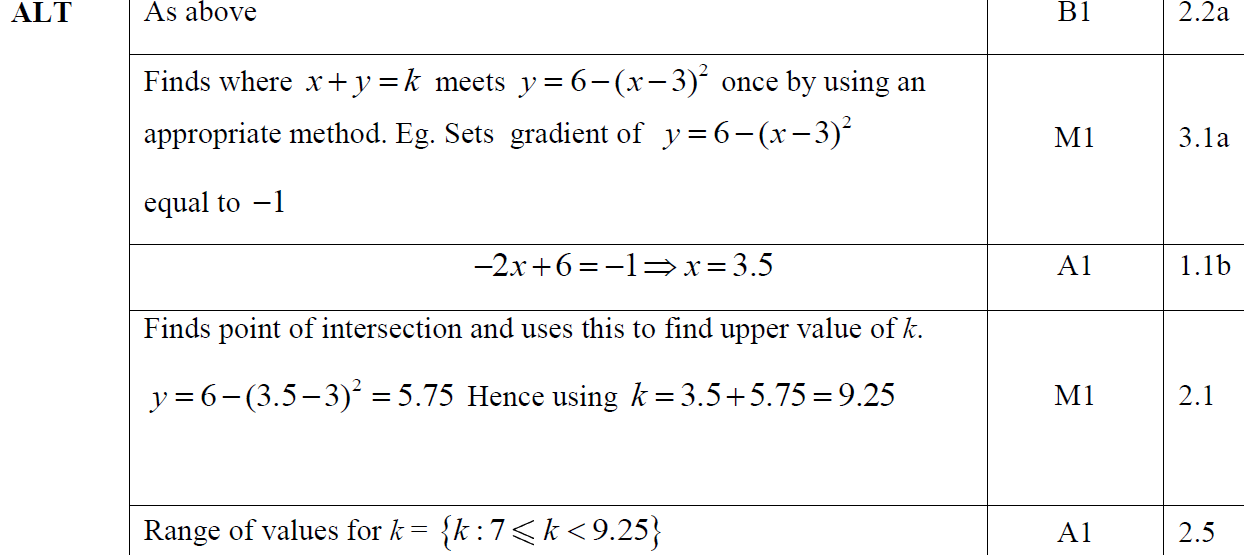 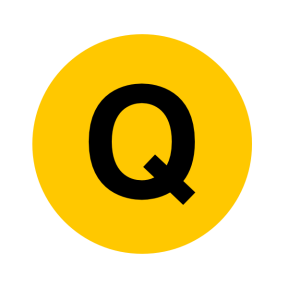 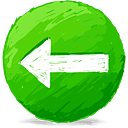 Old Spec Parametric Equations
New Spec Q’s
Jan 2006
June 2009 (ii)
June 2013
Jan 2010
June 2006
June 2014 (i)
Jan 2007
June 2010
June 2014 (ii)
Jan 2011
June 2015
June 2007
Jan 2008
June 2011
June 2016
Jan 2012
June 2008
June 2017 (i)
Jan 2009
June 2012
June 2017 (ii)
June 2009 (i)
Jan 2013
June 2018
Jan 2006
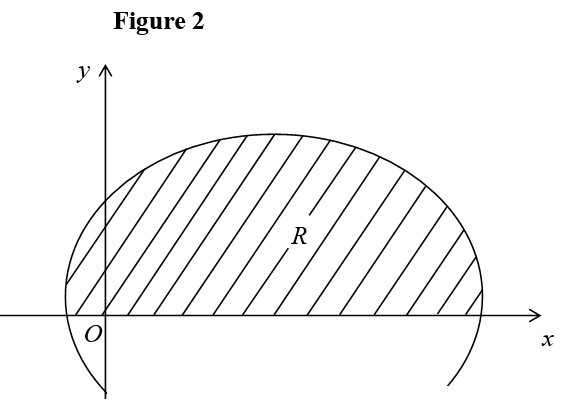 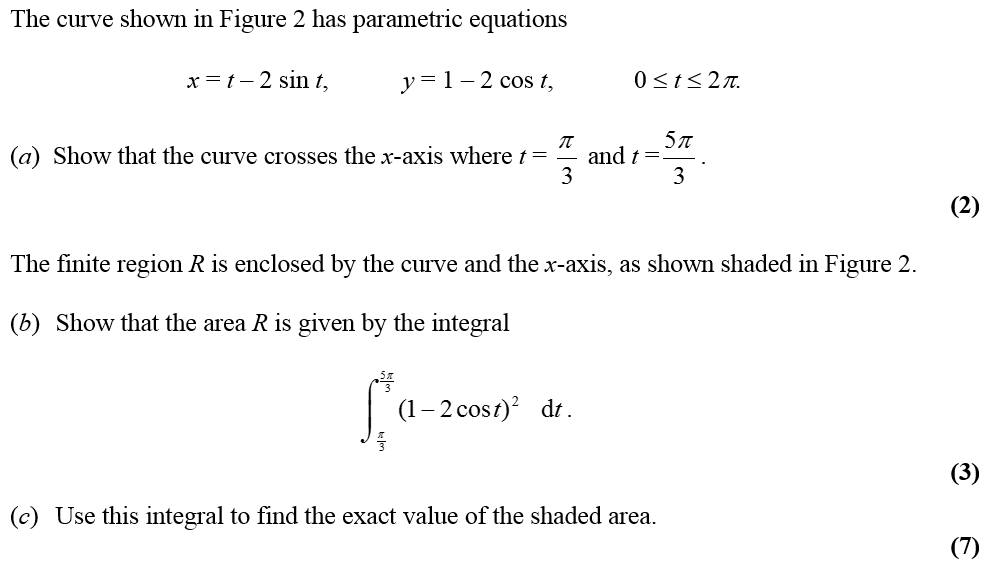 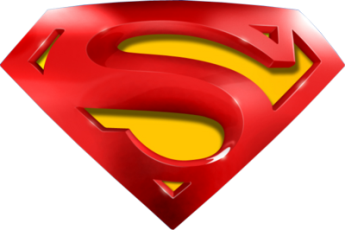 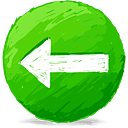 Jan 2006
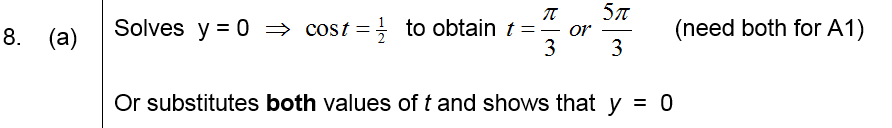 A
Apologies, could not find designation of marks, but hope this still helps!
B
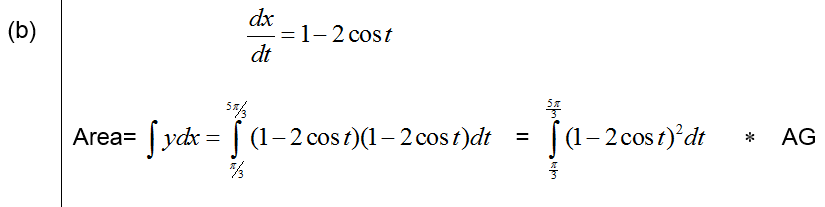 C
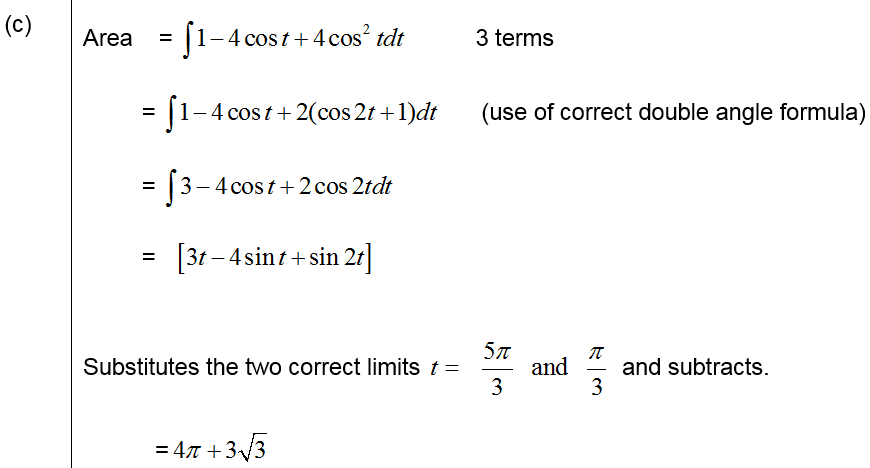 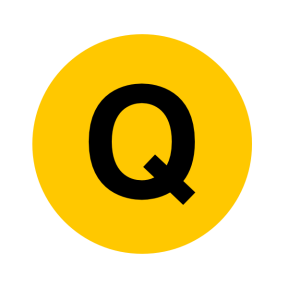 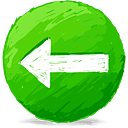 June 2006
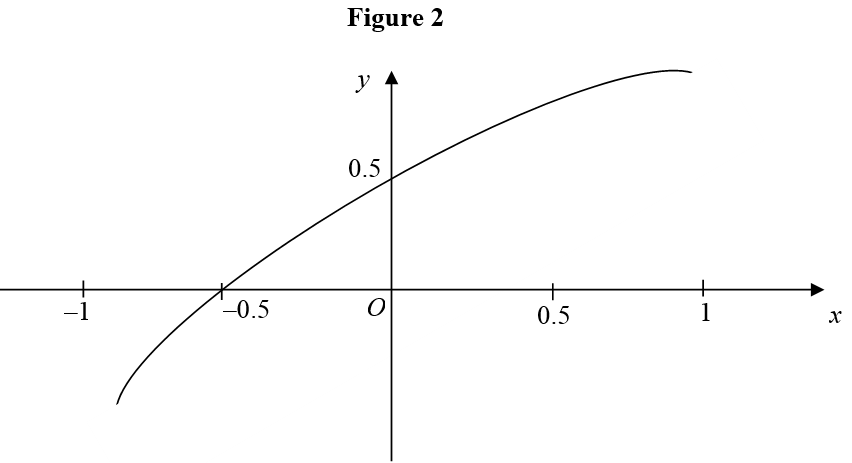 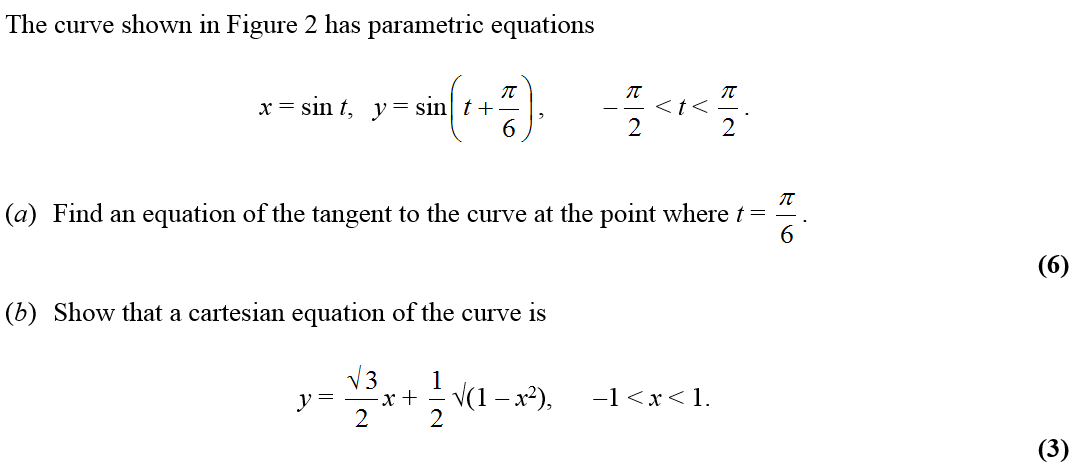 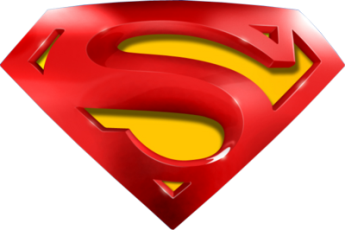 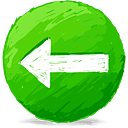 June 2006
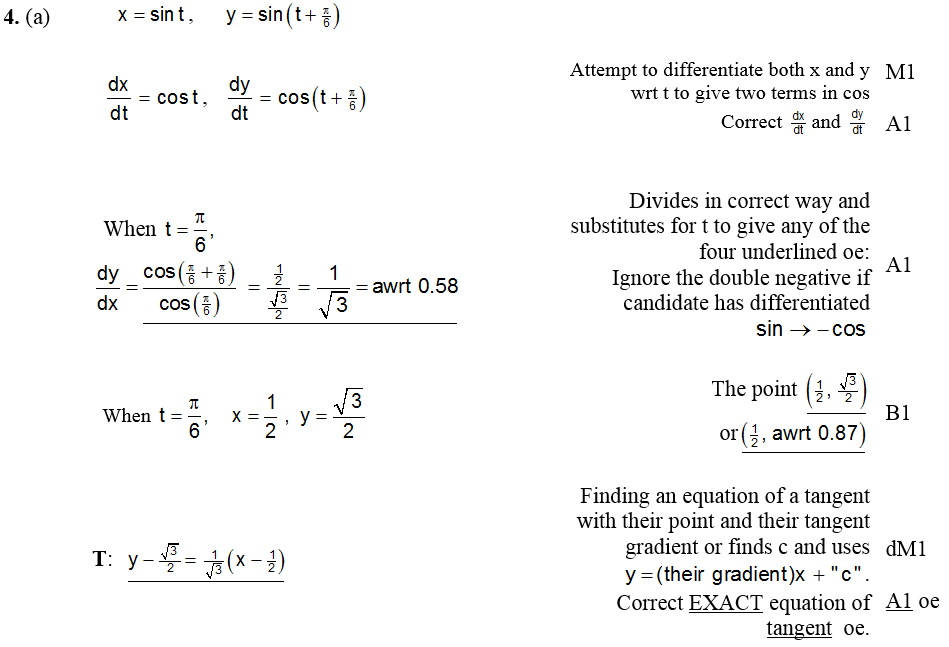 A
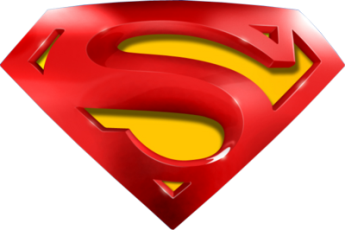 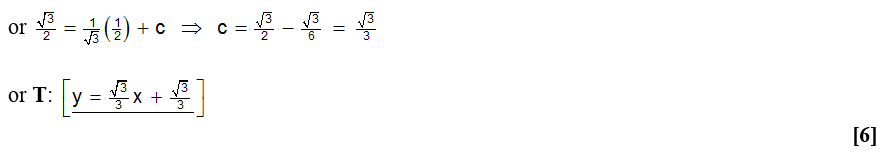 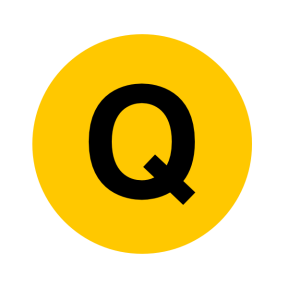 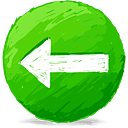 June 2006
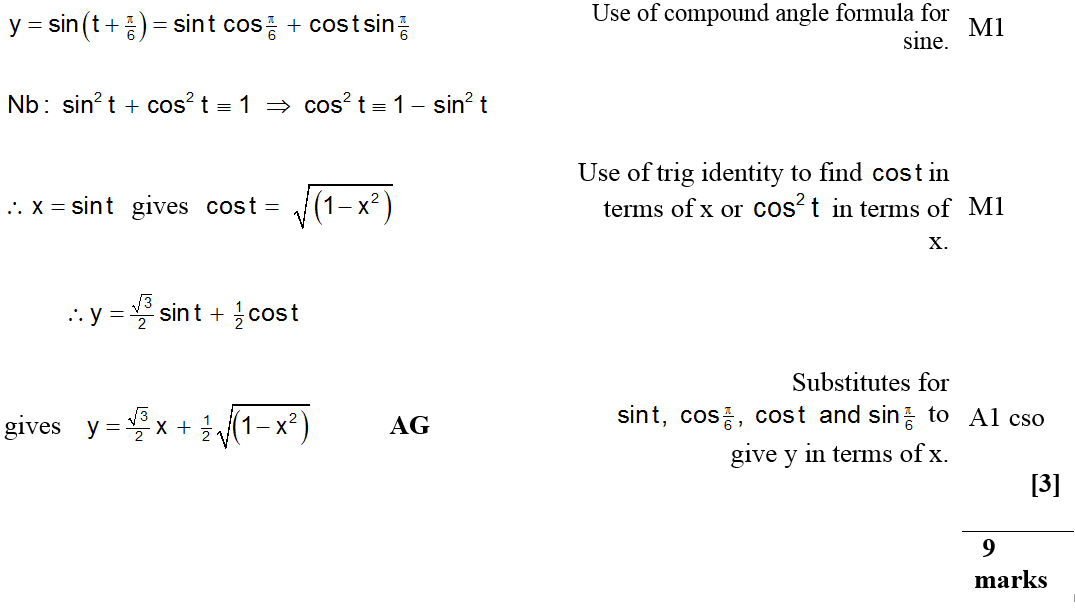 B
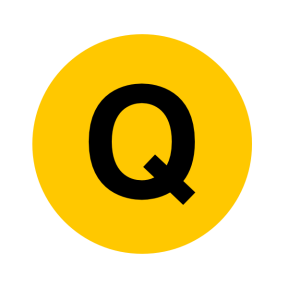 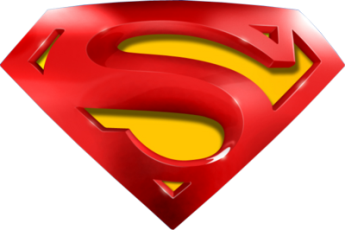 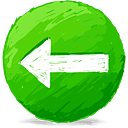 June 2006
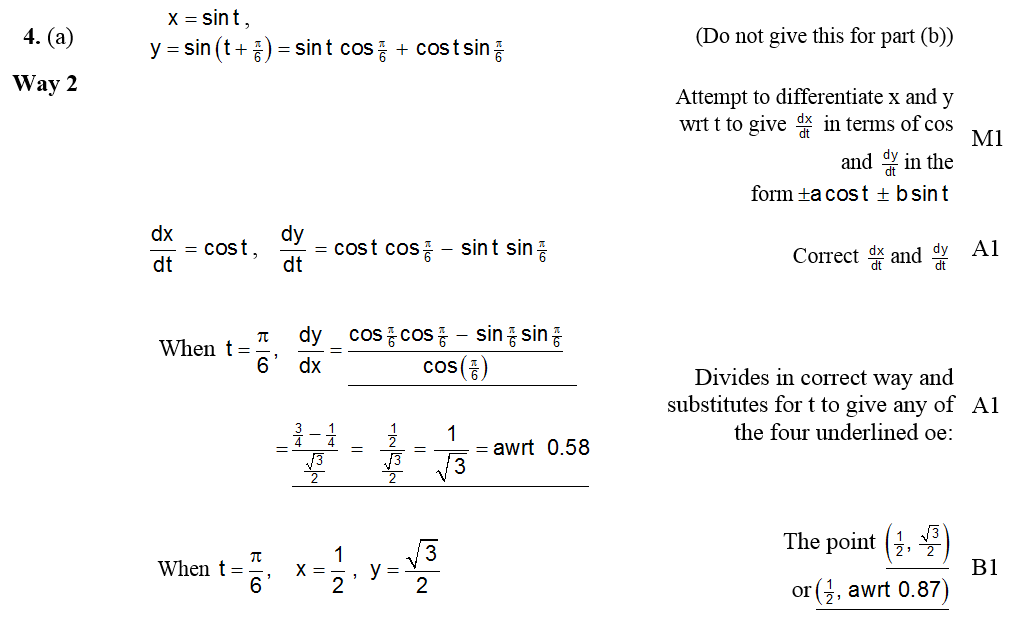 A Alternative (i)
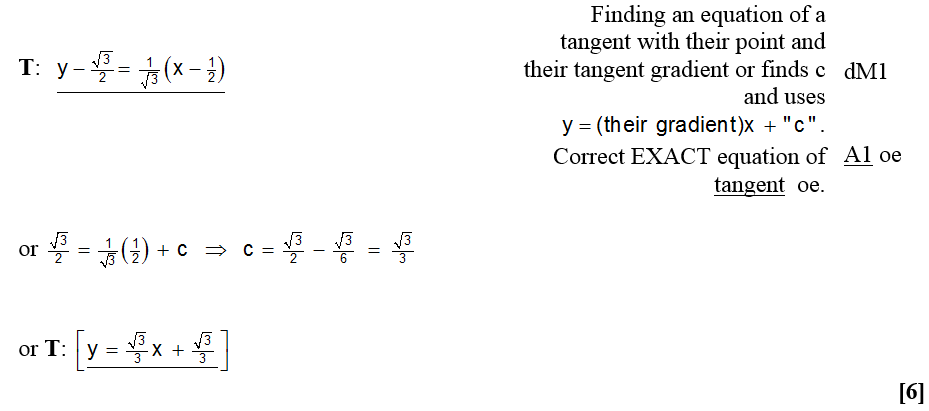 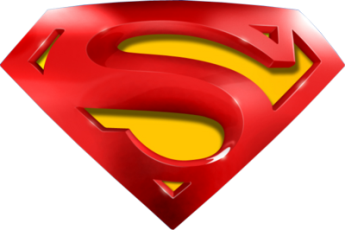 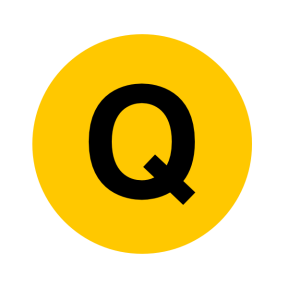 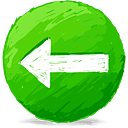 June 2006
Alternative A (ii)
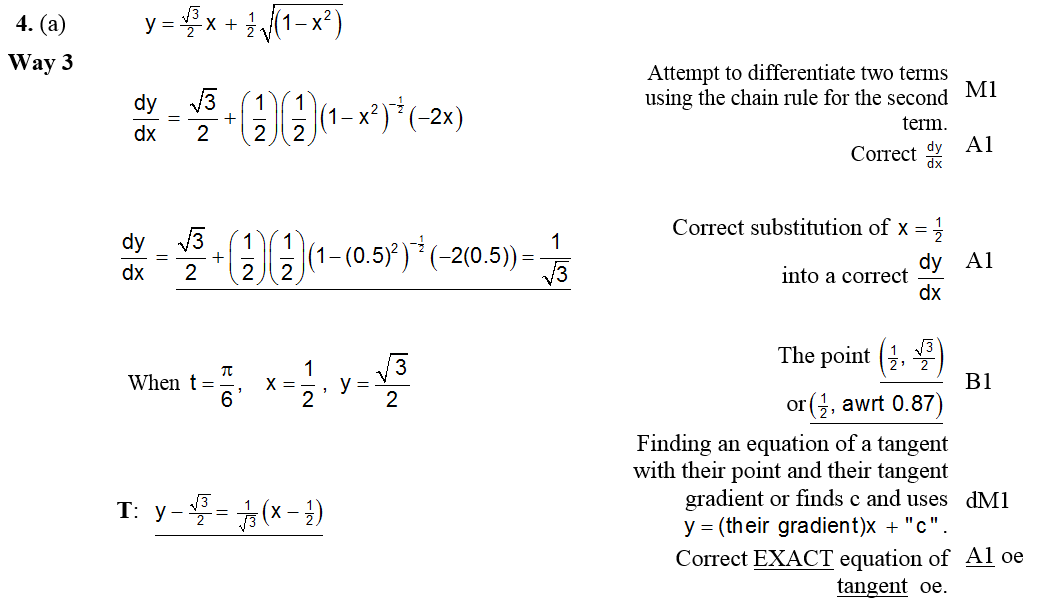 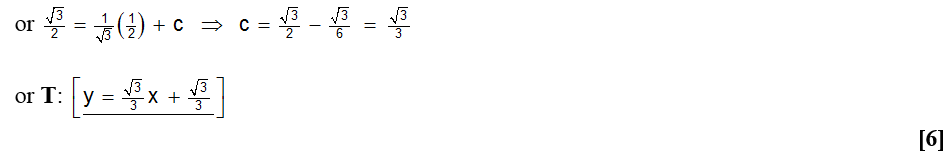 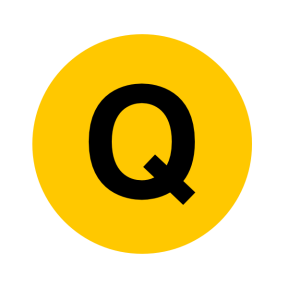 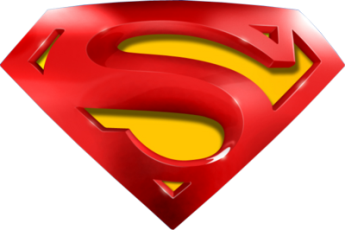 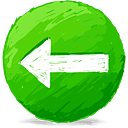 June 2006
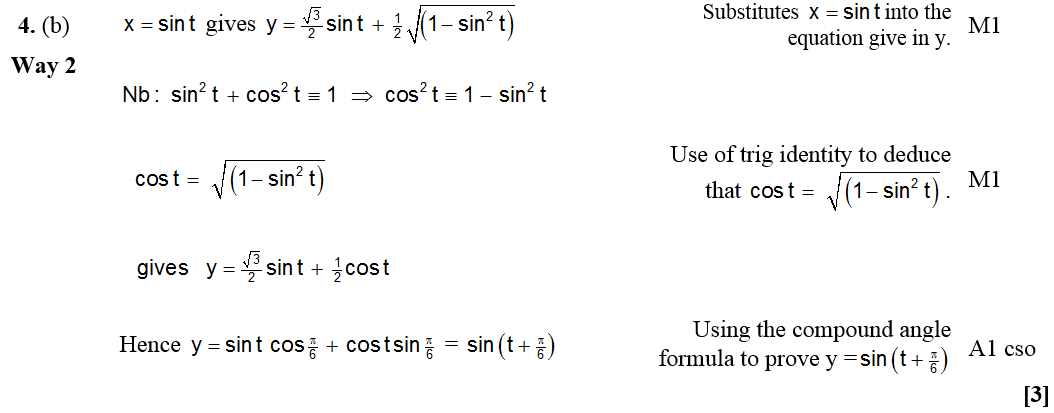 Alternative B
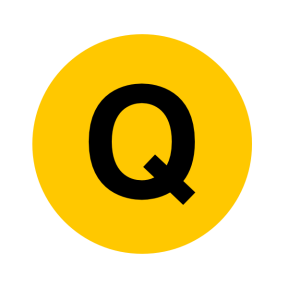 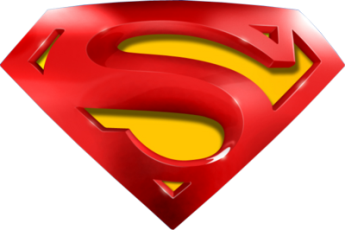 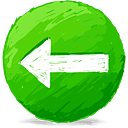 Jan 2007
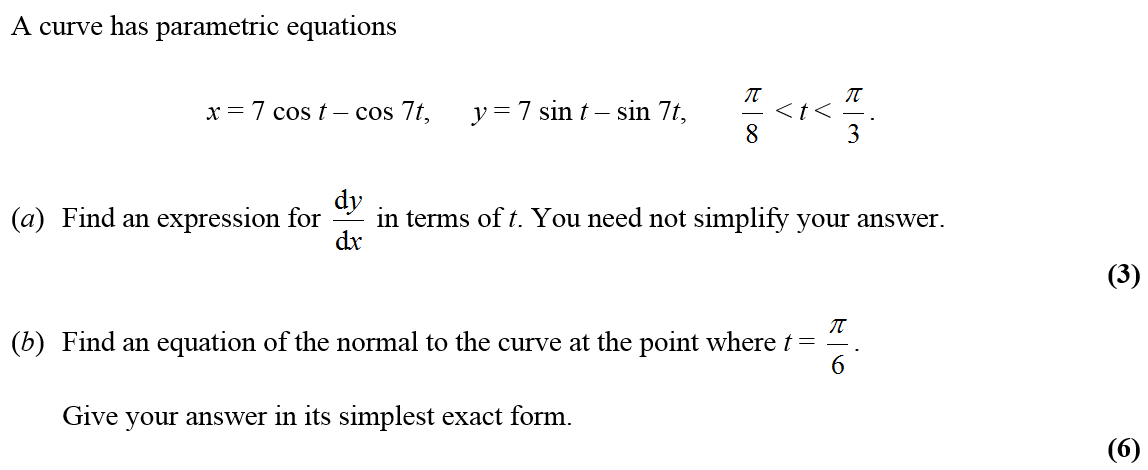 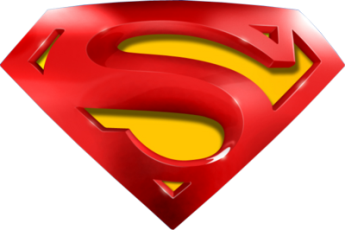 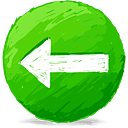 Jan 2007
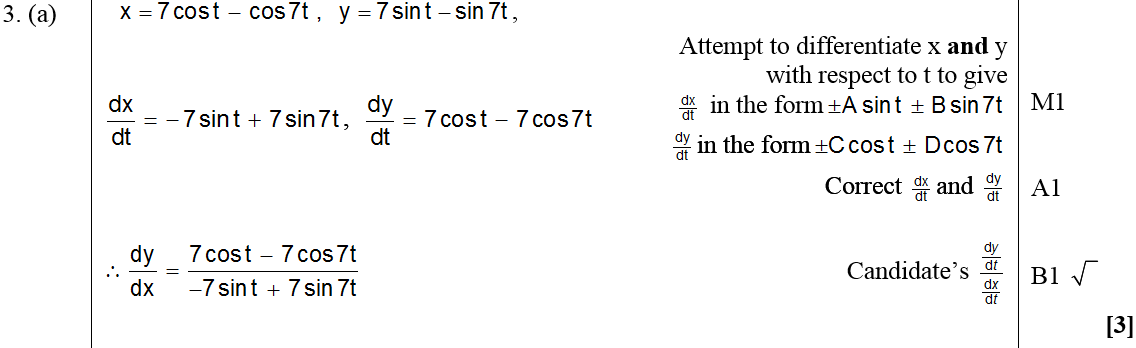 A
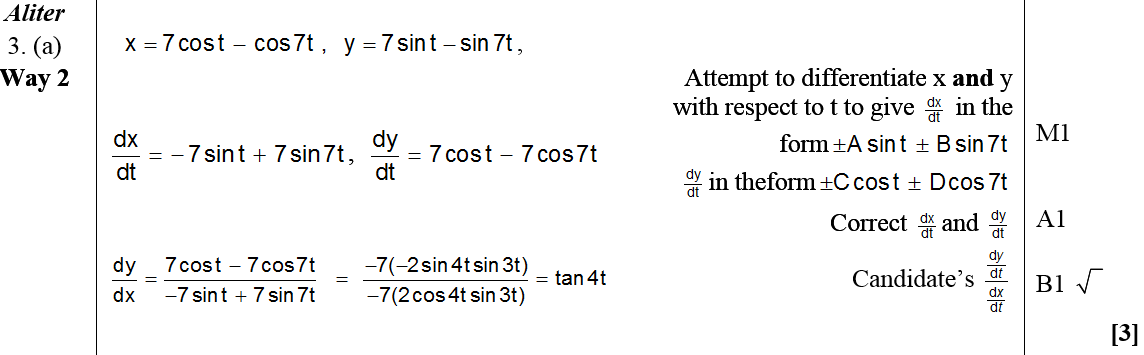 A Alternative
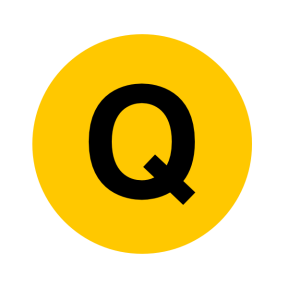 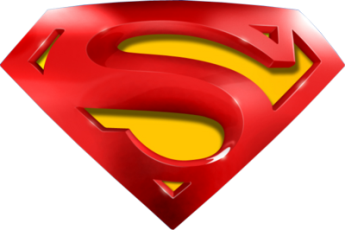 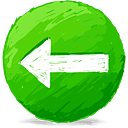 Jan 2007
B
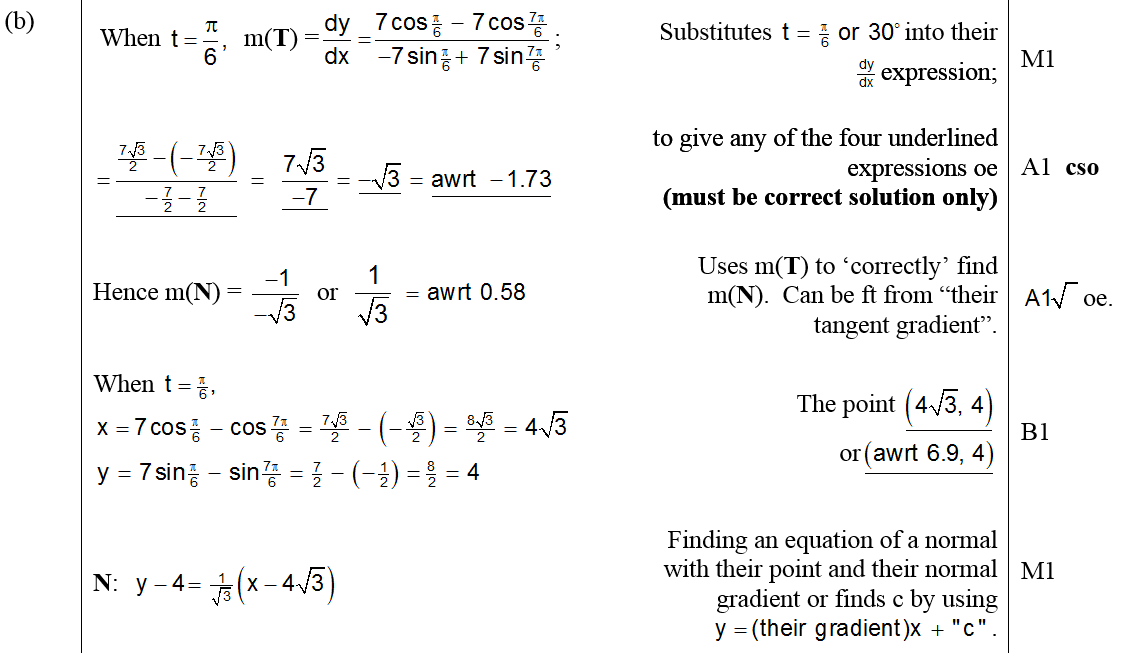 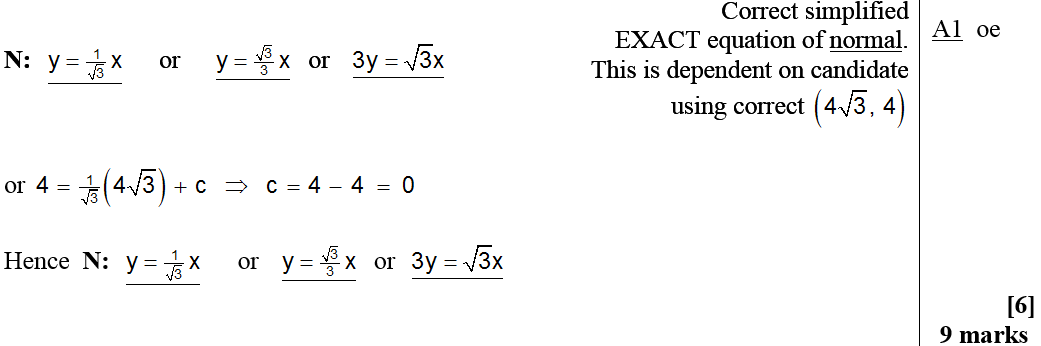 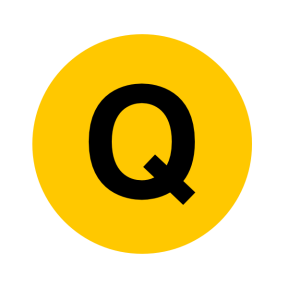 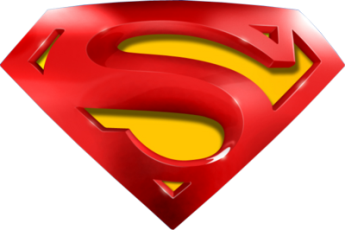 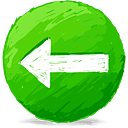 Jan 2007
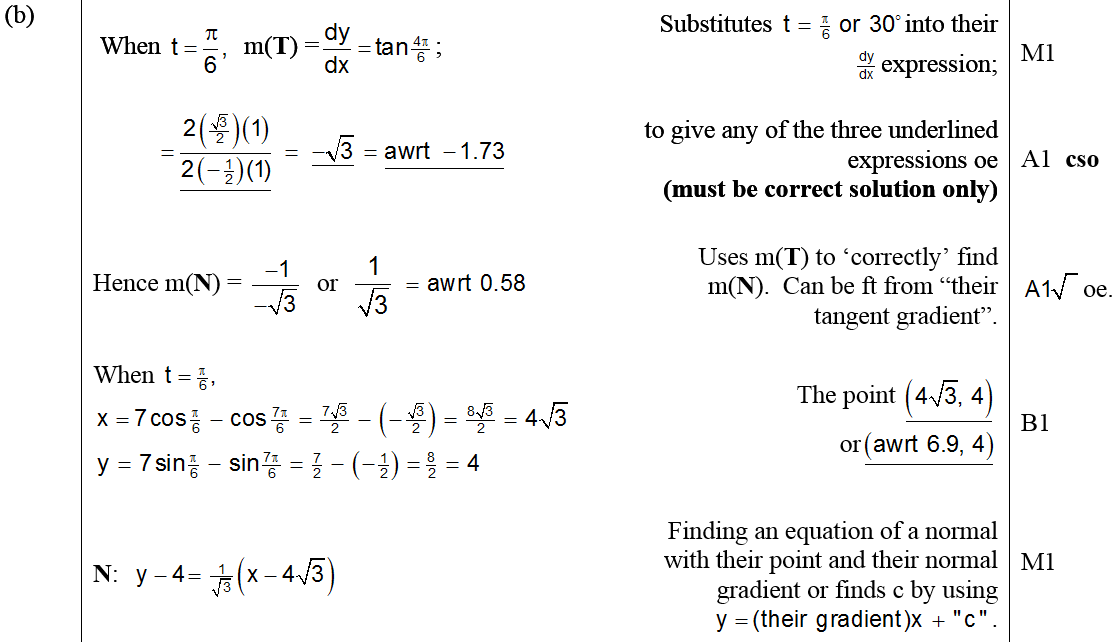 B Alternative
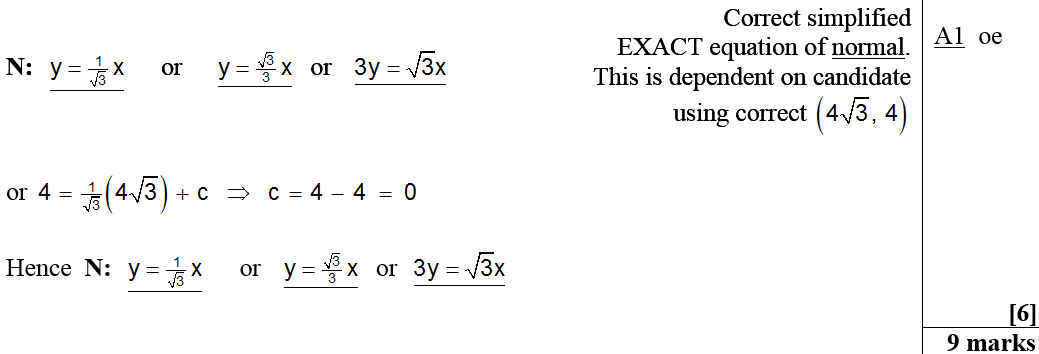 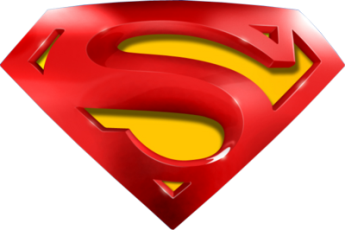 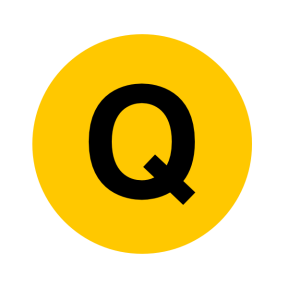 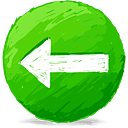 Jan 2007
Beware
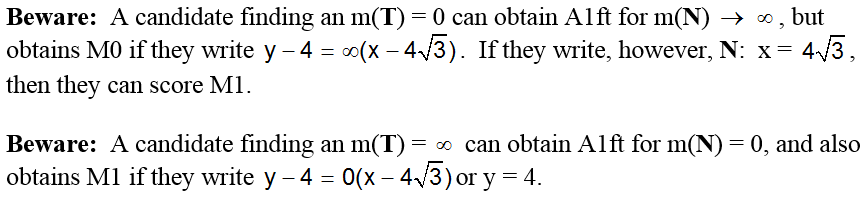 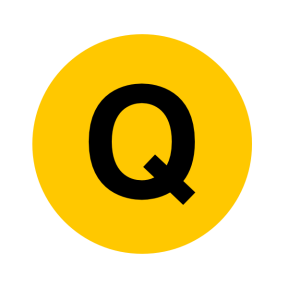 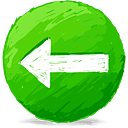 June 2007
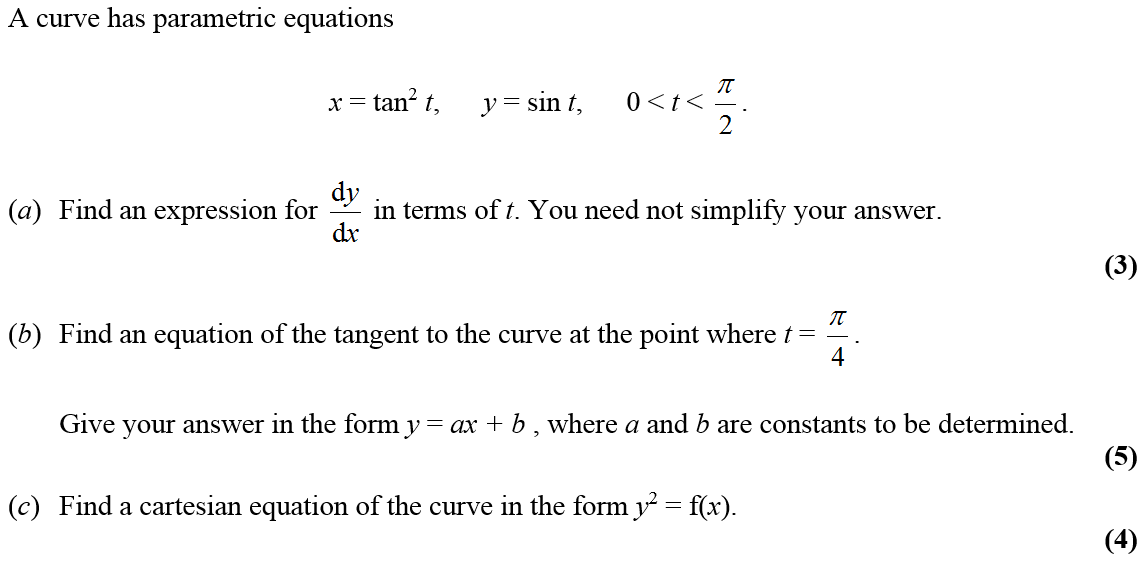 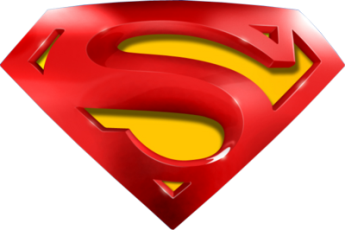 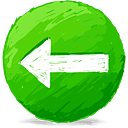 June 2007
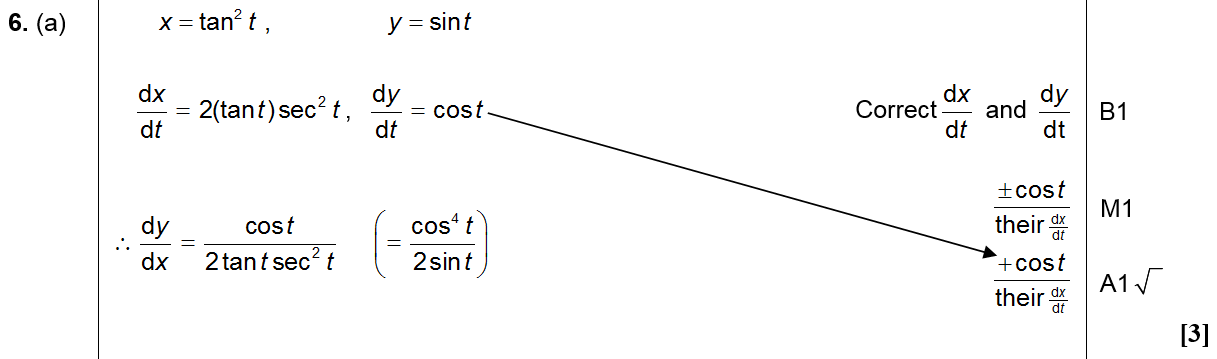 A
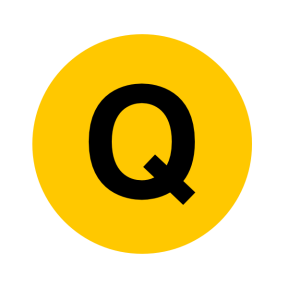 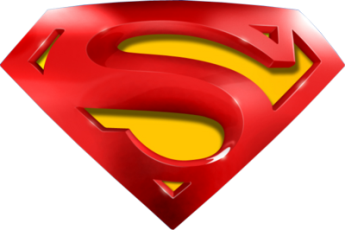 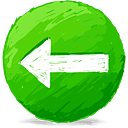 June 2007
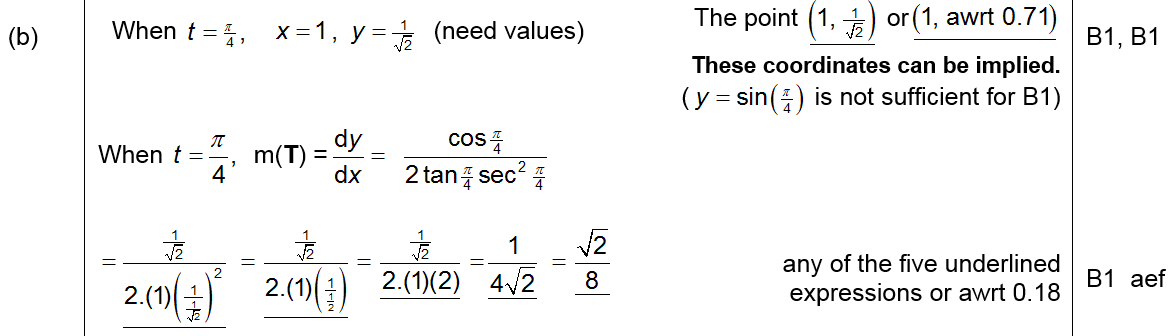 B
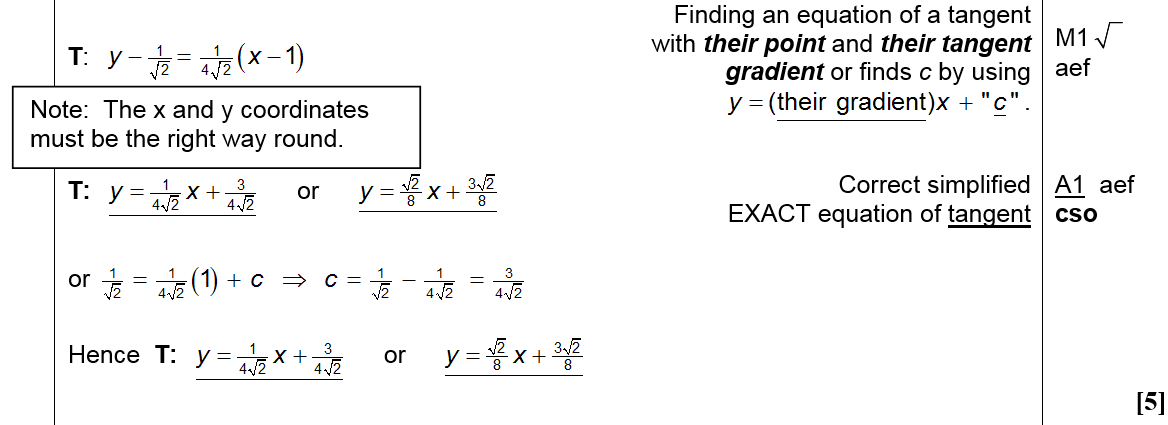 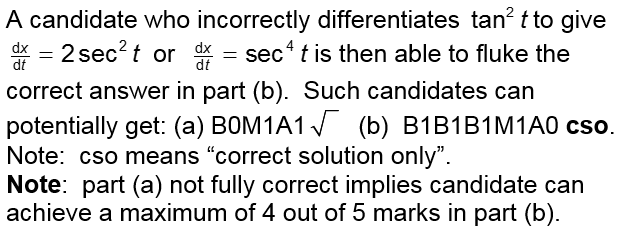 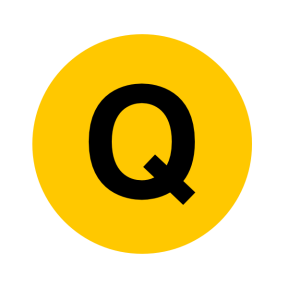 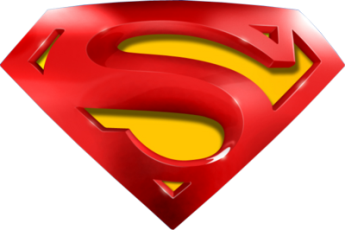 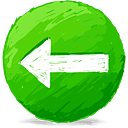 June 2007
C (Method 1)
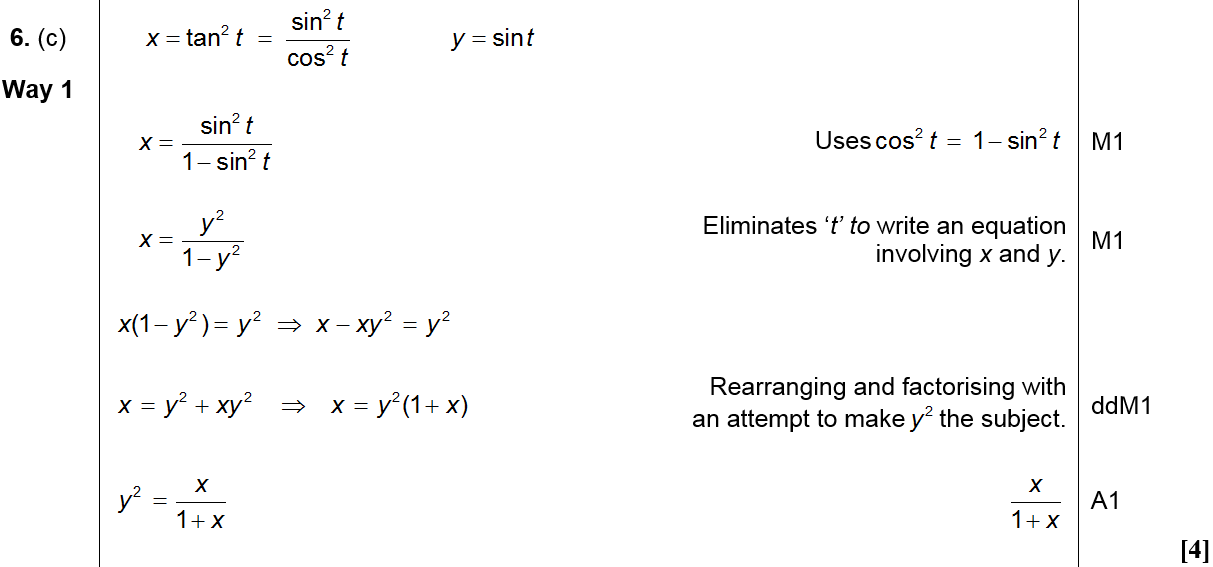 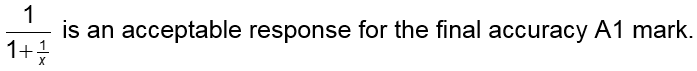 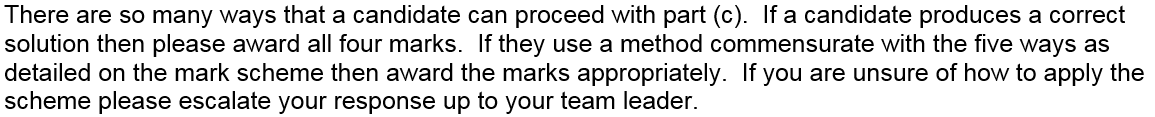 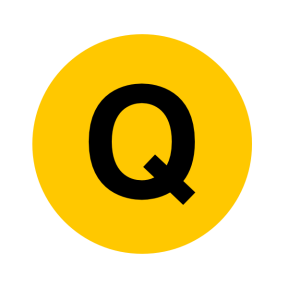 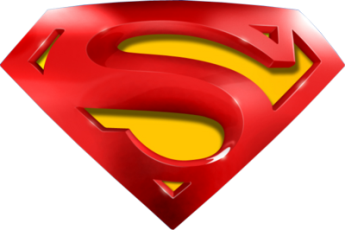 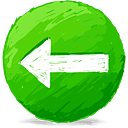 June 2007
C (Method 2)
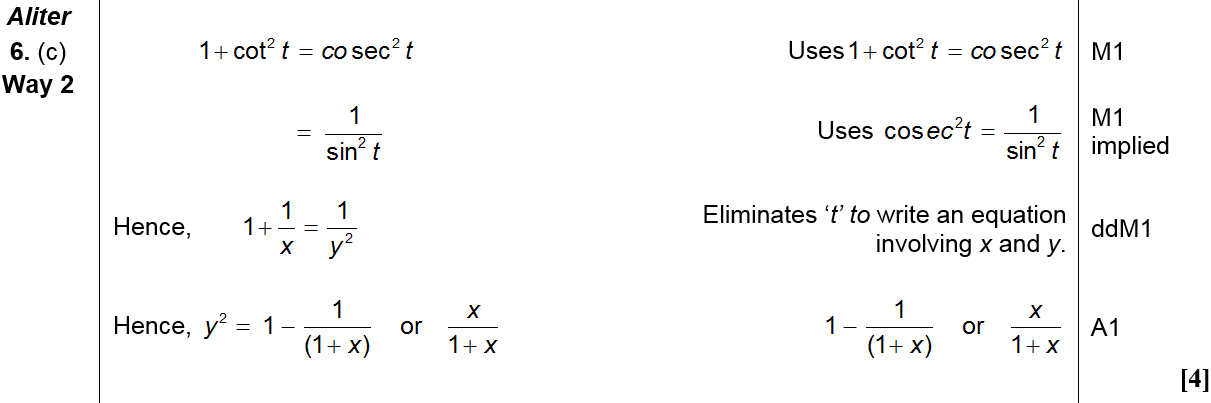 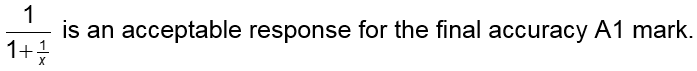 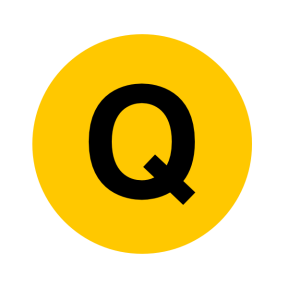 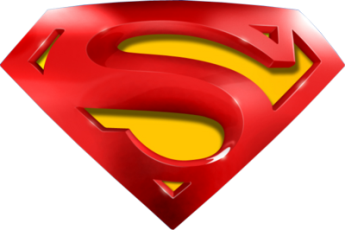 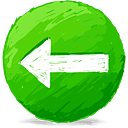 June 2007
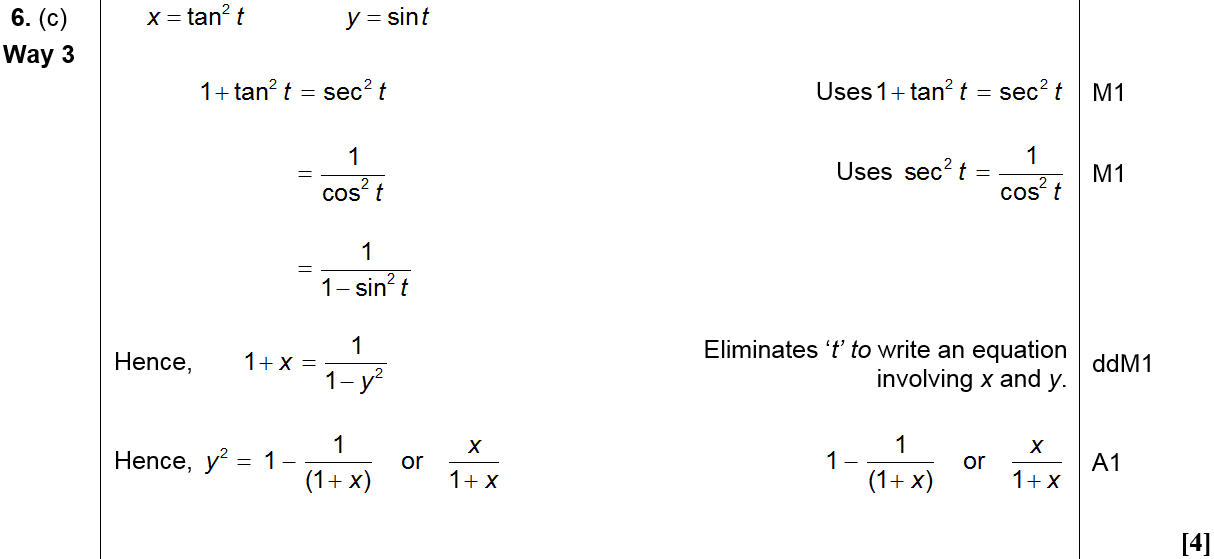 C (Method 3)
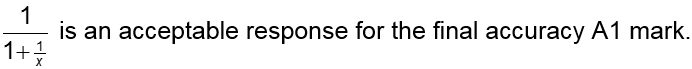 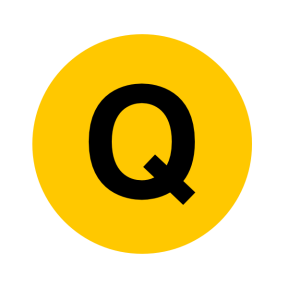 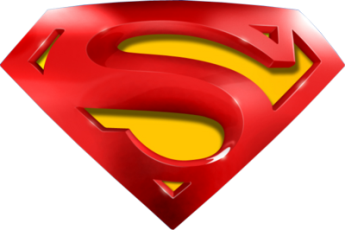 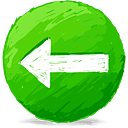 June 2007
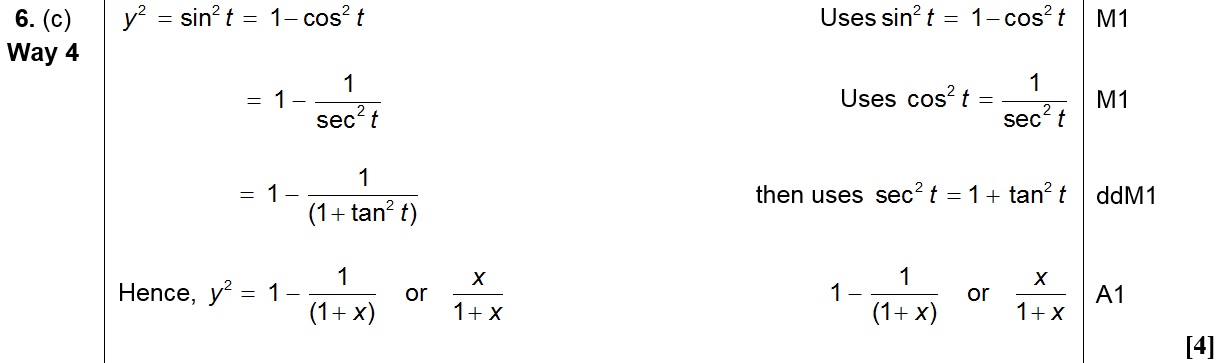 C (Method 4)
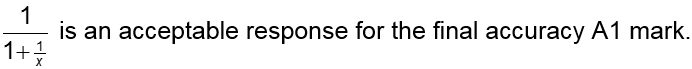 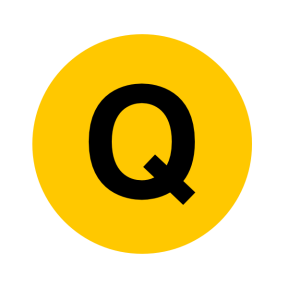 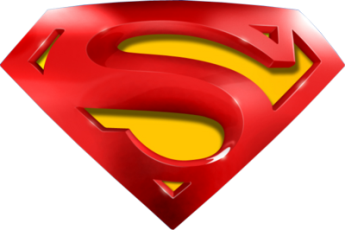 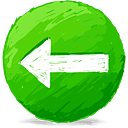 June 2007
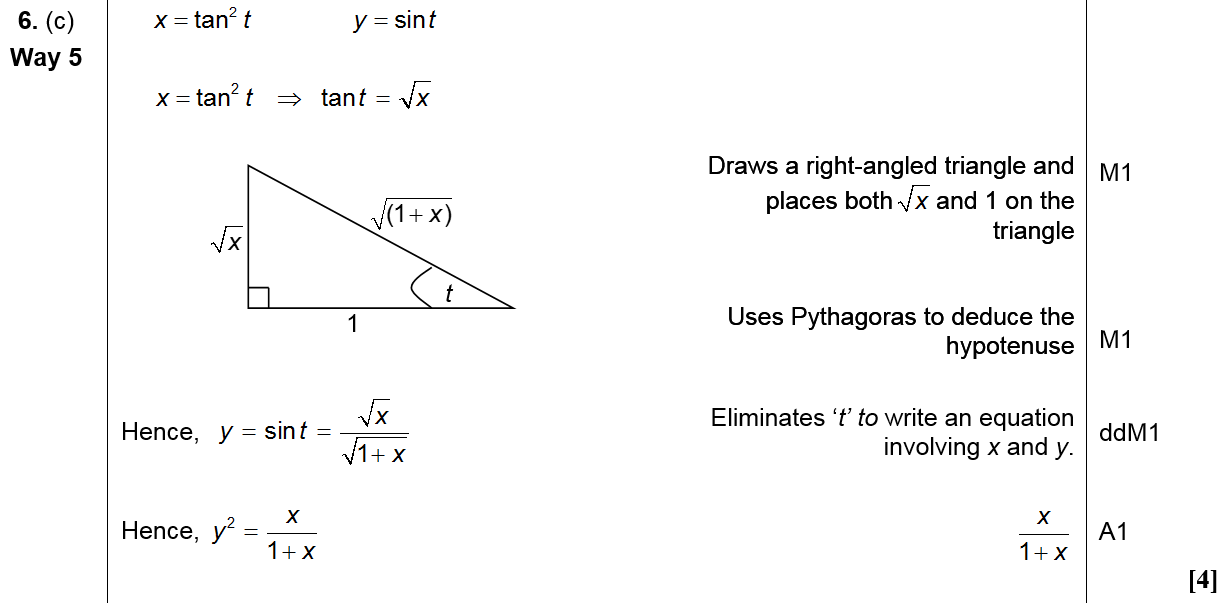 C (Method 5)
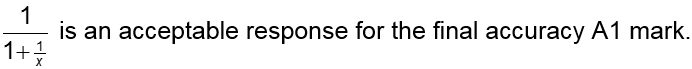 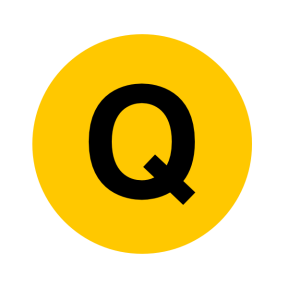 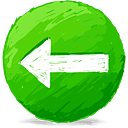 Jan 2008
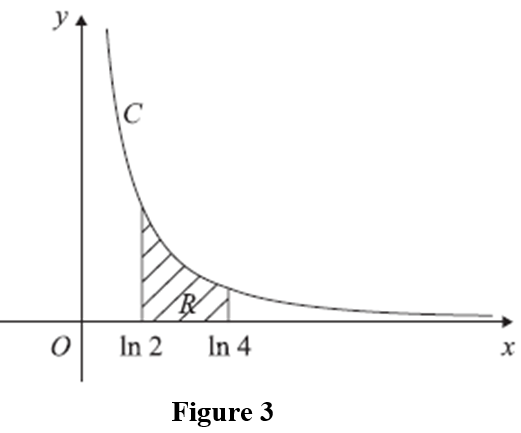 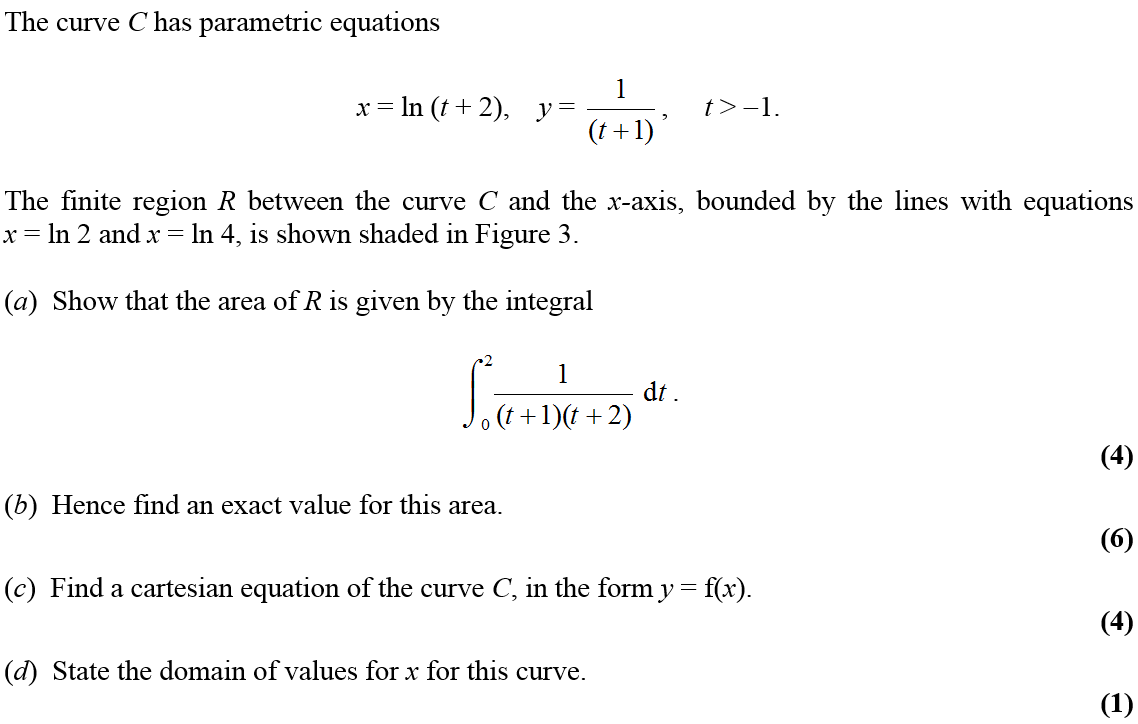 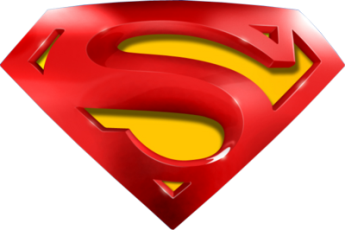 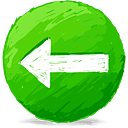 Jan 2008
A
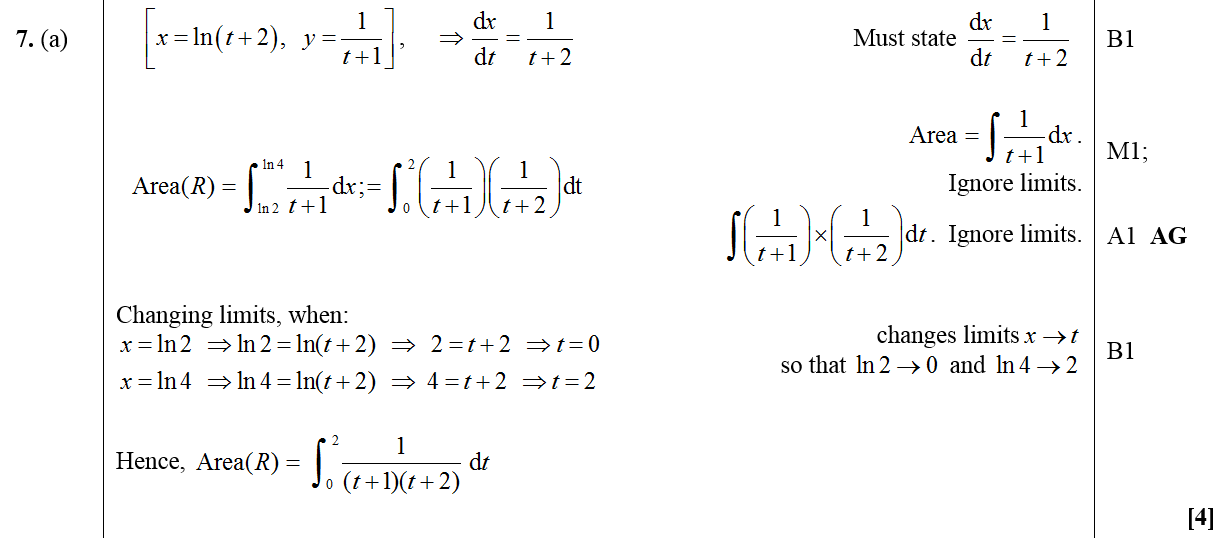 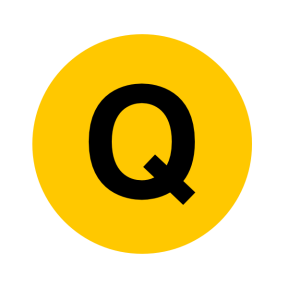 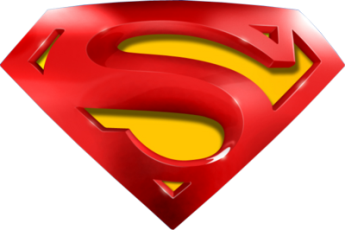 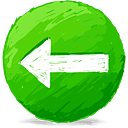 Jan 2008
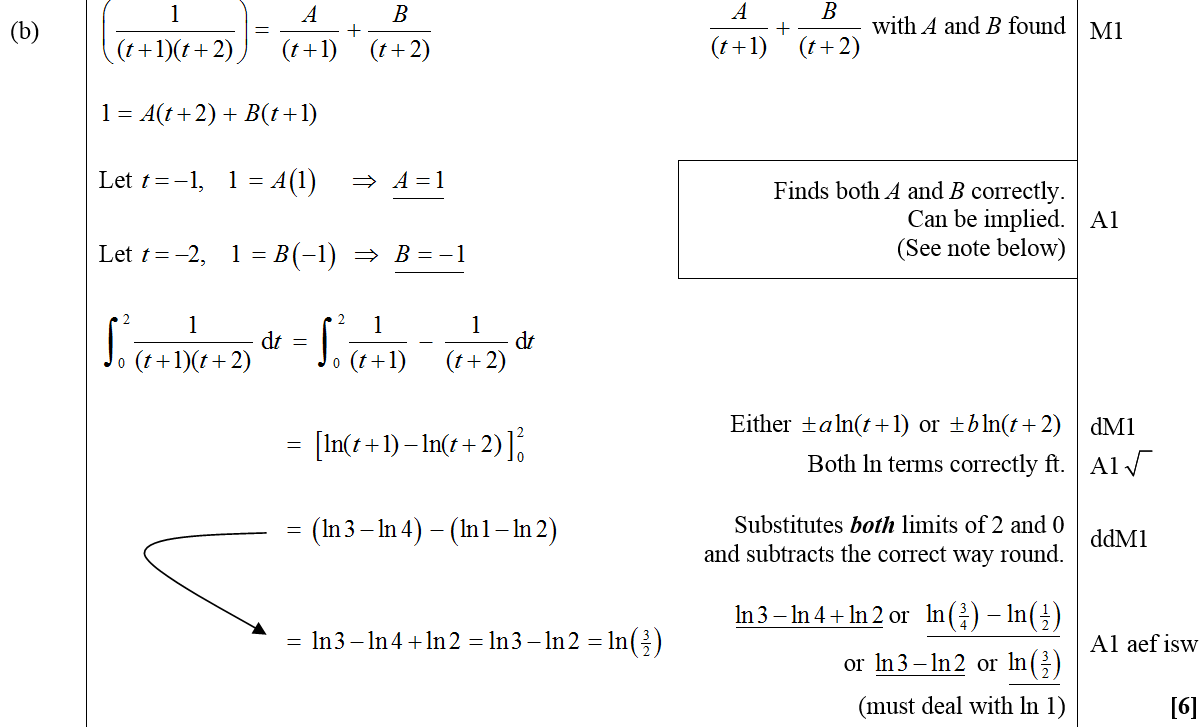 B
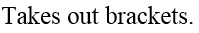 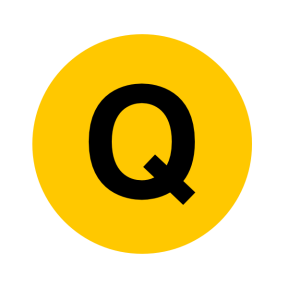 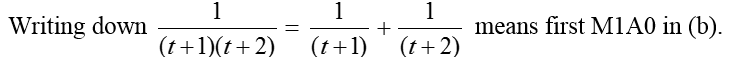 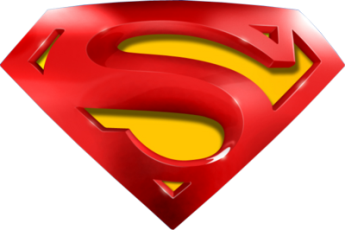 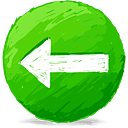 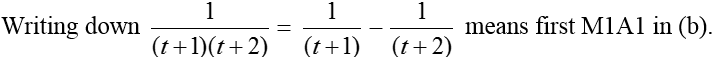 Jan 2008
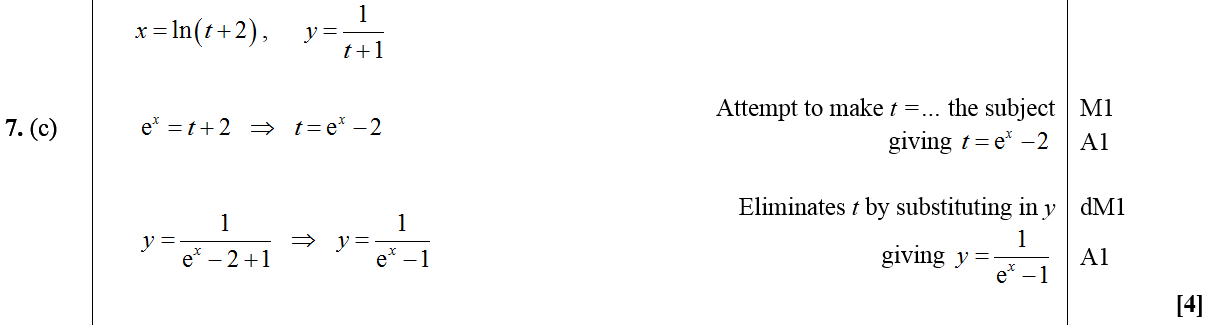 C
Alternative C (i)
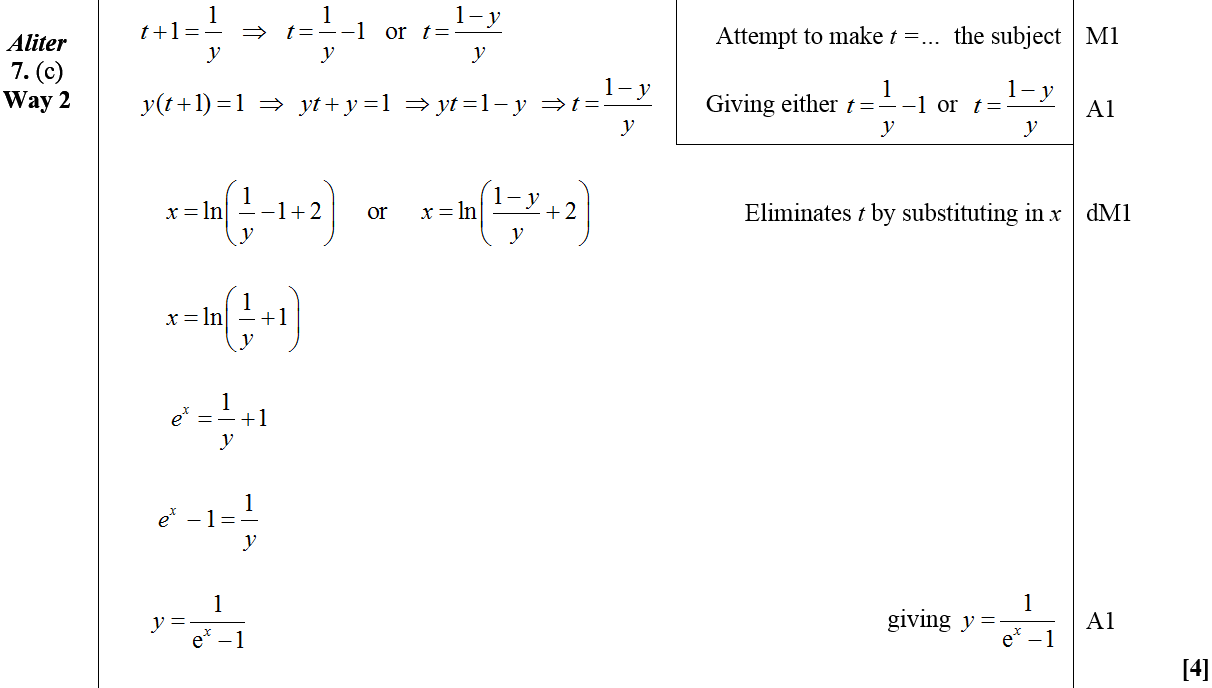 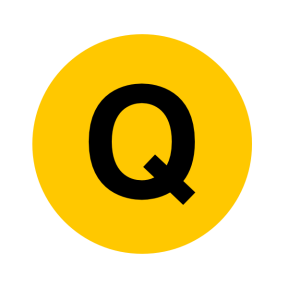 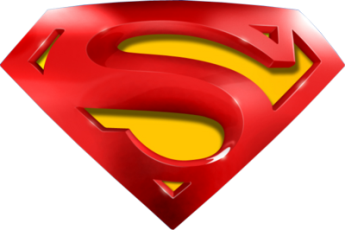 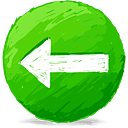 Jan 2008
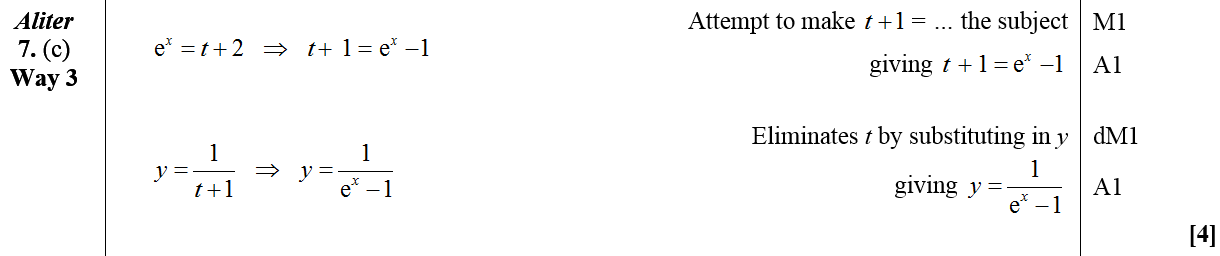 Alternative C (ii)
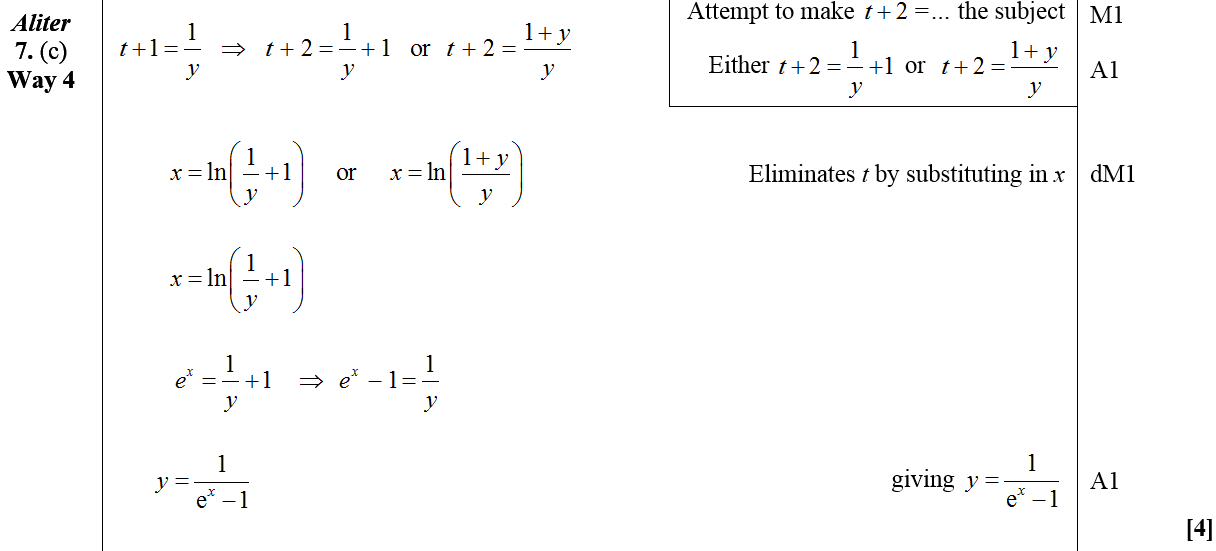 Alternative C (iii)
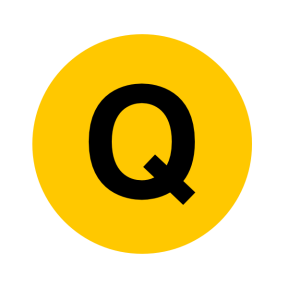 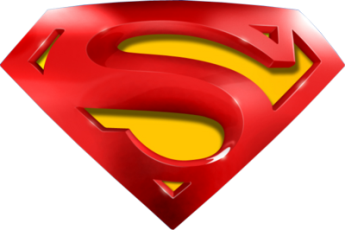 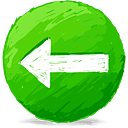 Jan 2008
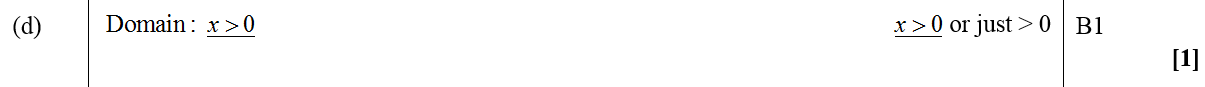 D
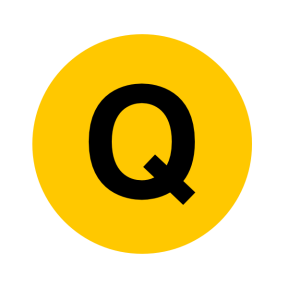 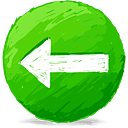 June 2008
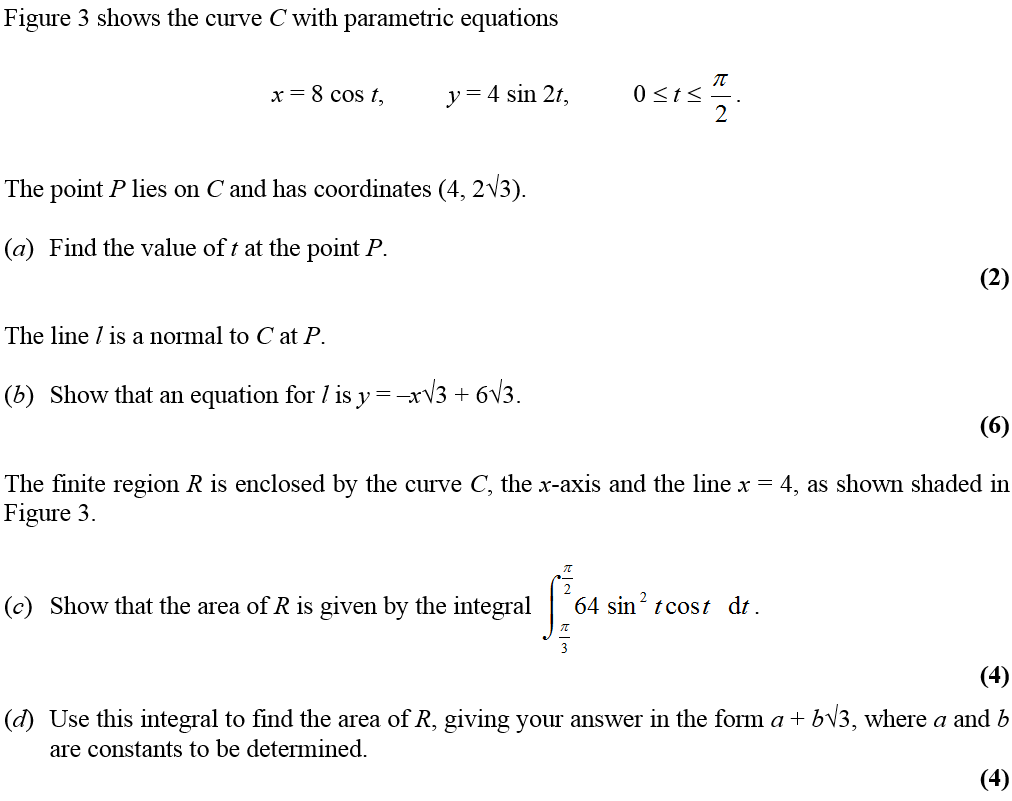 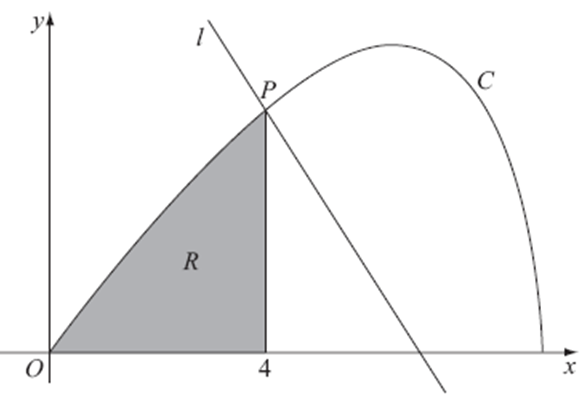 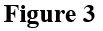 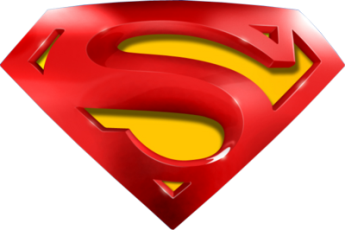 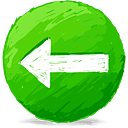 June 2008
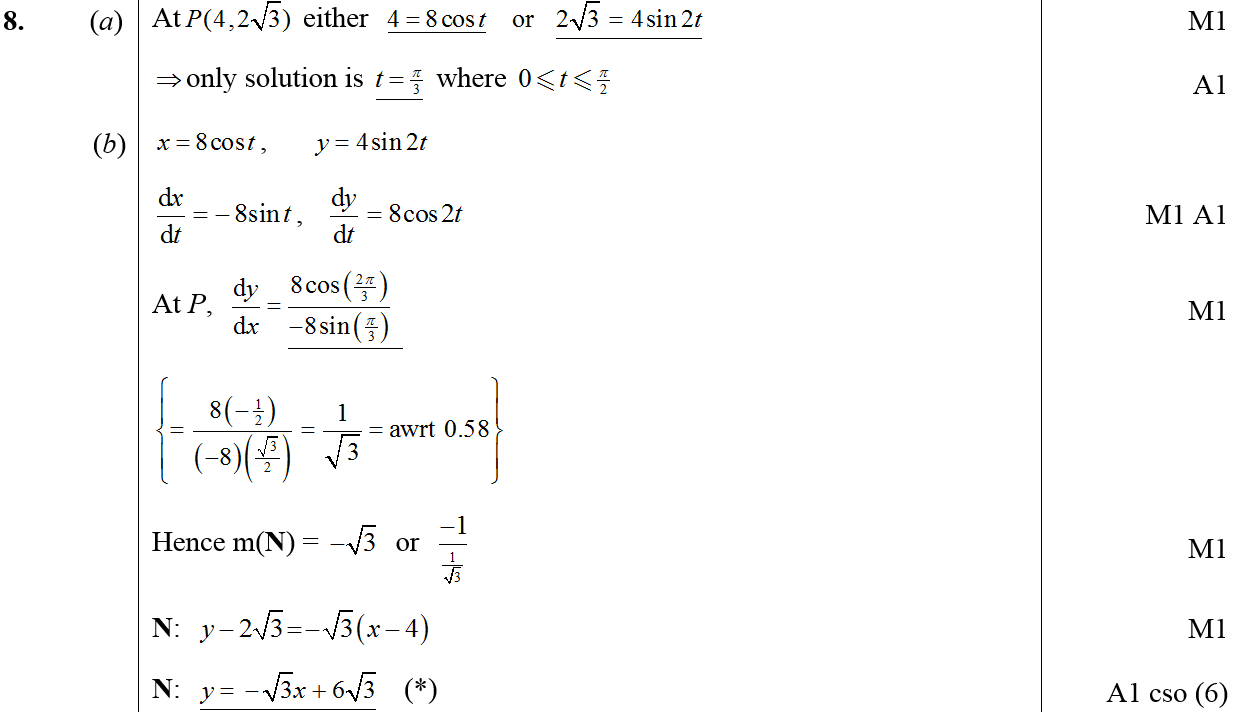 A
B
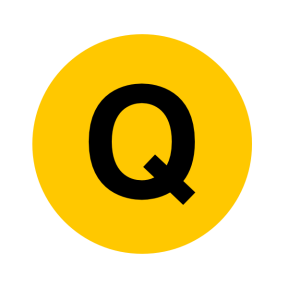 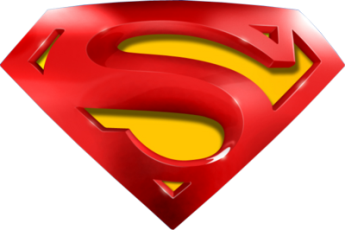 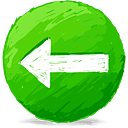 June 2008
C
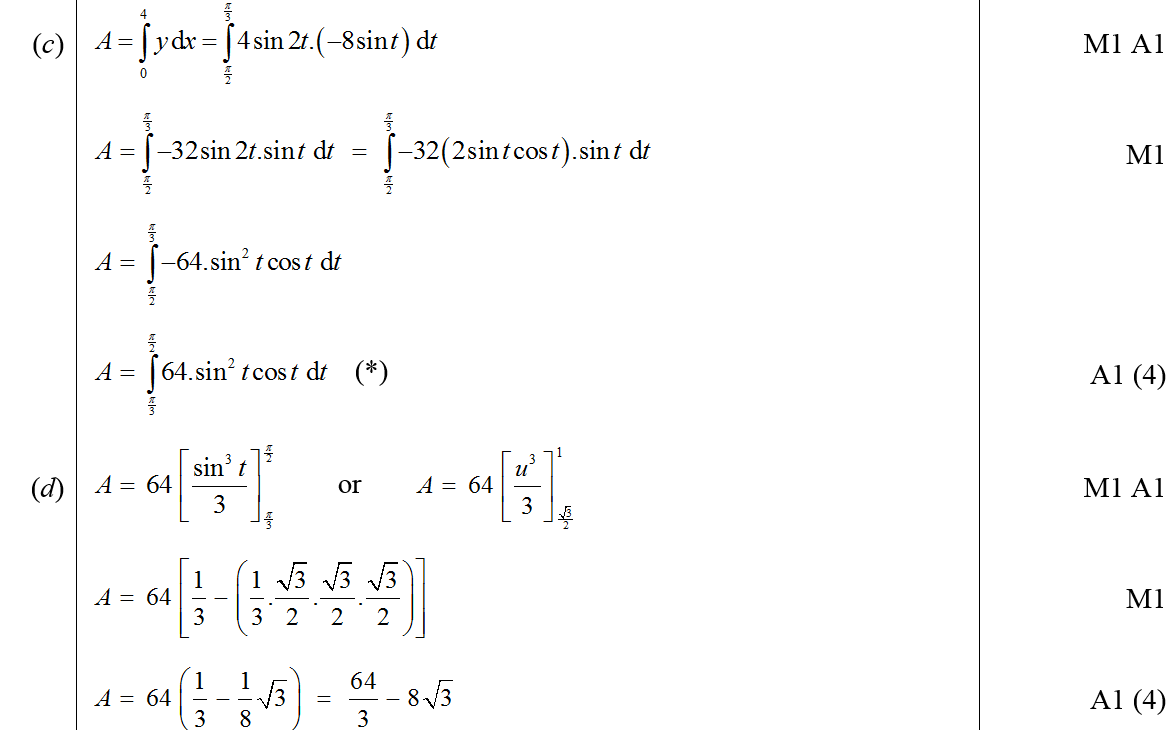 D
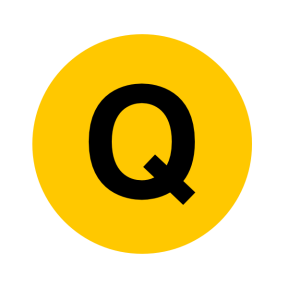 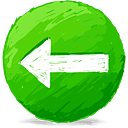 Jan 2009
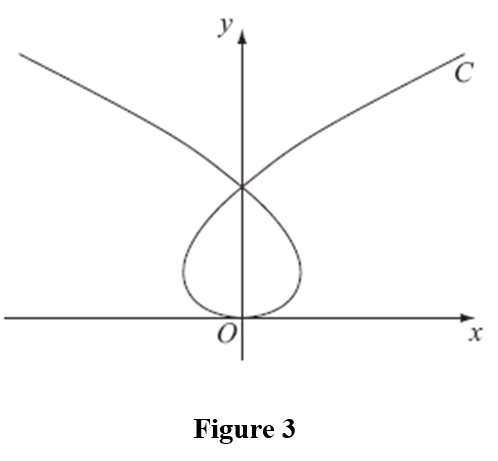 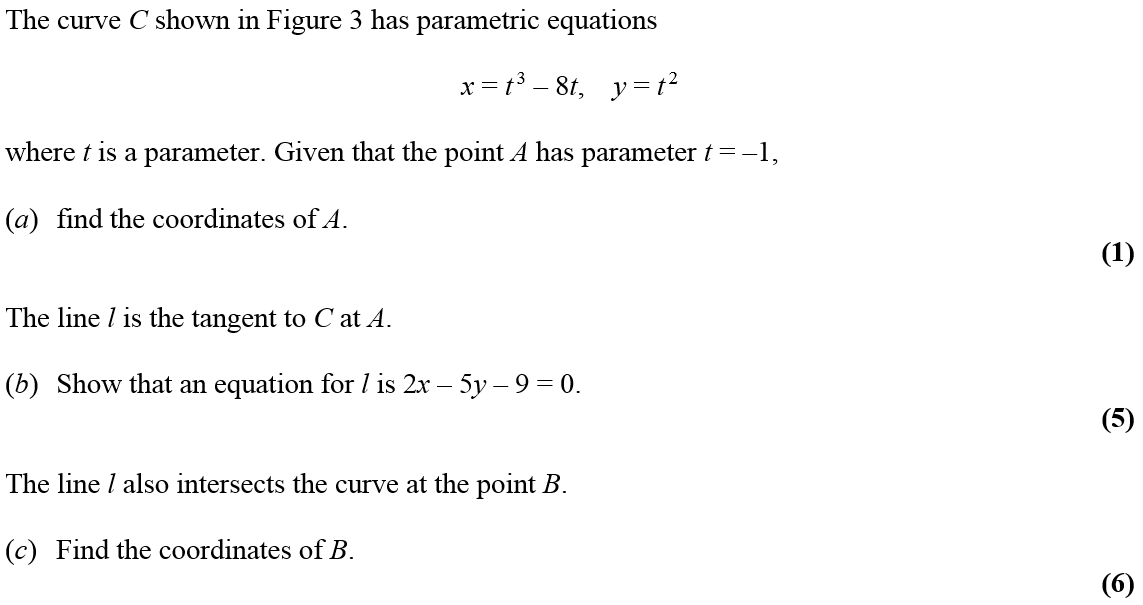 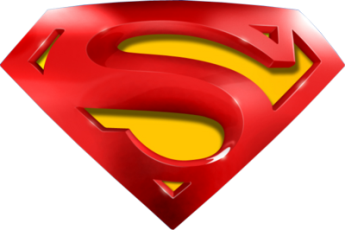 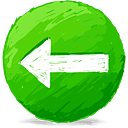 Jan 2009
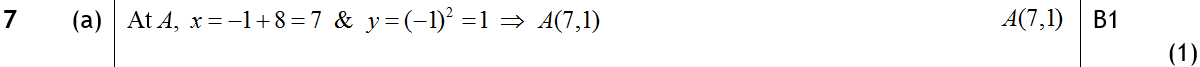 A
B
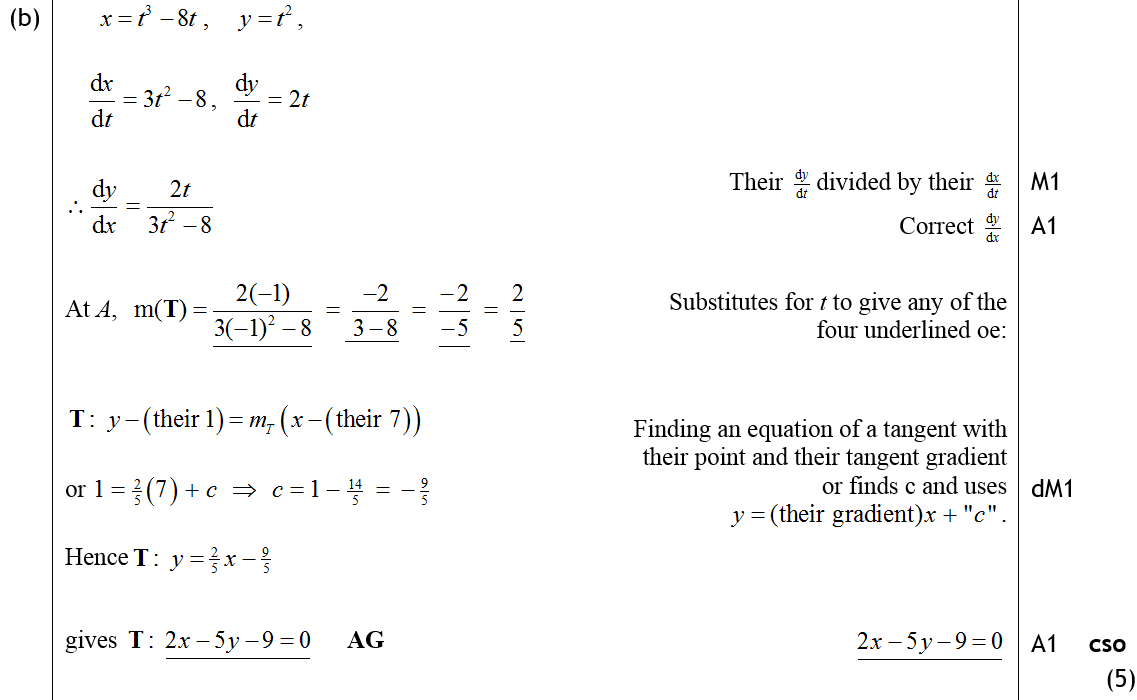 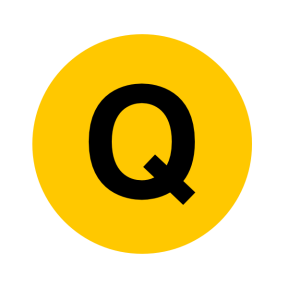 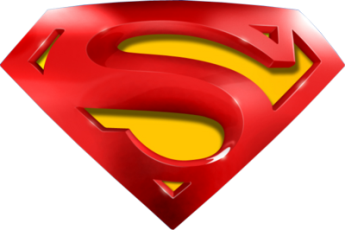 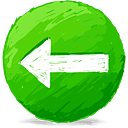 Jan 2009
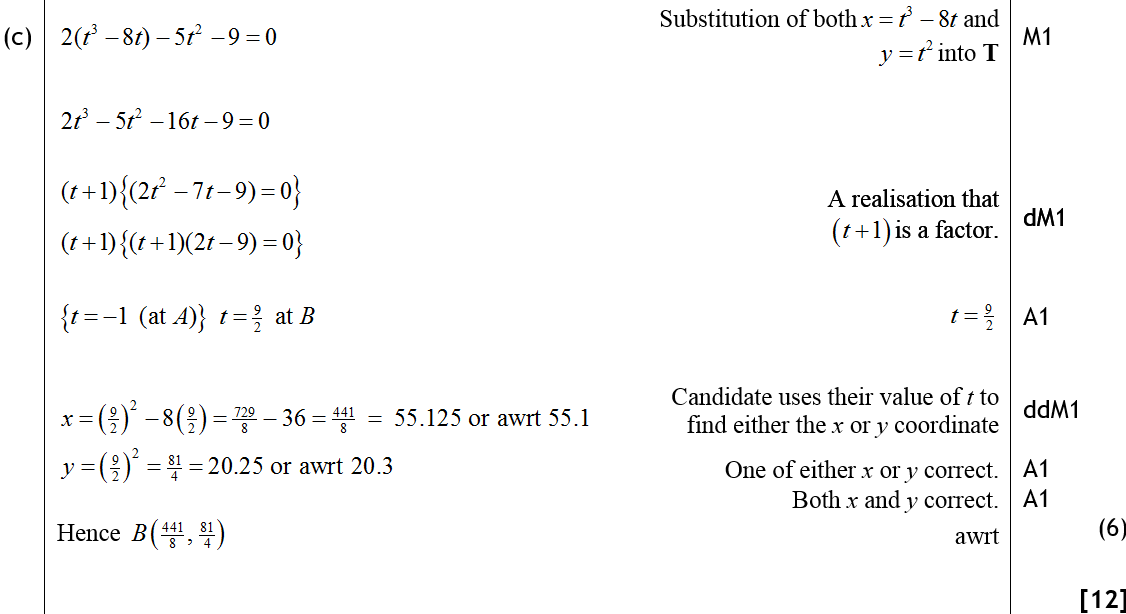 C
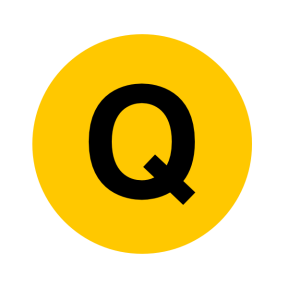 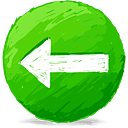 June 2009
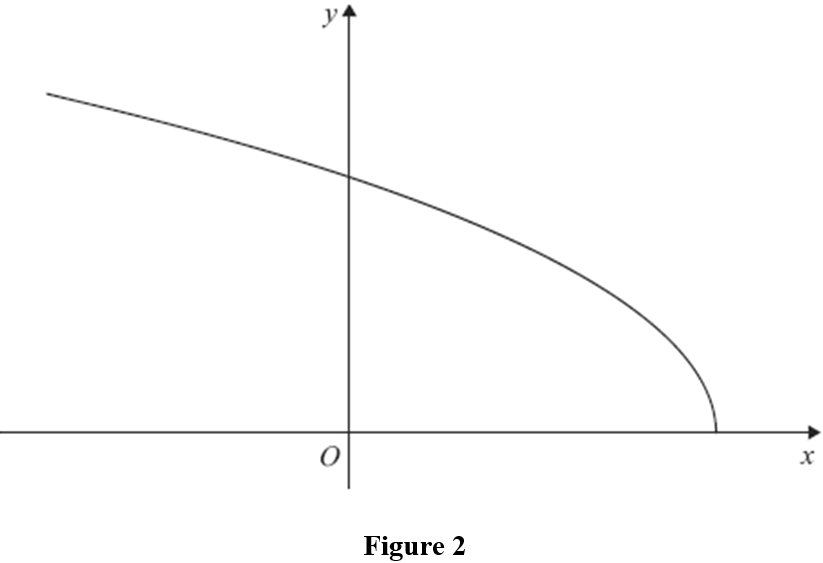 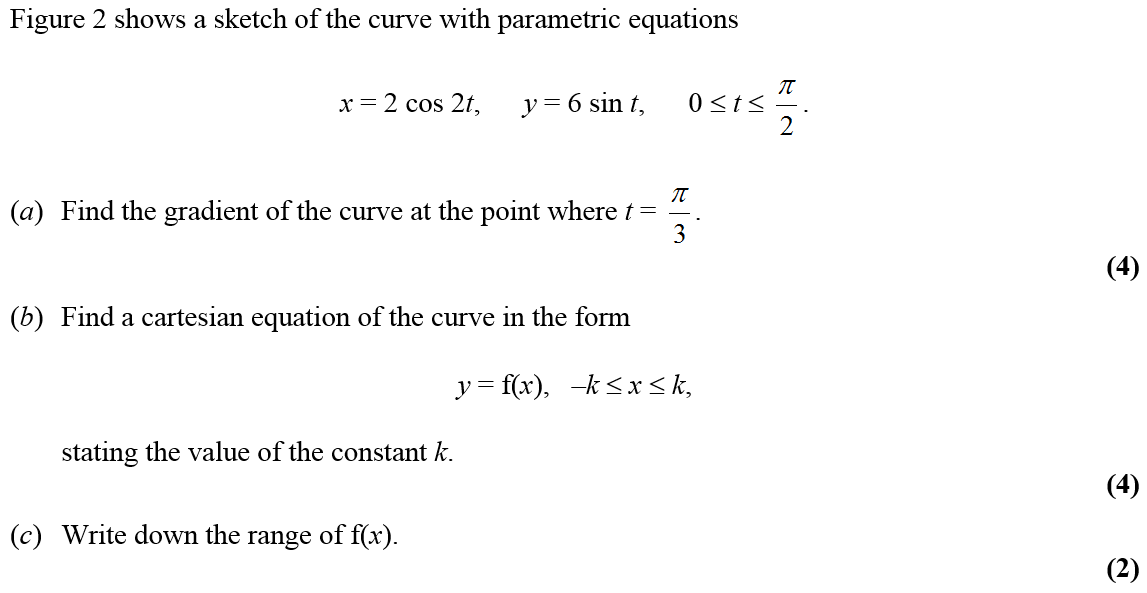 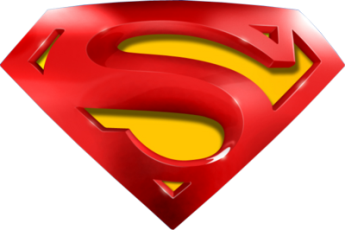 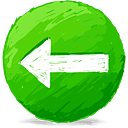 June 2009
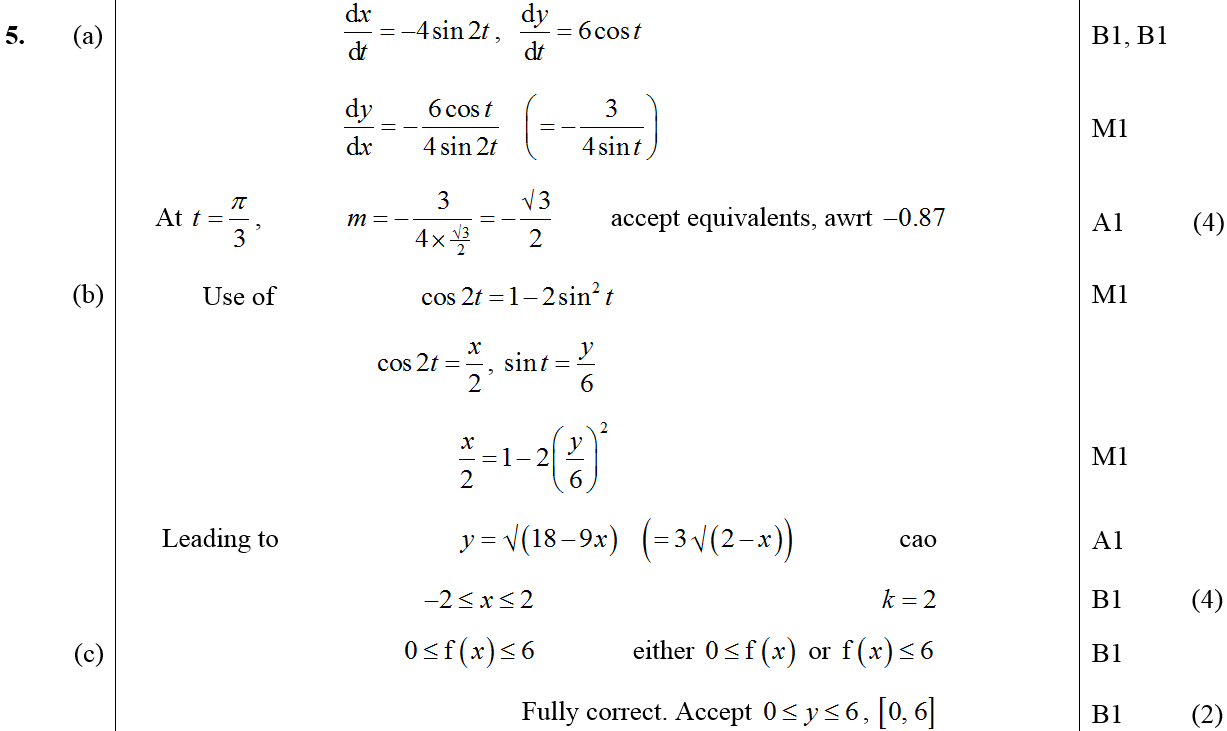 A
B
C
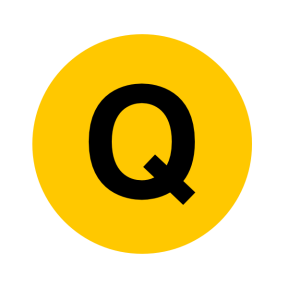 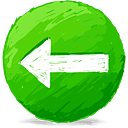 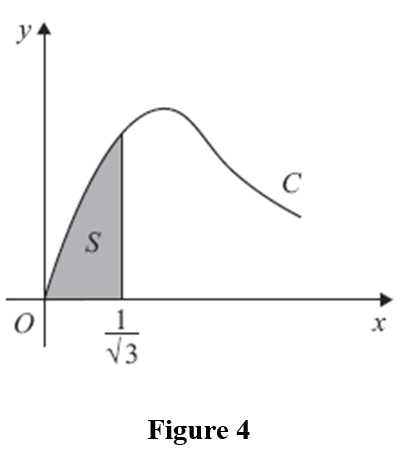 June 2009
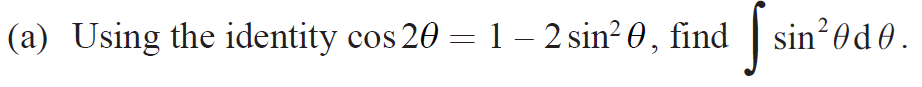 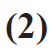 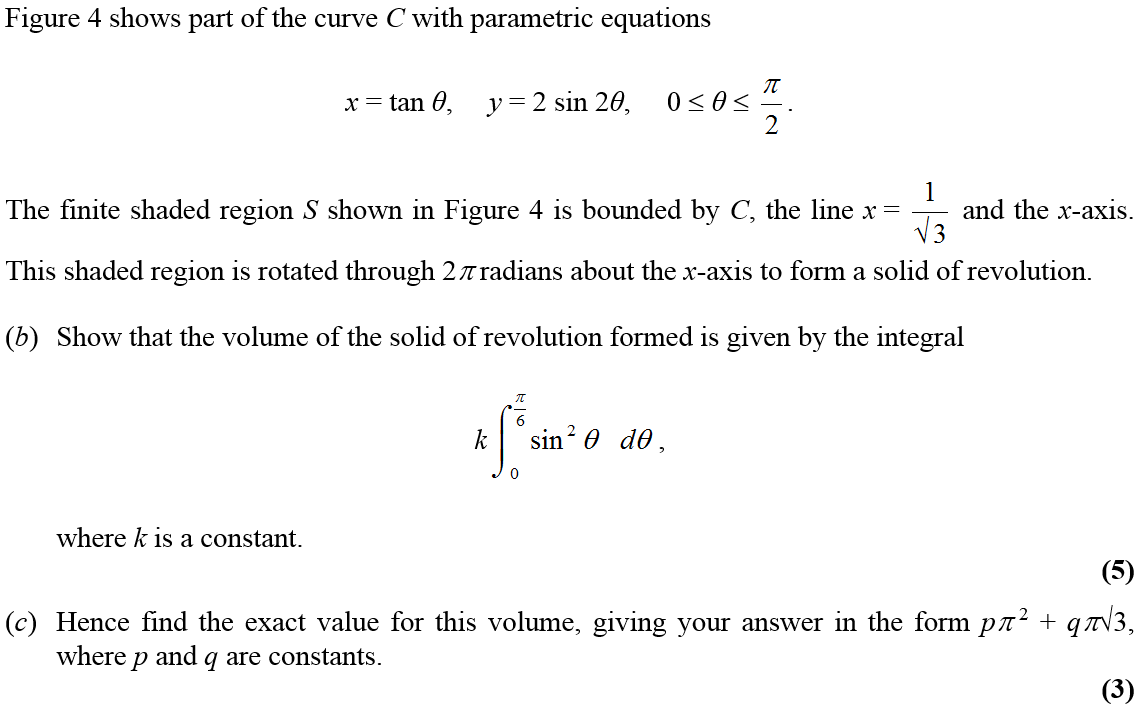 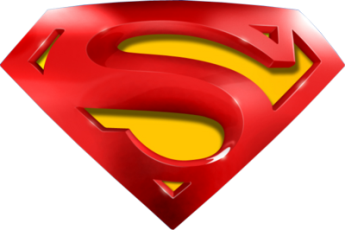 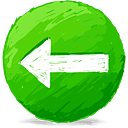 June 2009
A
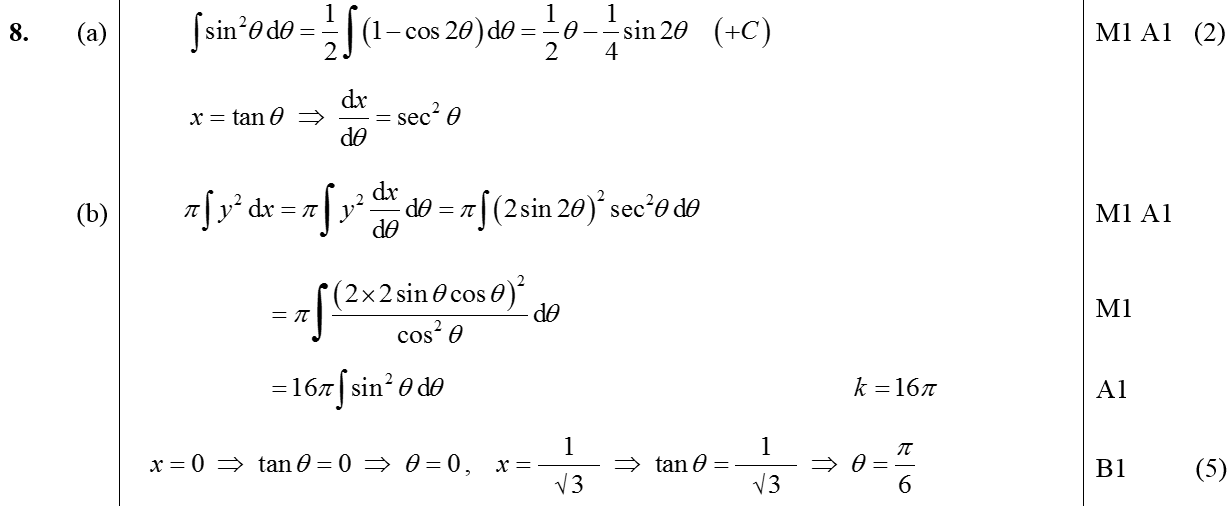 B
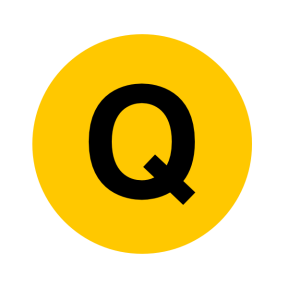 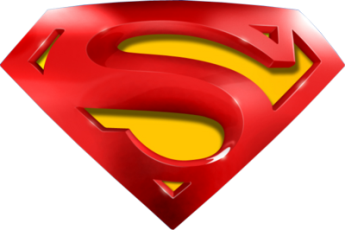 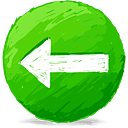 June 2009
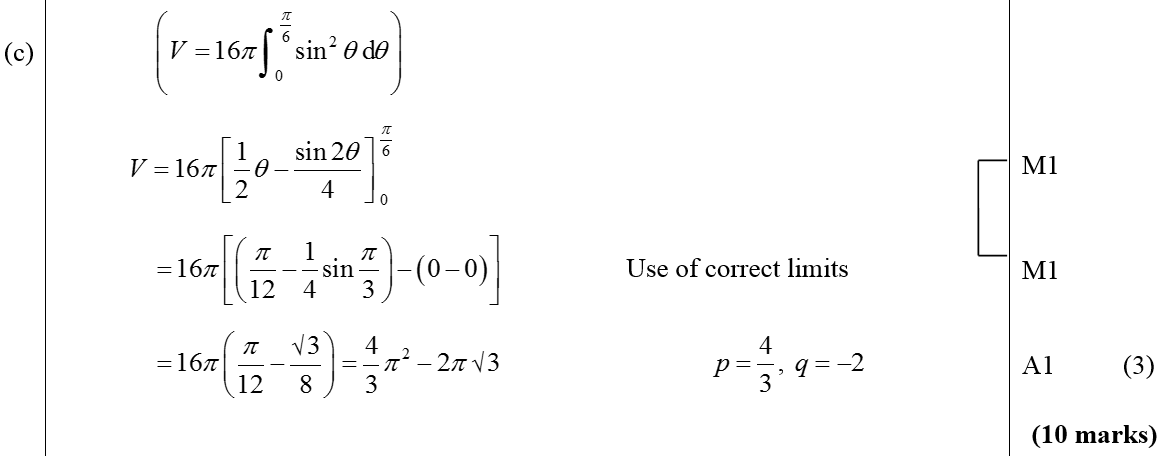 C
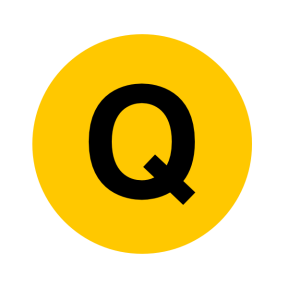 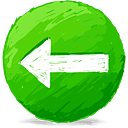 Jan 2010
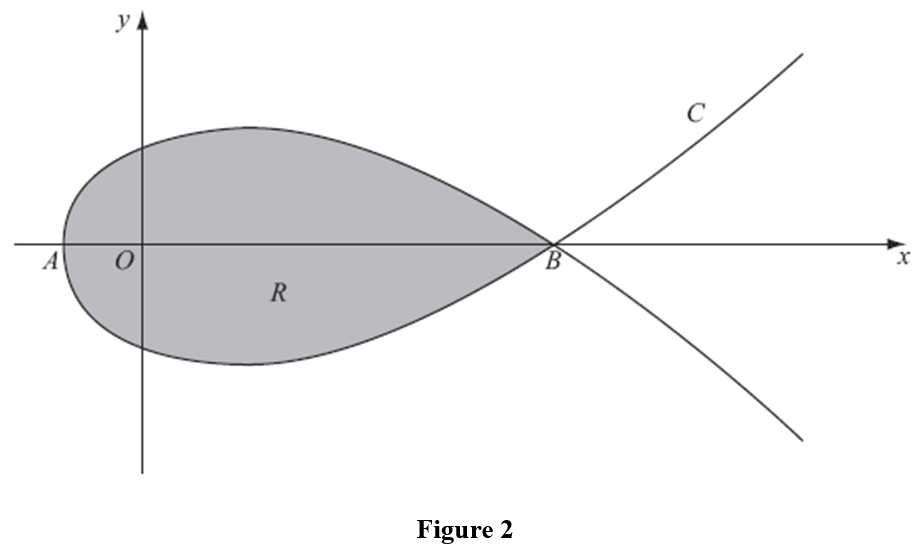 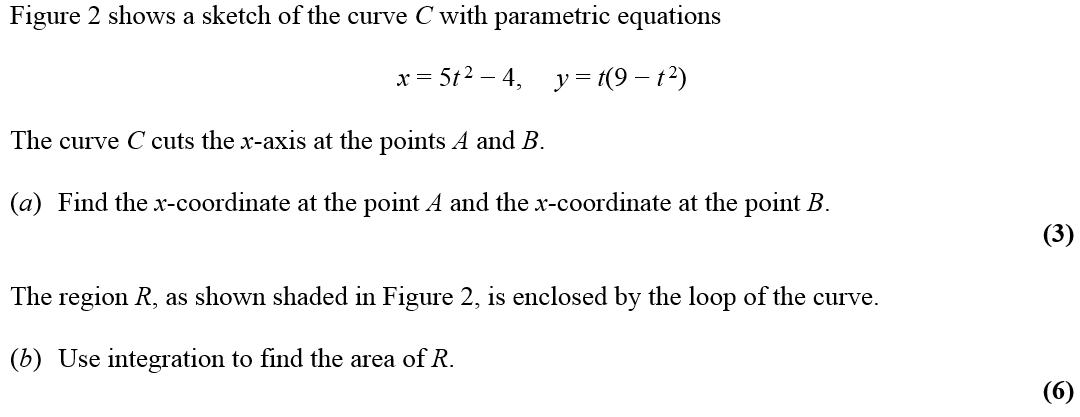 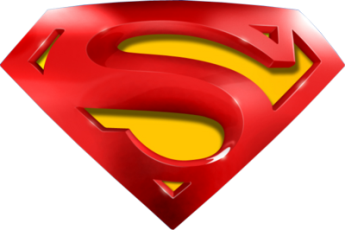 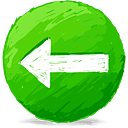 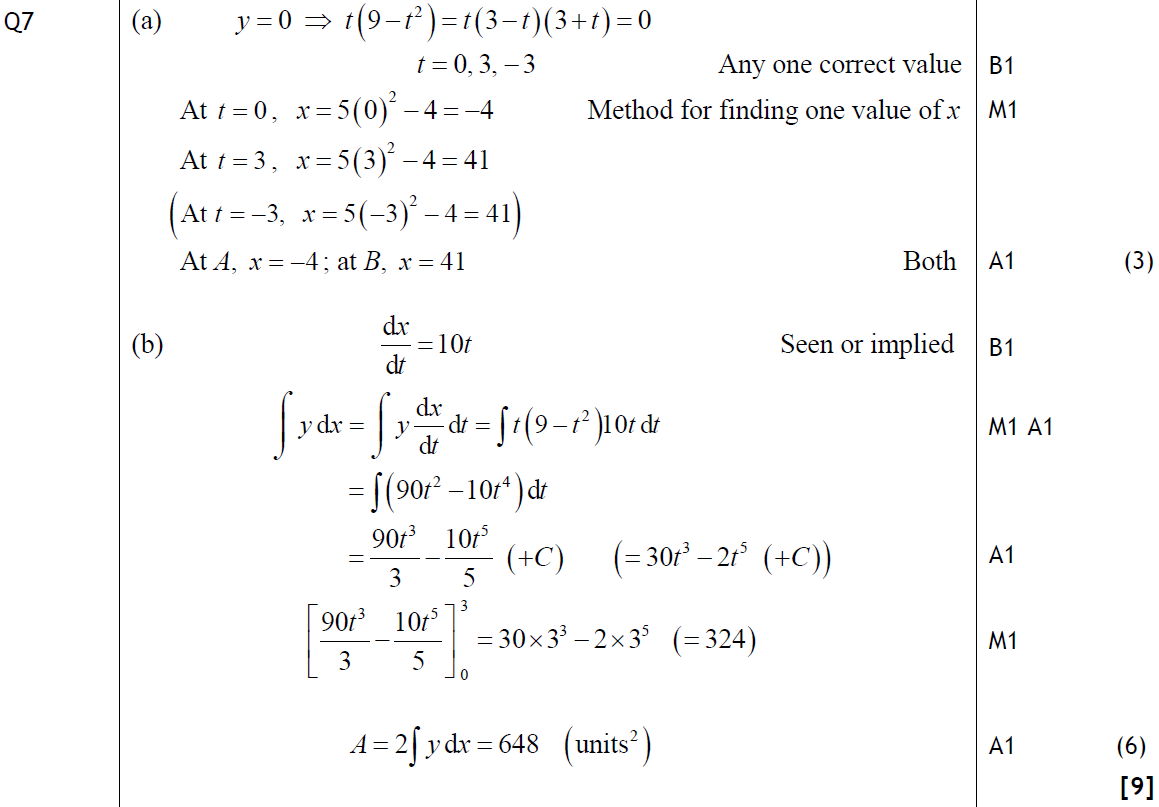 A
Jan 2010
B
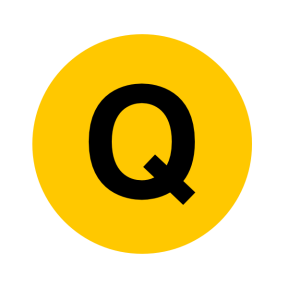 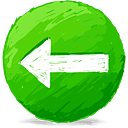 June 2010
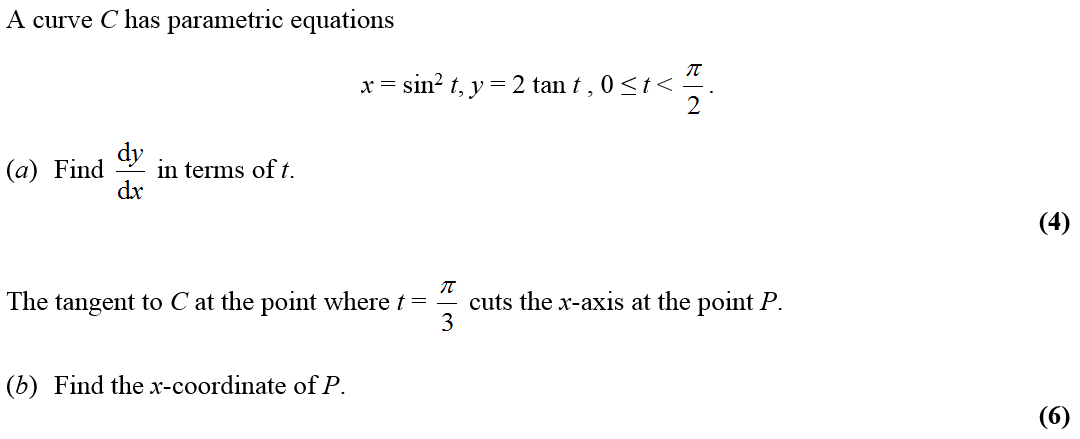 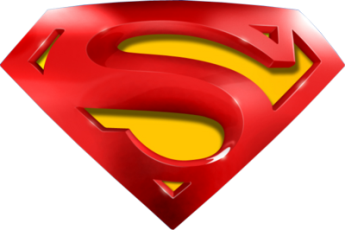 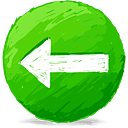 June 2010
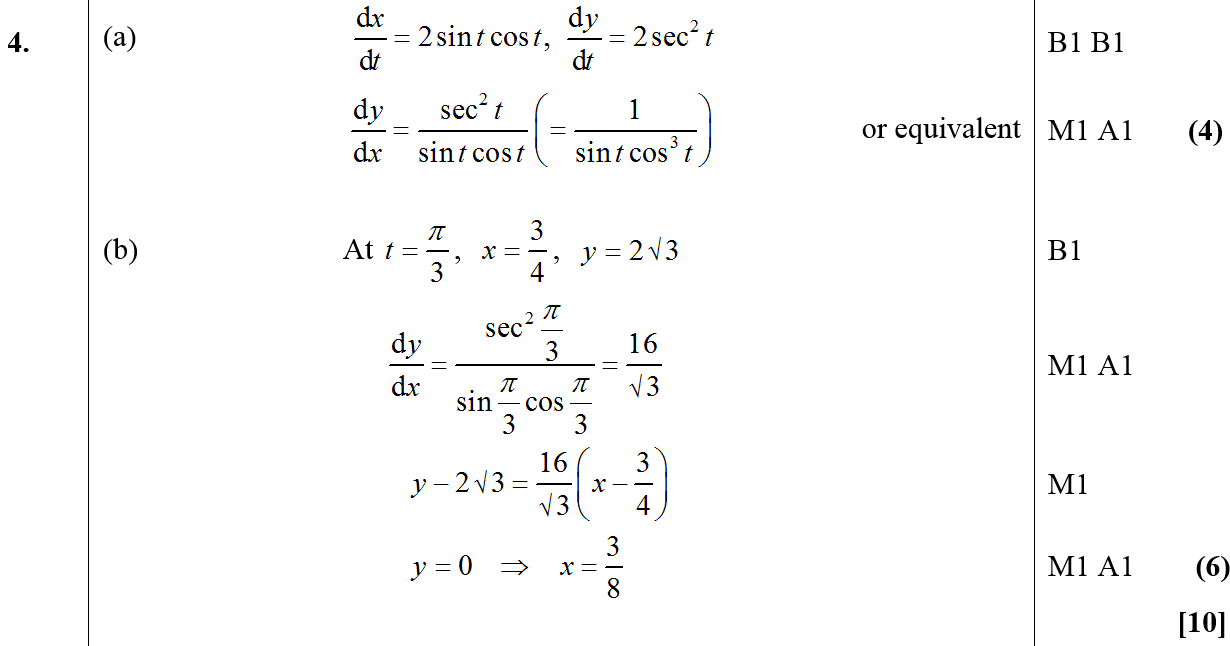 A
B
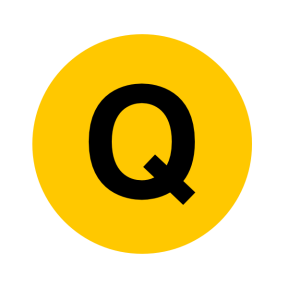 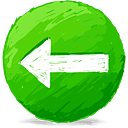 Jan 2011
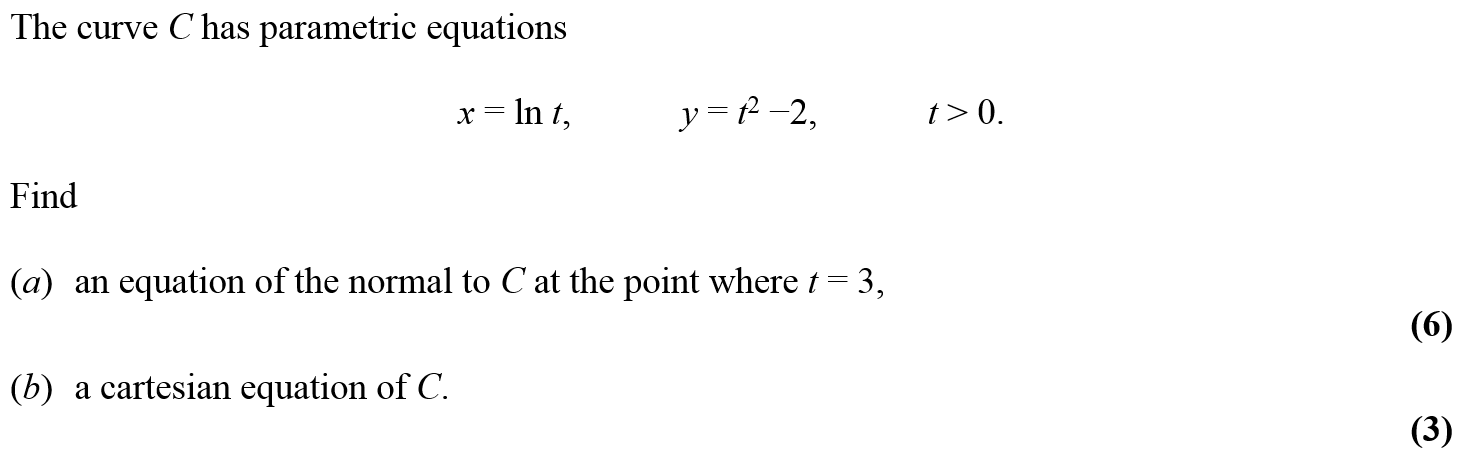 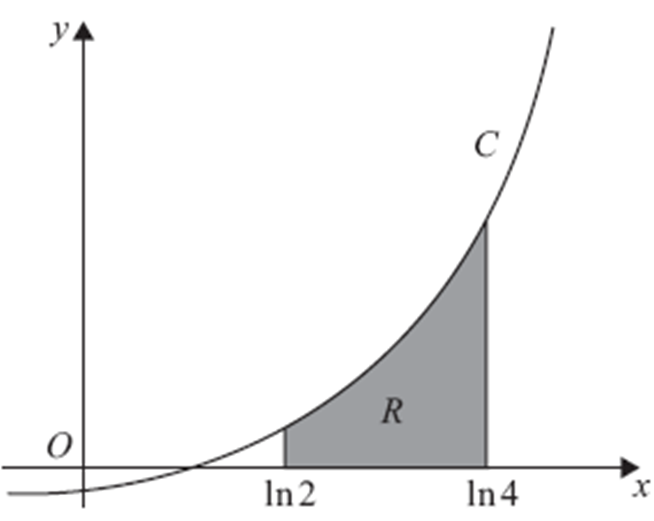 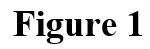 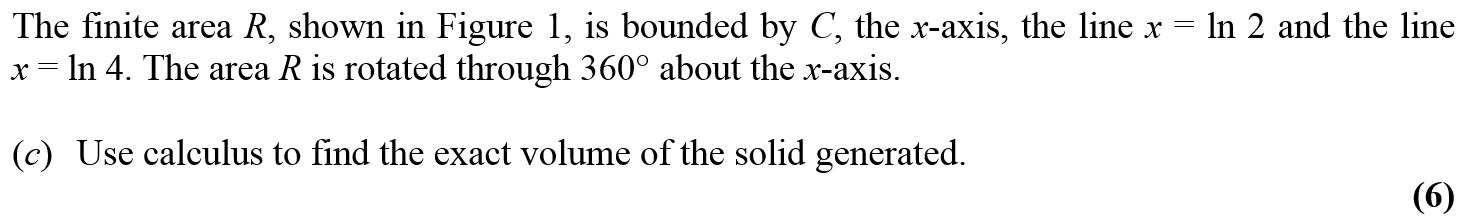 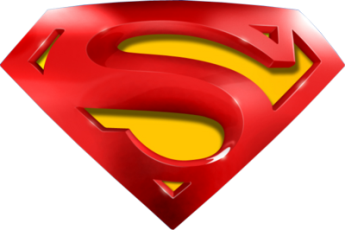 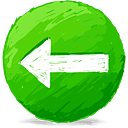 Jan 2011
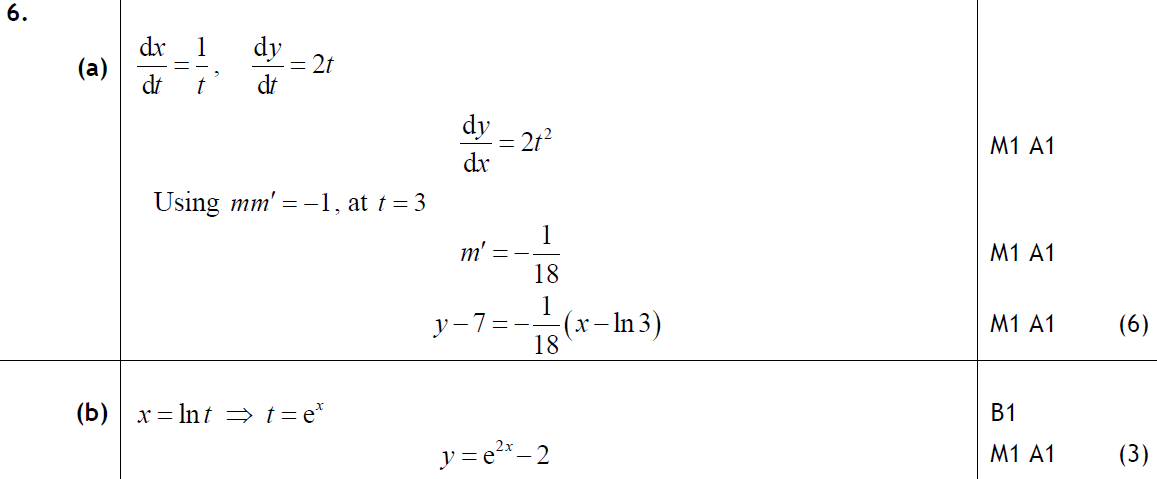 A
B
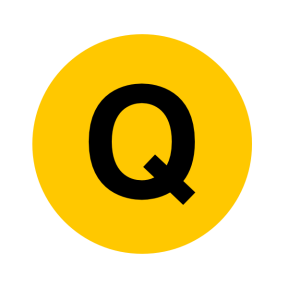 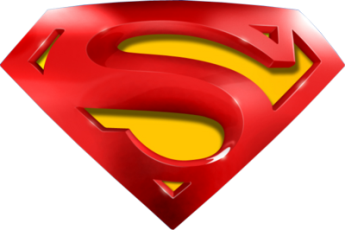 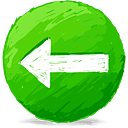 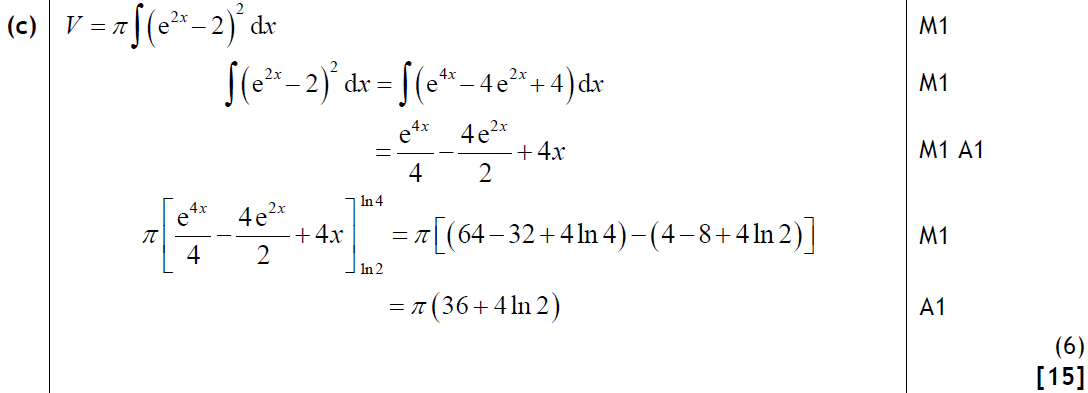 C
Jan 2011
Alternative C
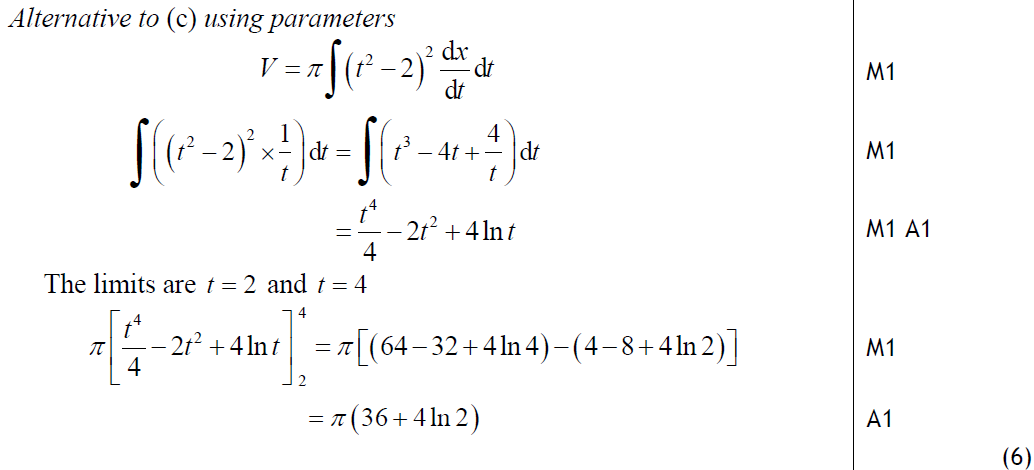 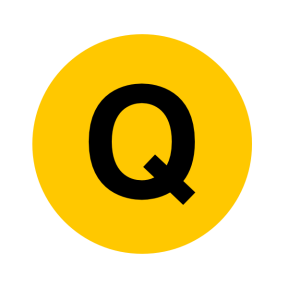 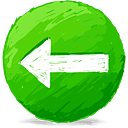 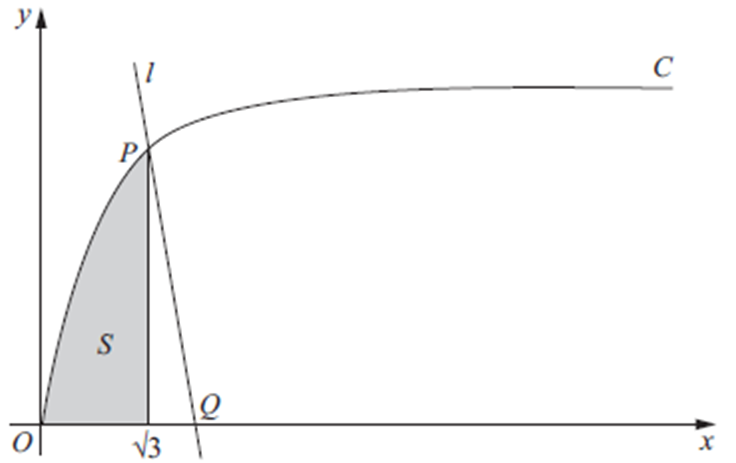 June 2011
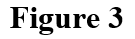 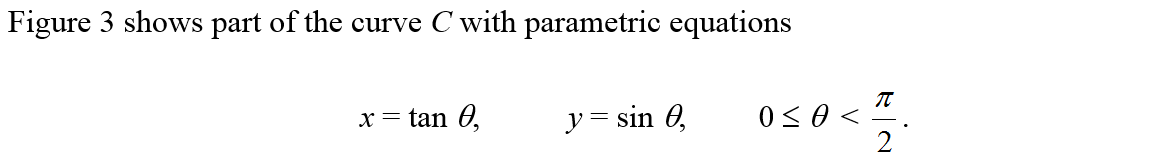 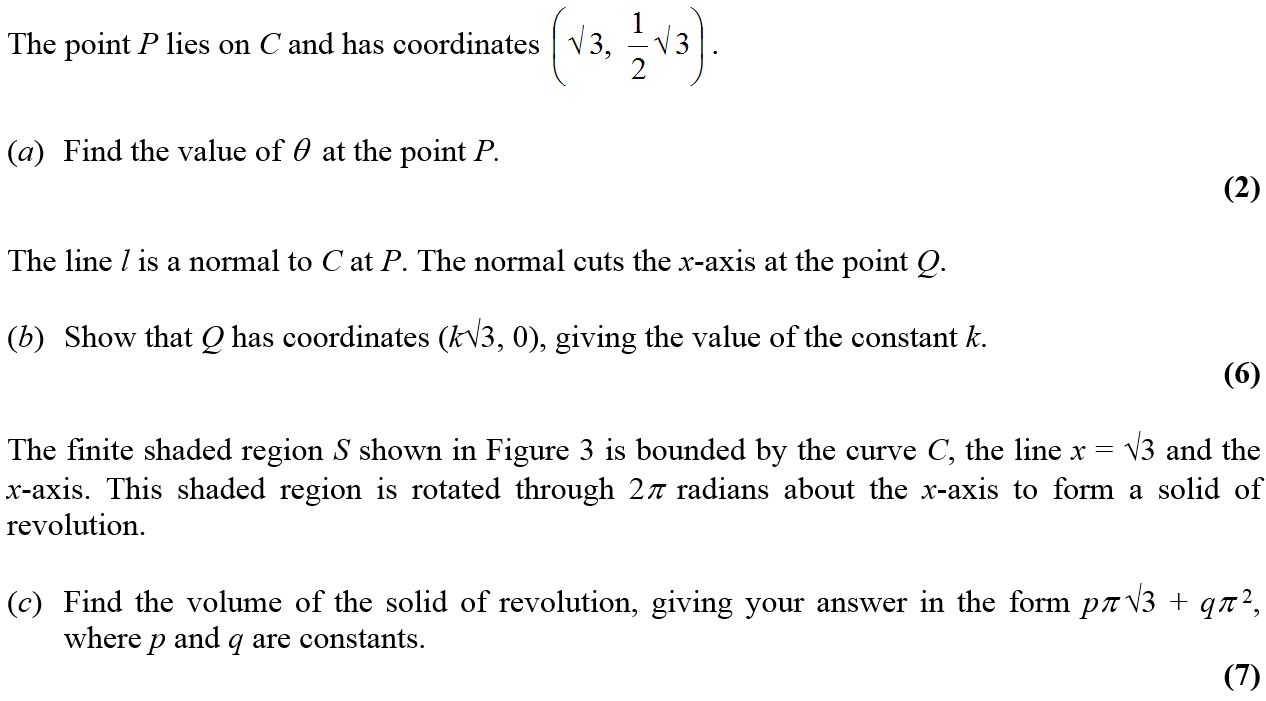 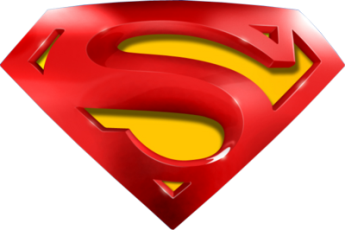 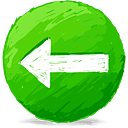 June 2011
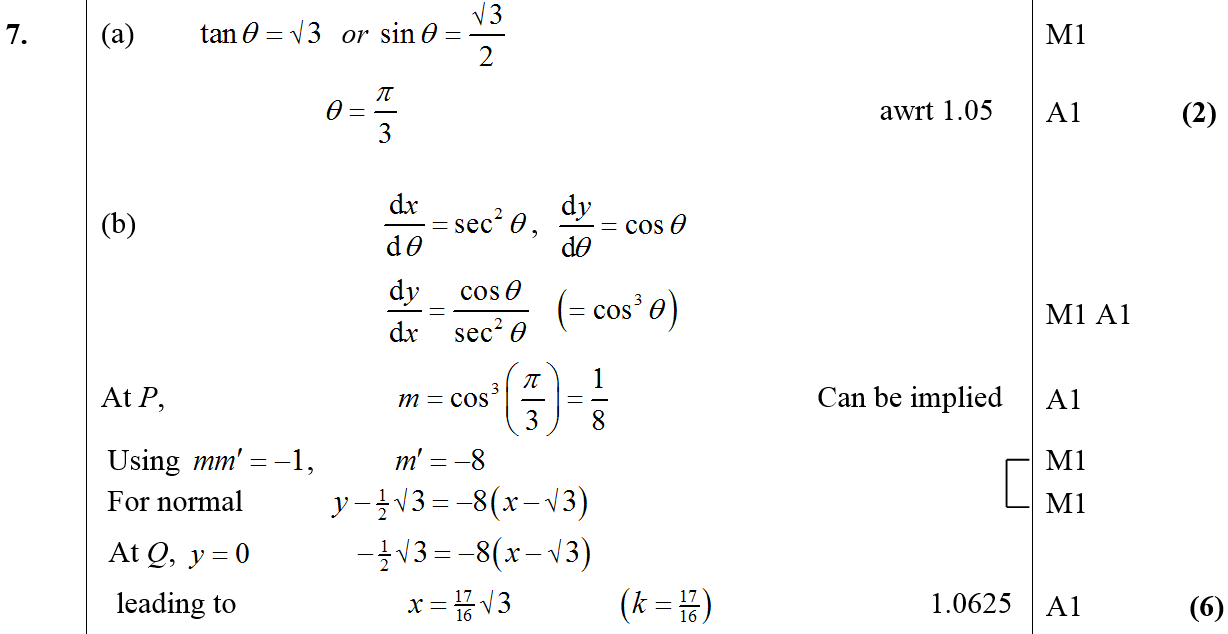 A
B
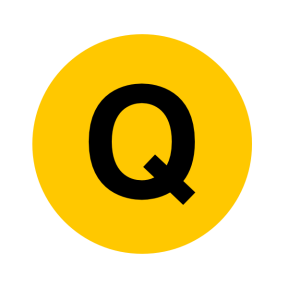 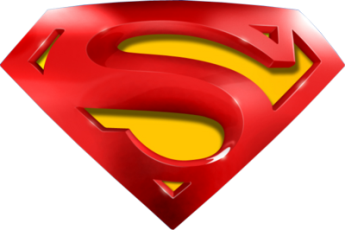 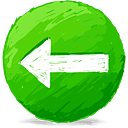 June 2011
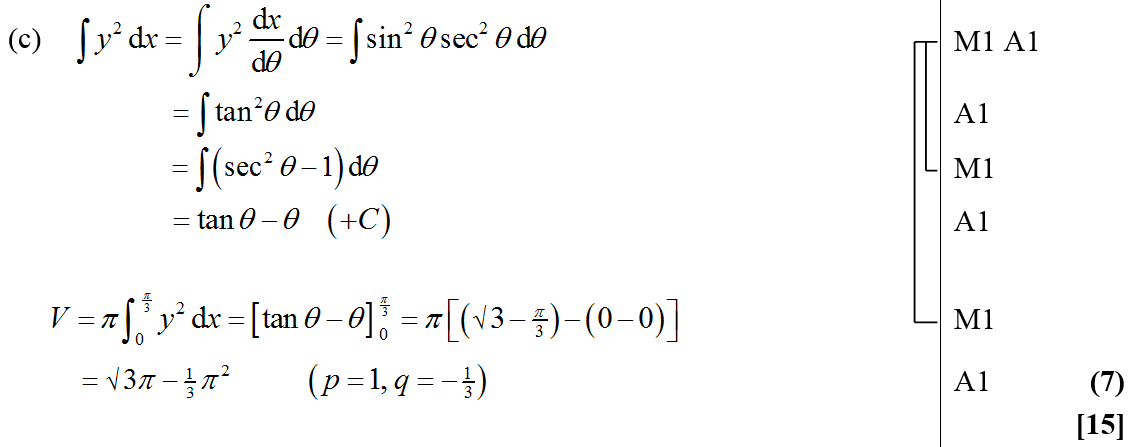 C
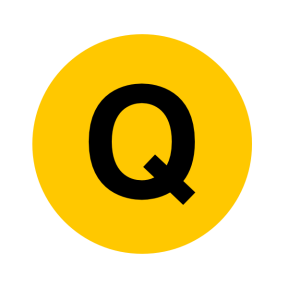 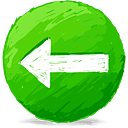 Jan 2012
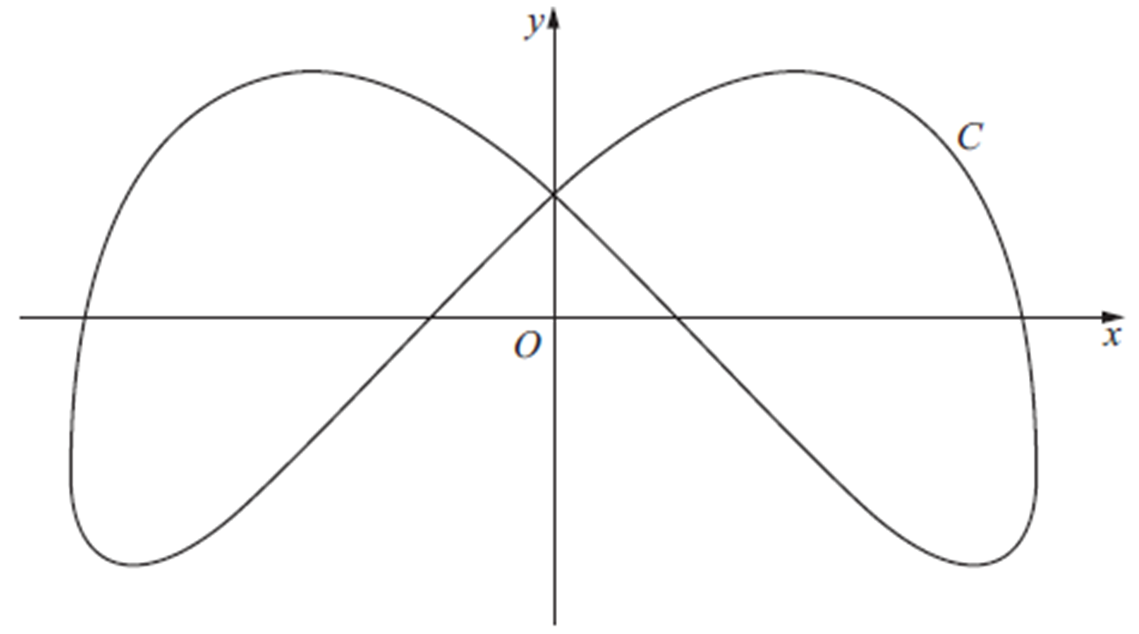 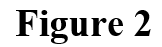 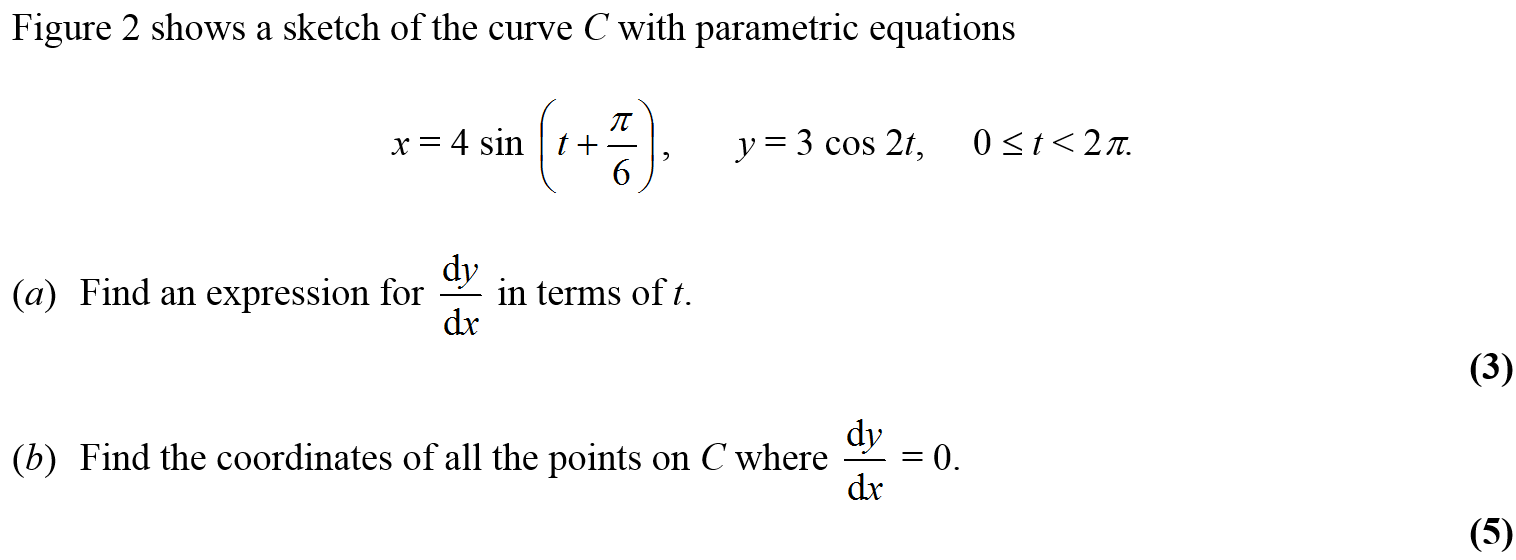 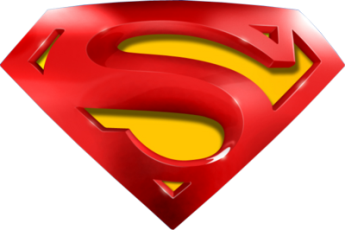 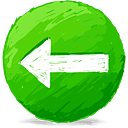 Jan 2012
A
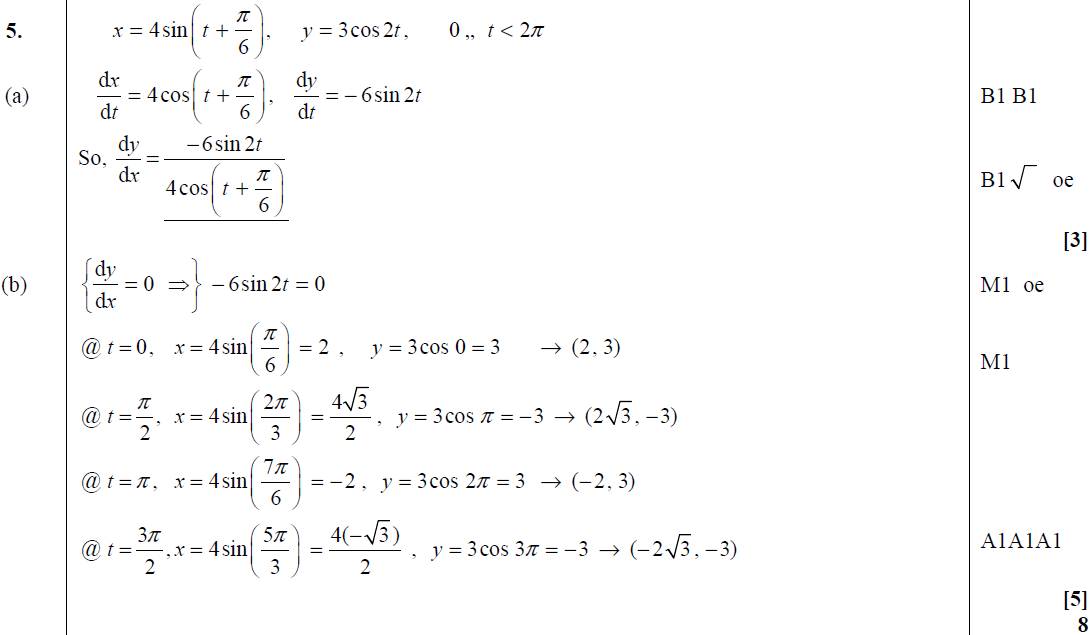 B
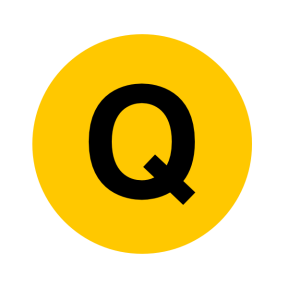 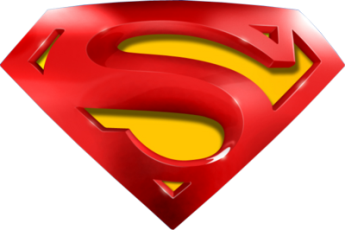 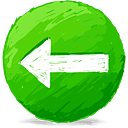 Jan 2012
A Notes
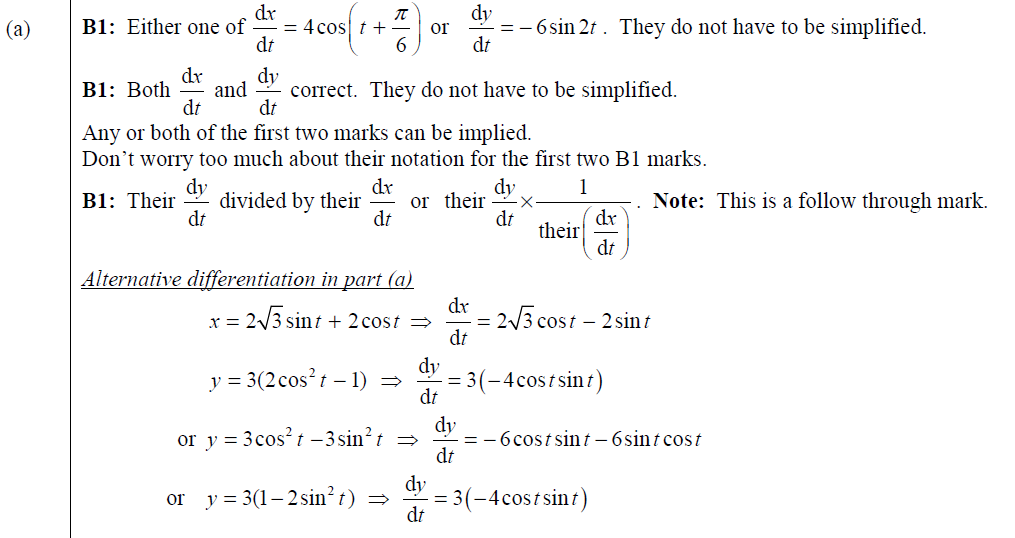 Alternative differentiation for A
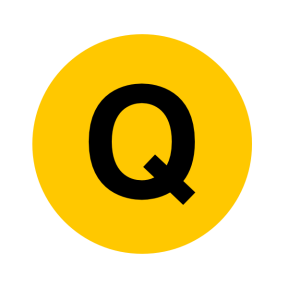 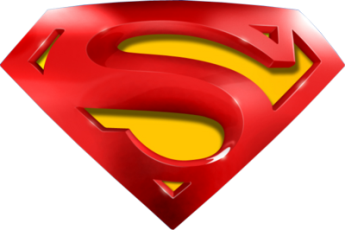 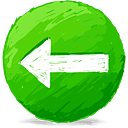 Jan 2012
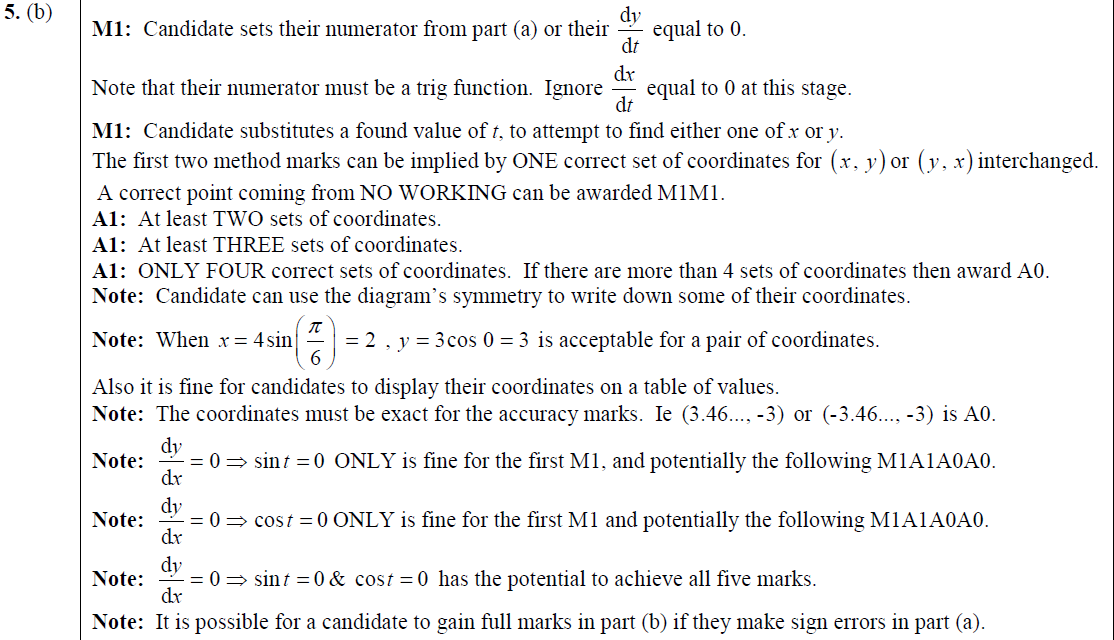 B Notes
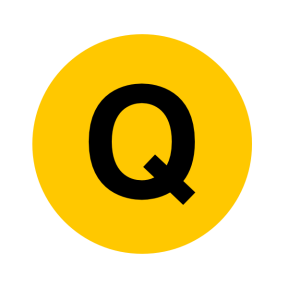 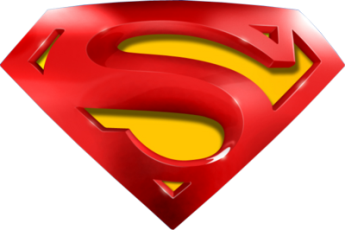 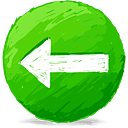 Jan 2012
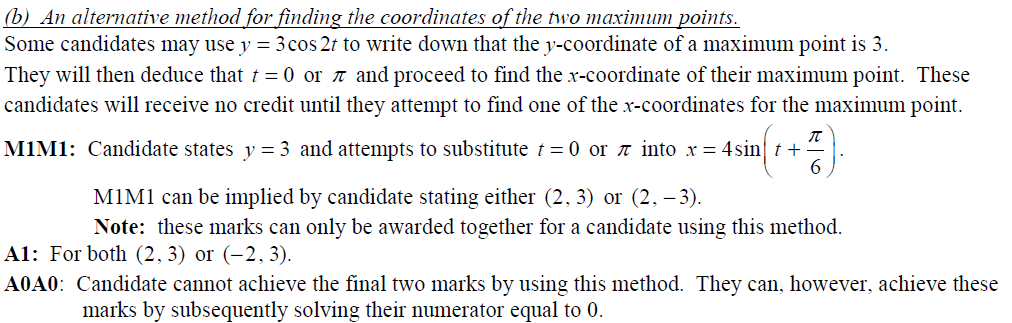 Alternative B
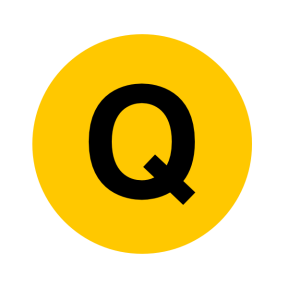 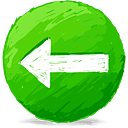 June 2012
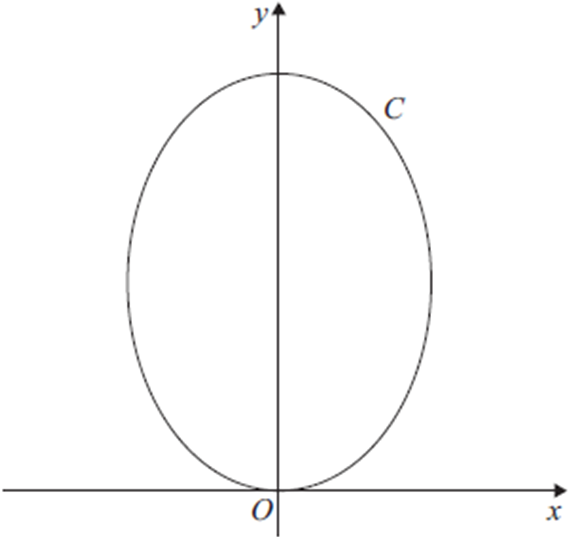 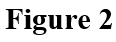 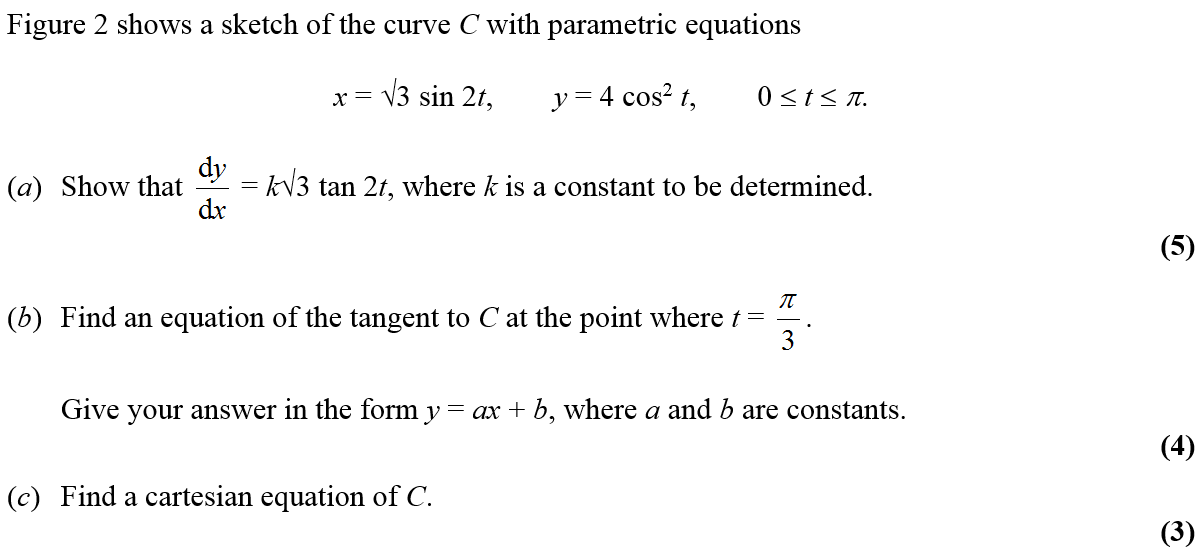 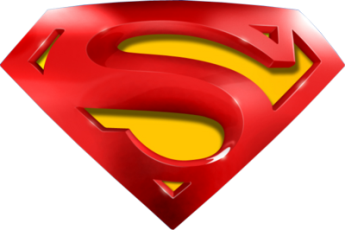 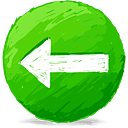 June 2012
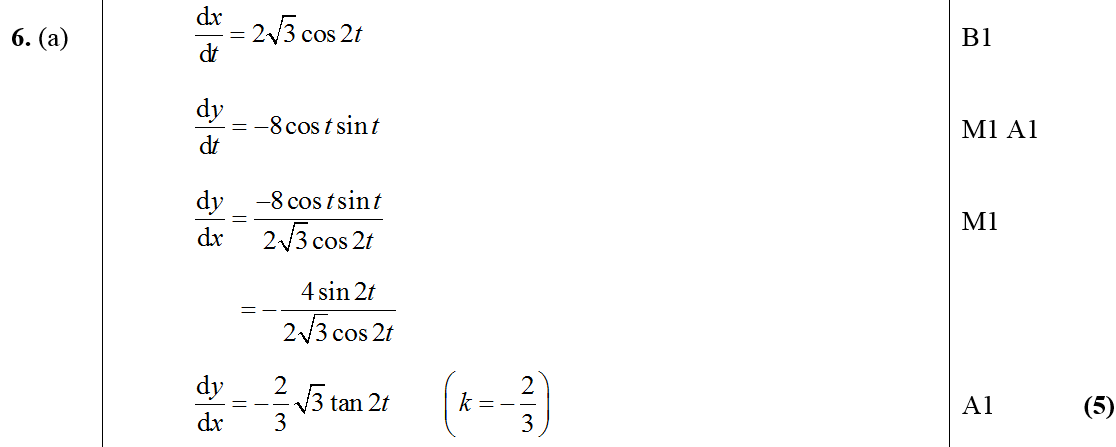 A
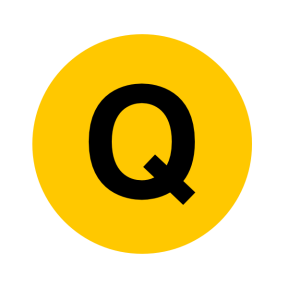 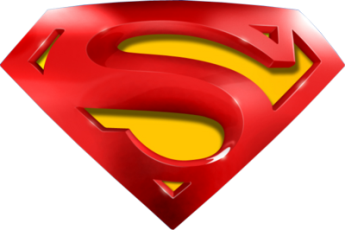 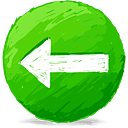 June 2012
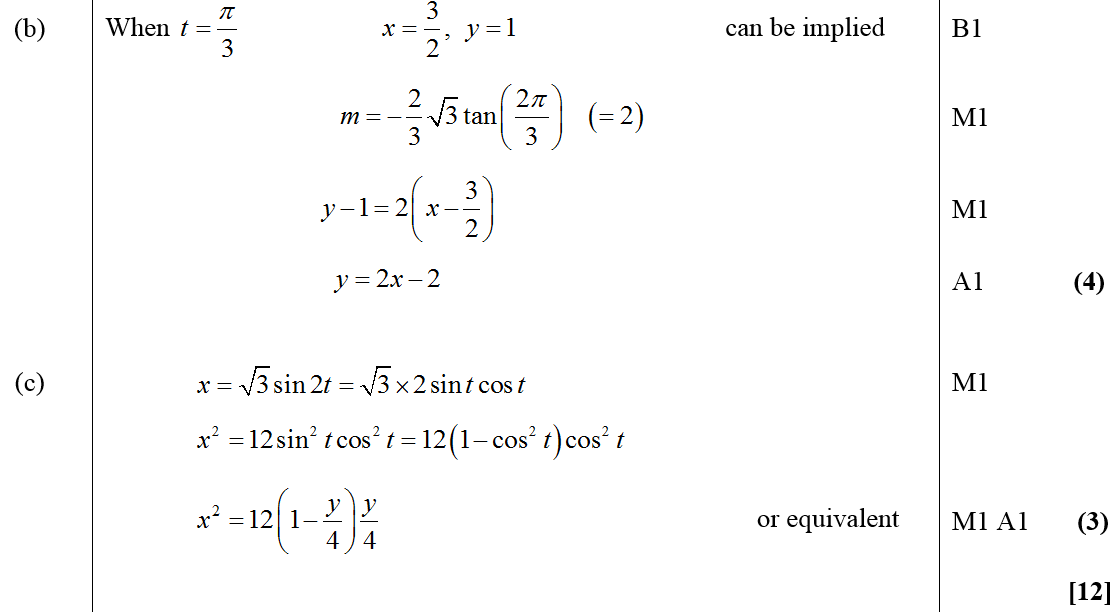 B
C
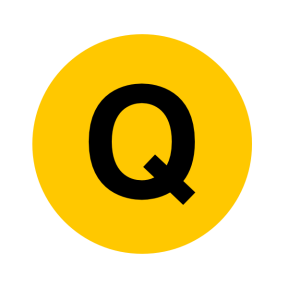 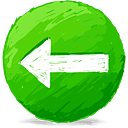 Jan 2013
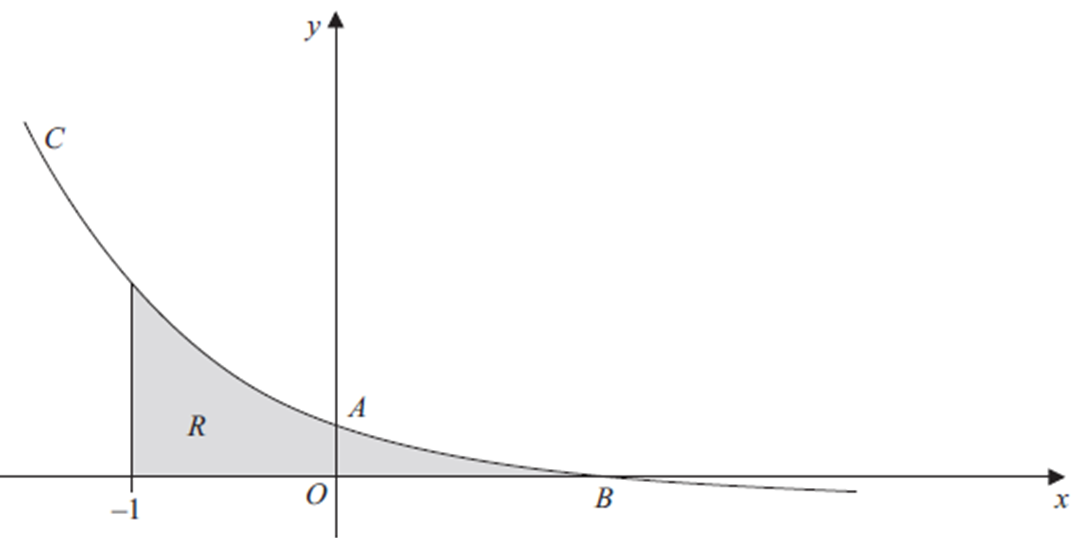 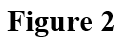 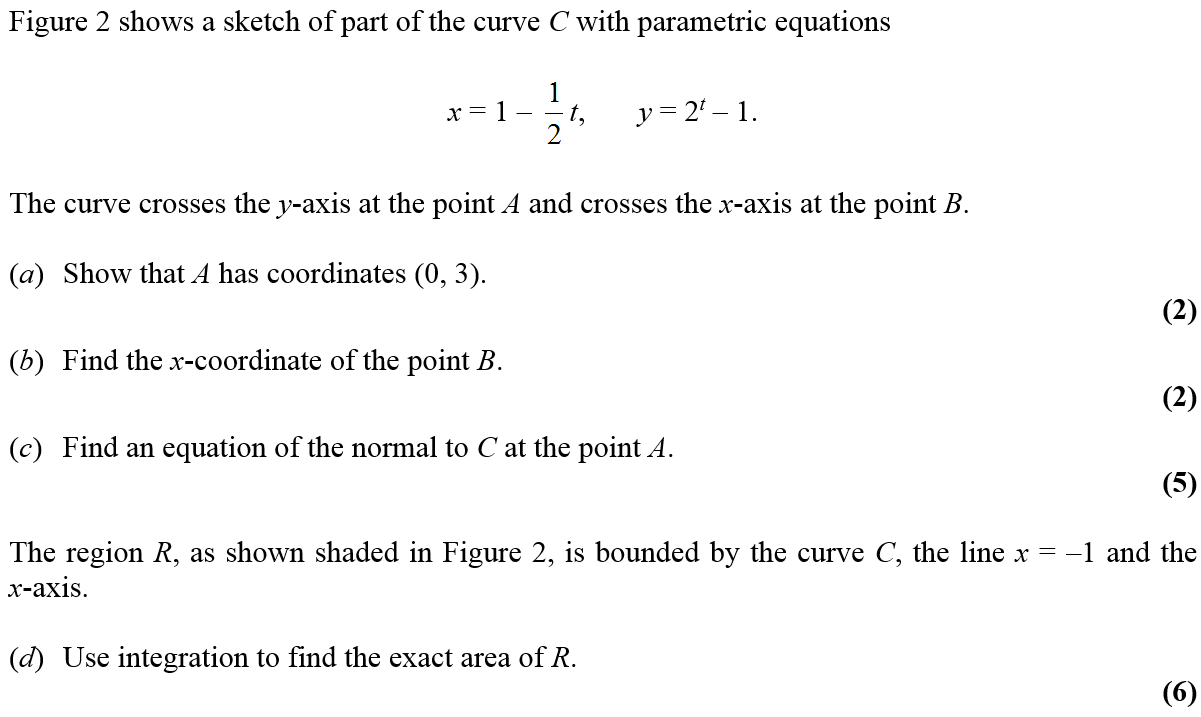 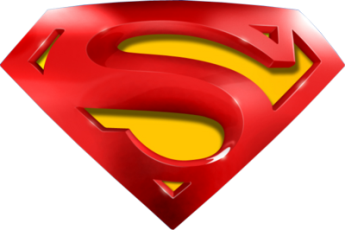 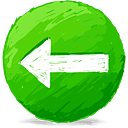 Jan 2013
A
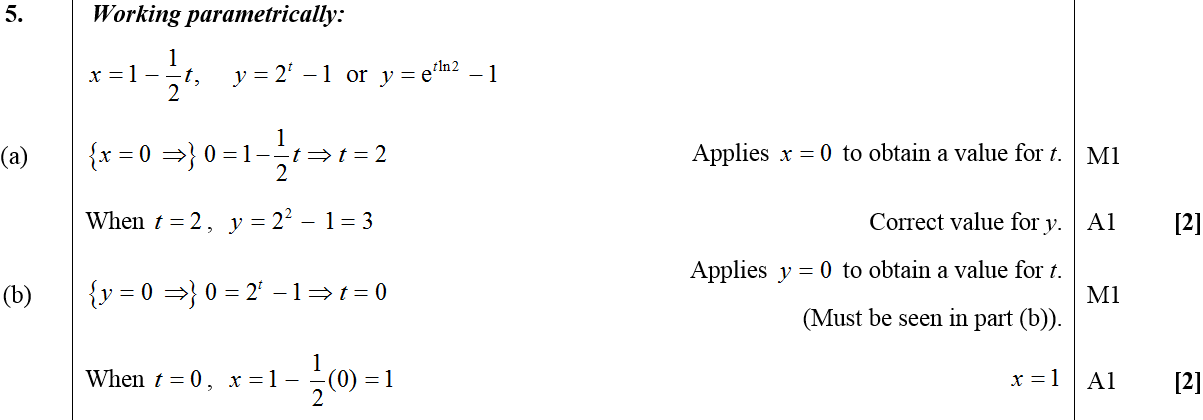 B
C
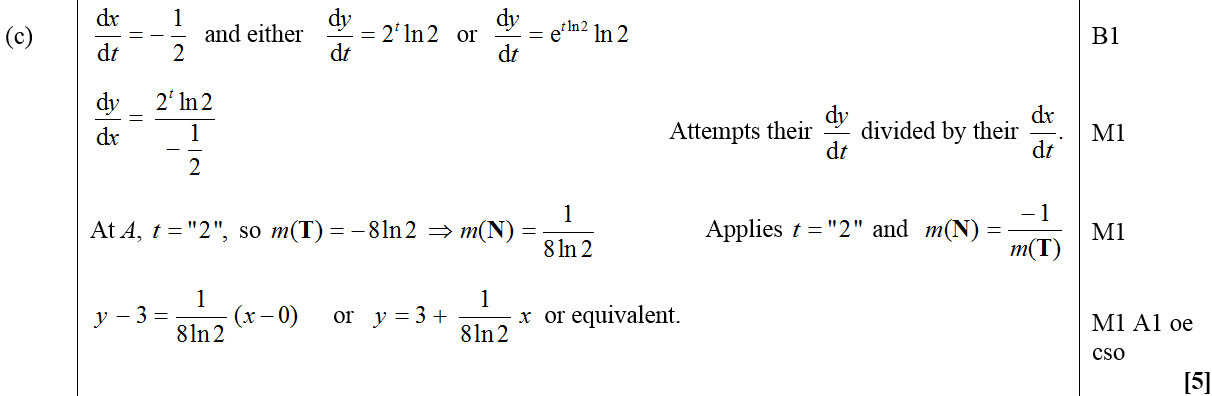 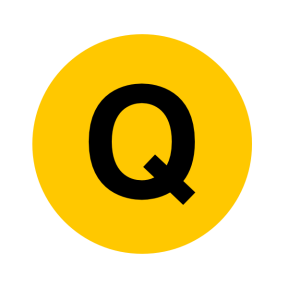 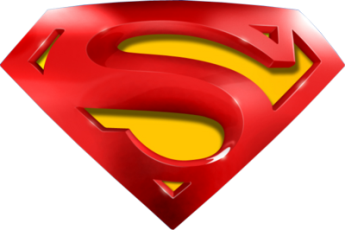 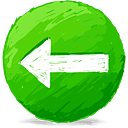 Jan 2013
D
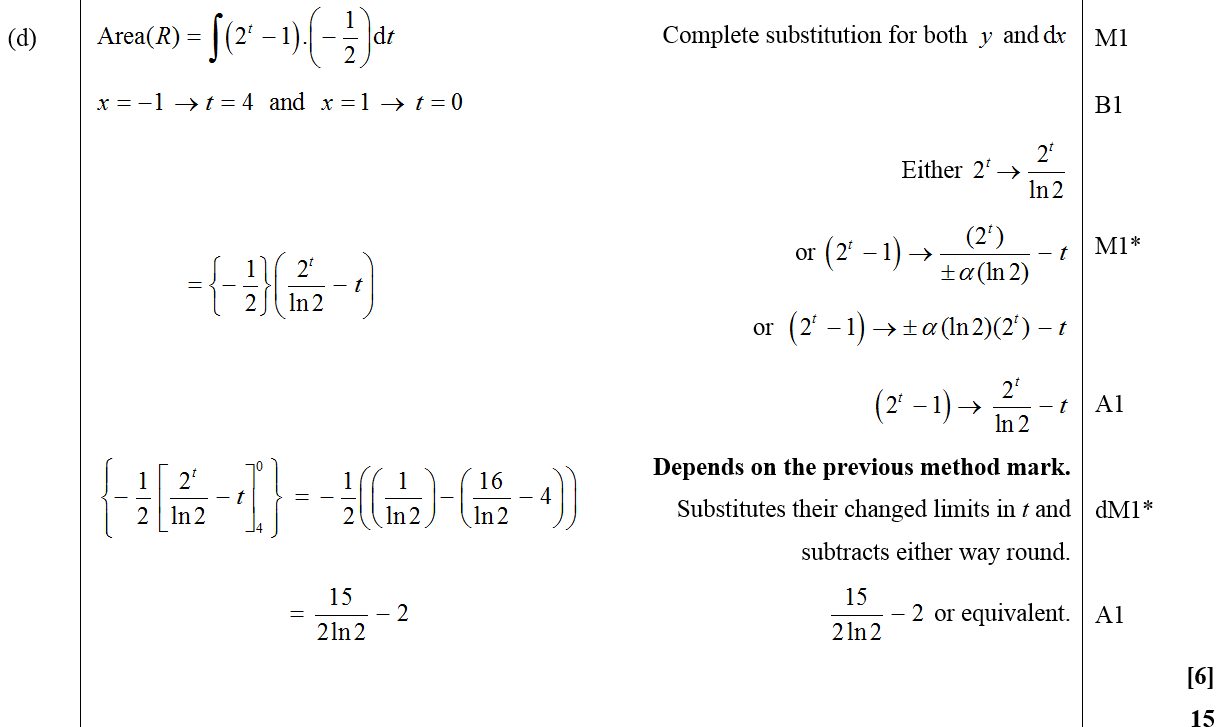 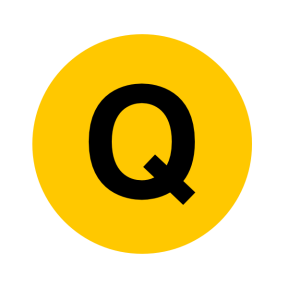 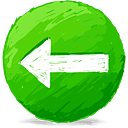 June 2013
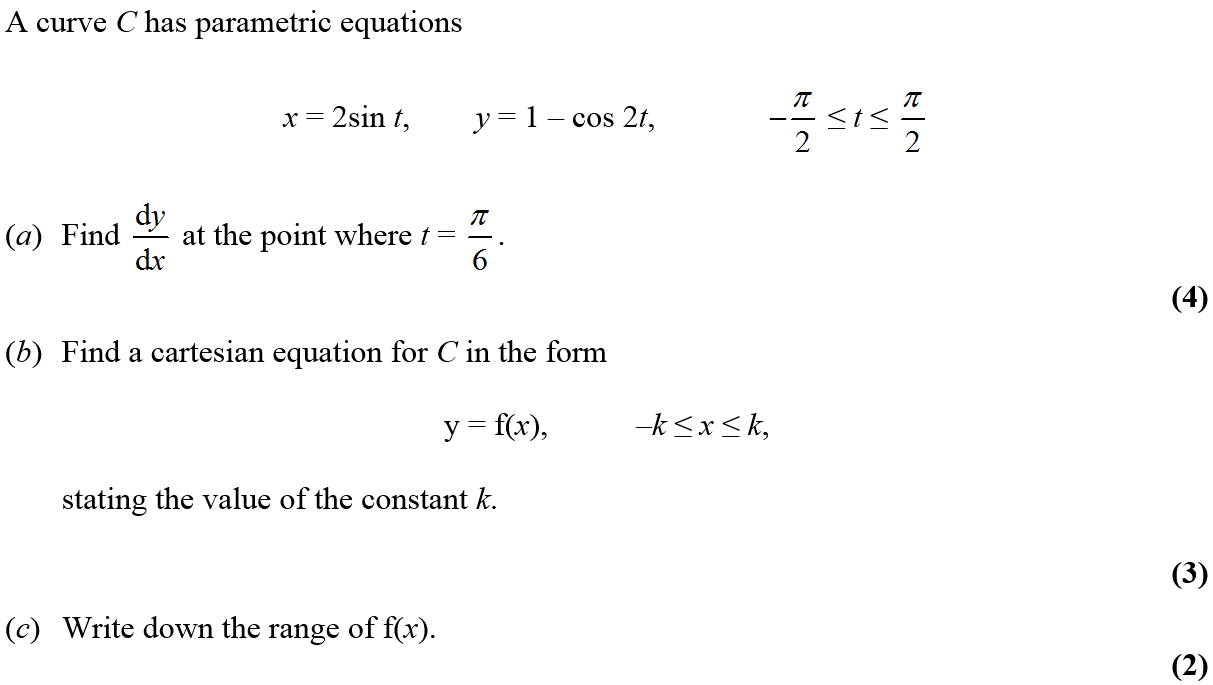 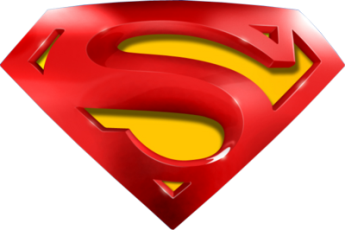 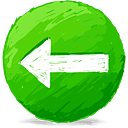 June 2013
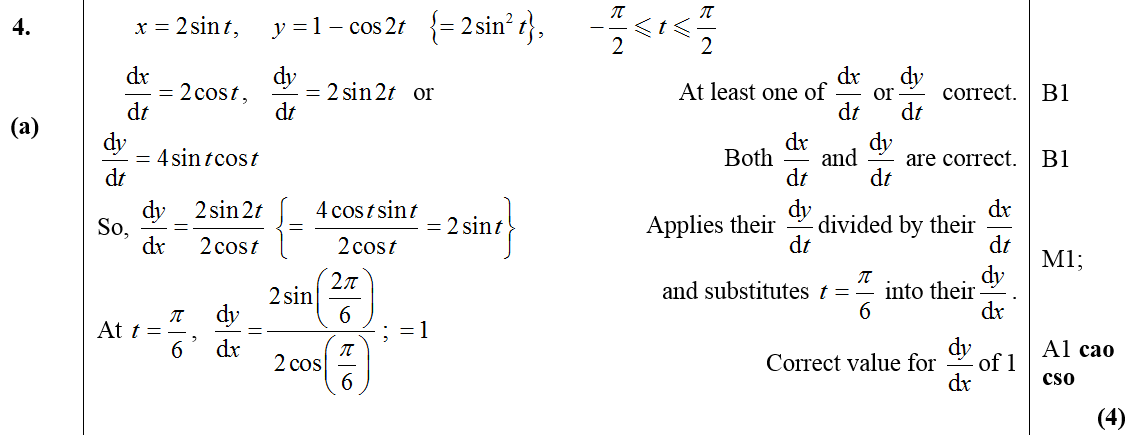 A
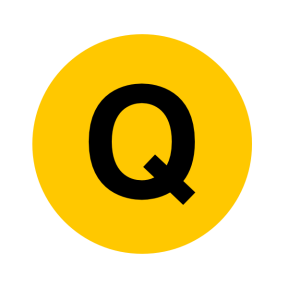 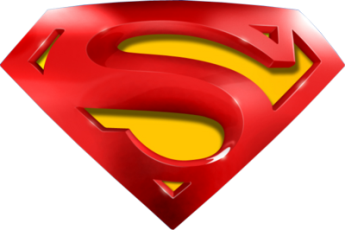 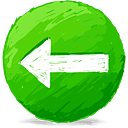 June 2013
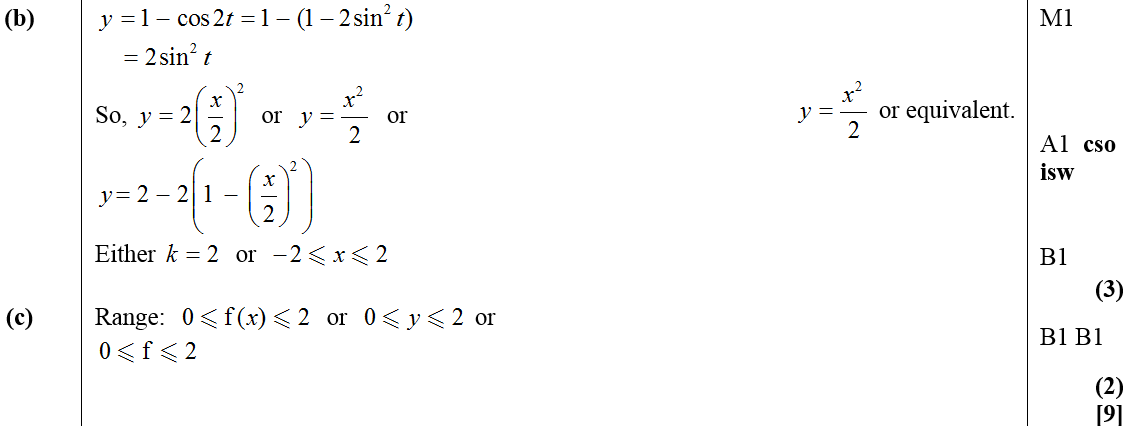 B
C
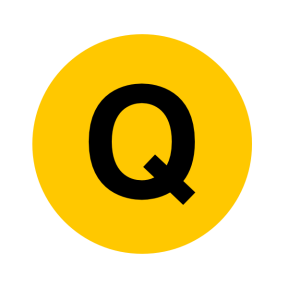 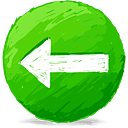 June 2014
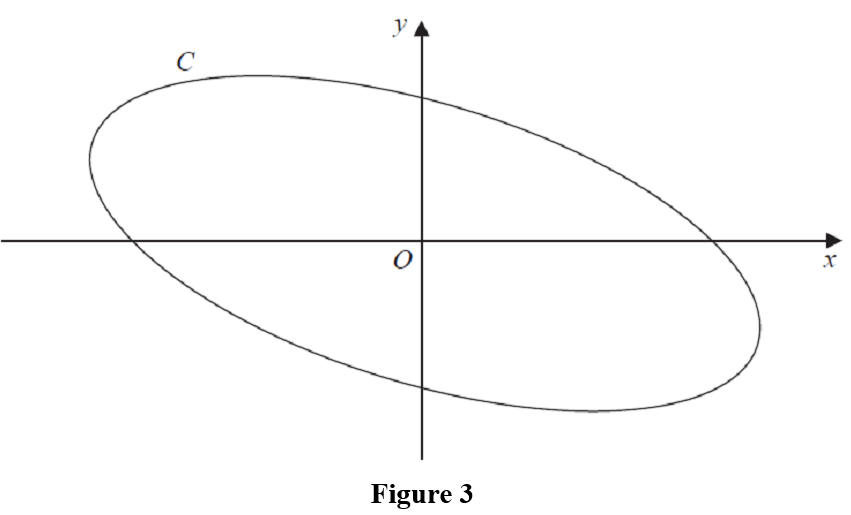 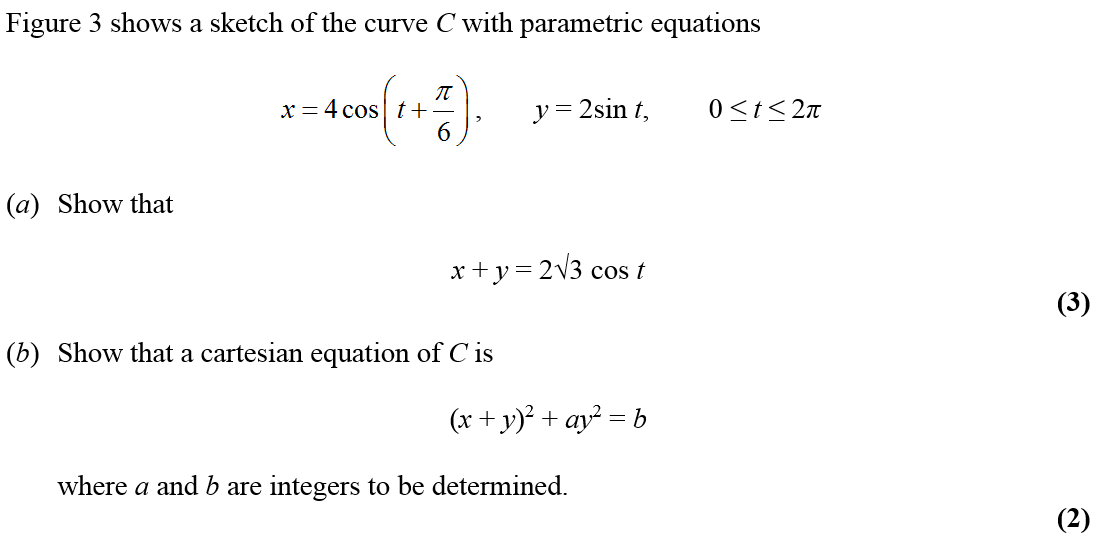 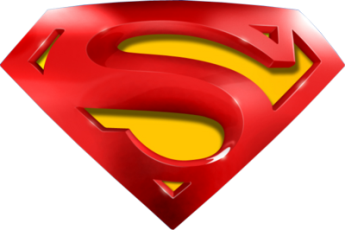 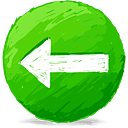 June 2014
A
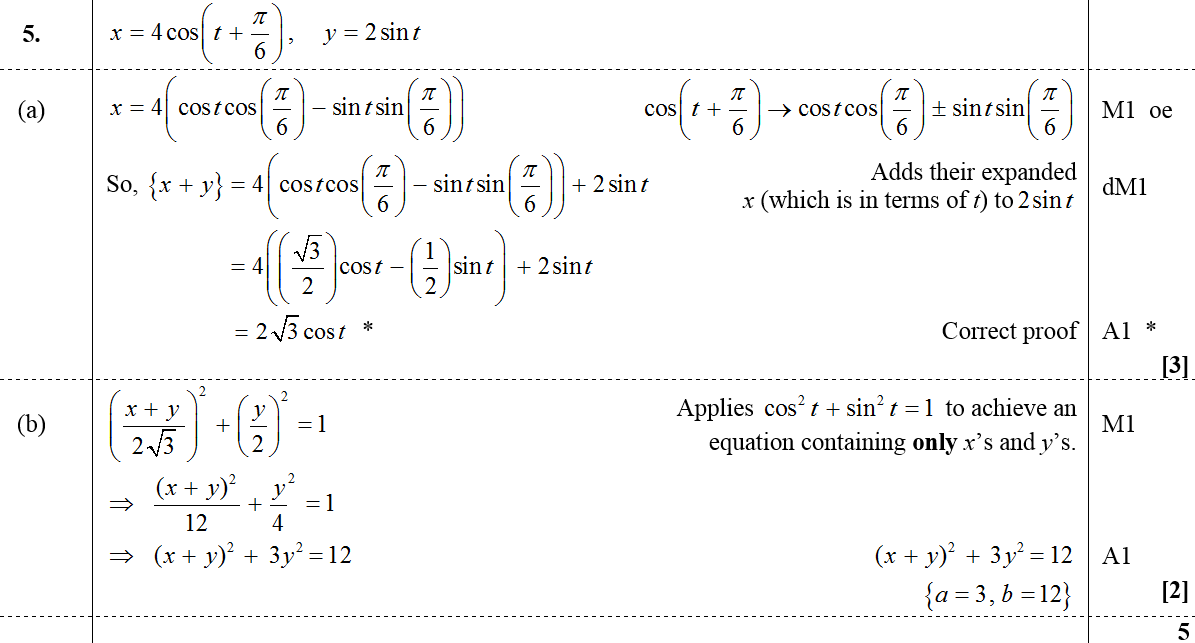 B
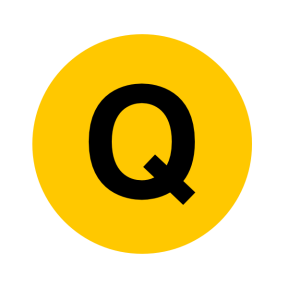 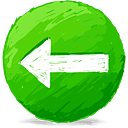 June 2014
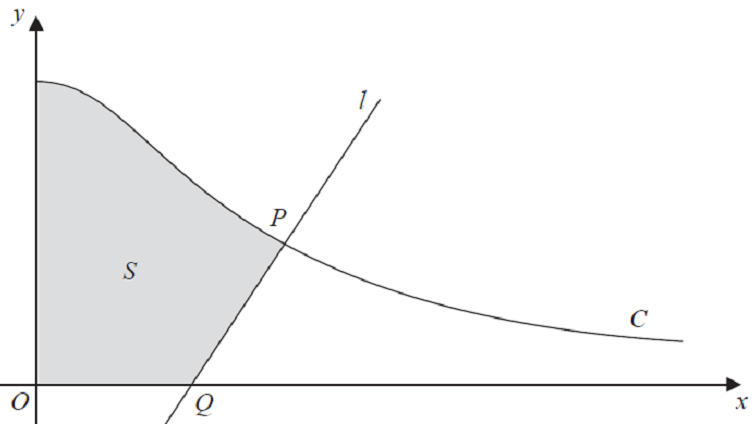 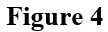 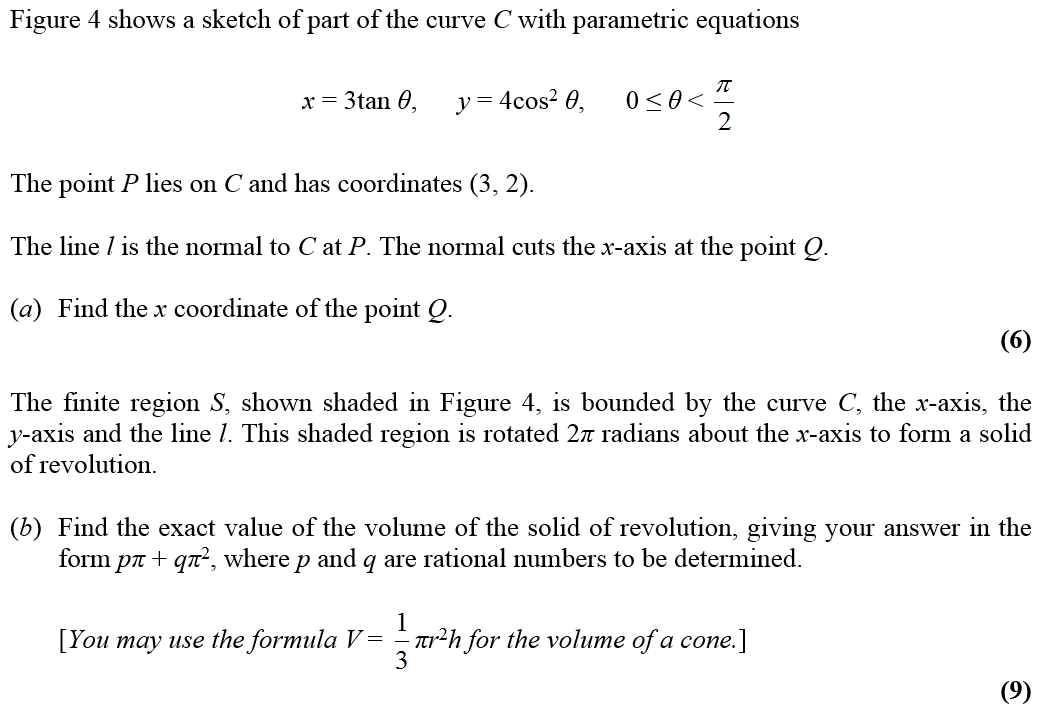 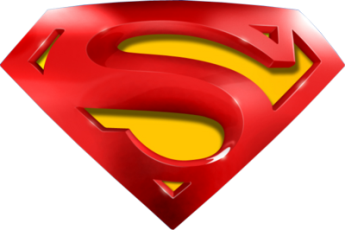 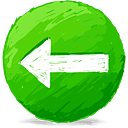 June 2014
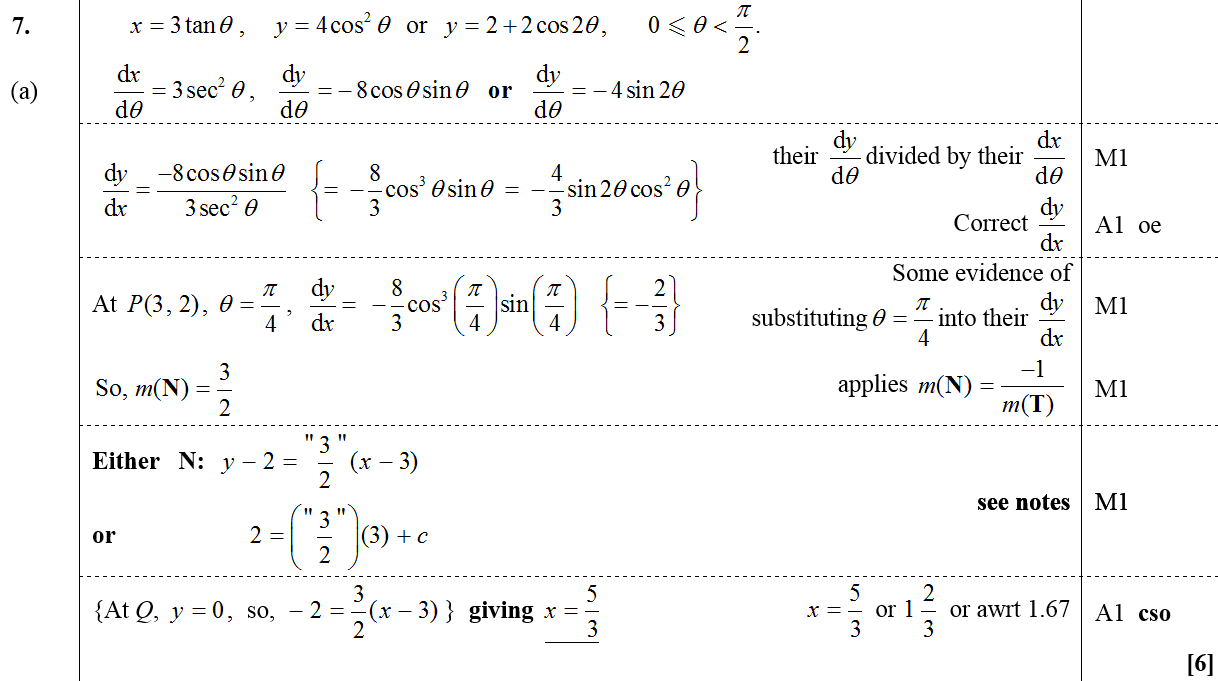 A
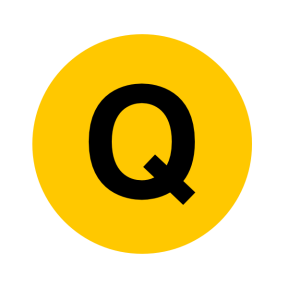 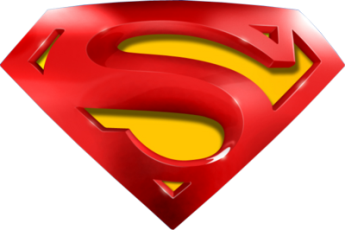 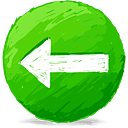 June 2014
B
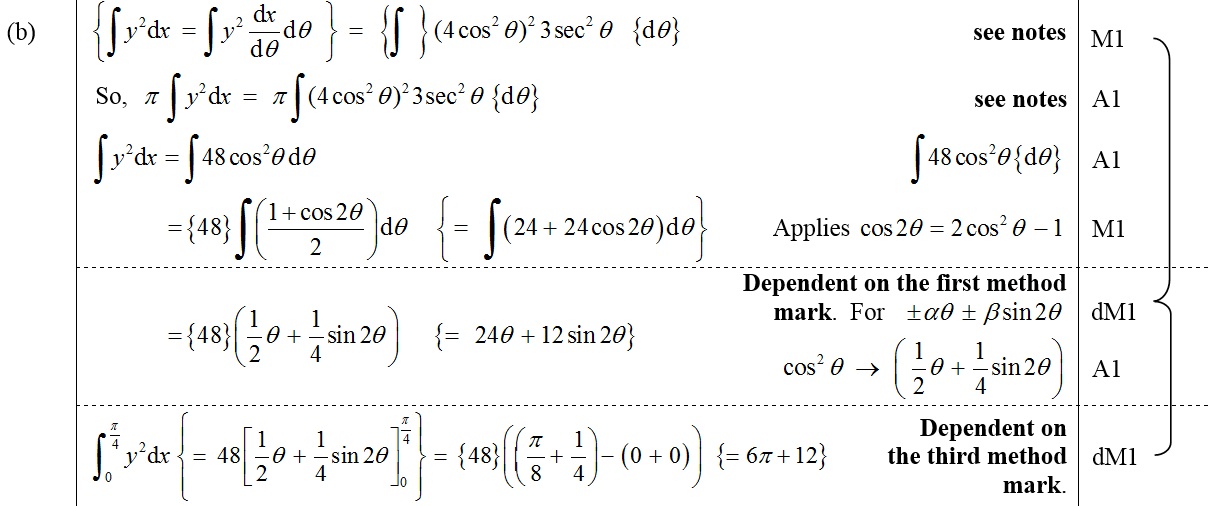 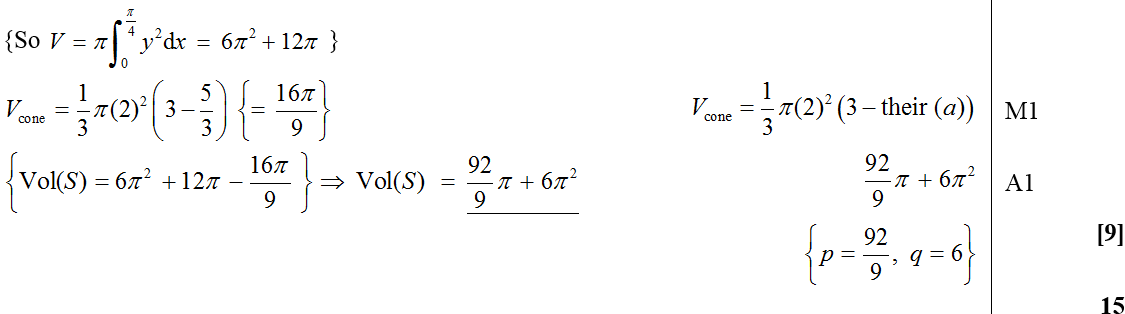 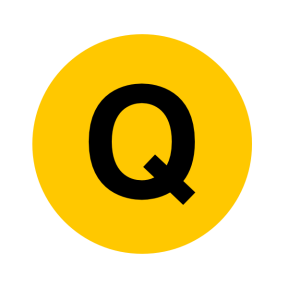 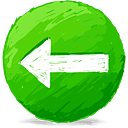 June 2015
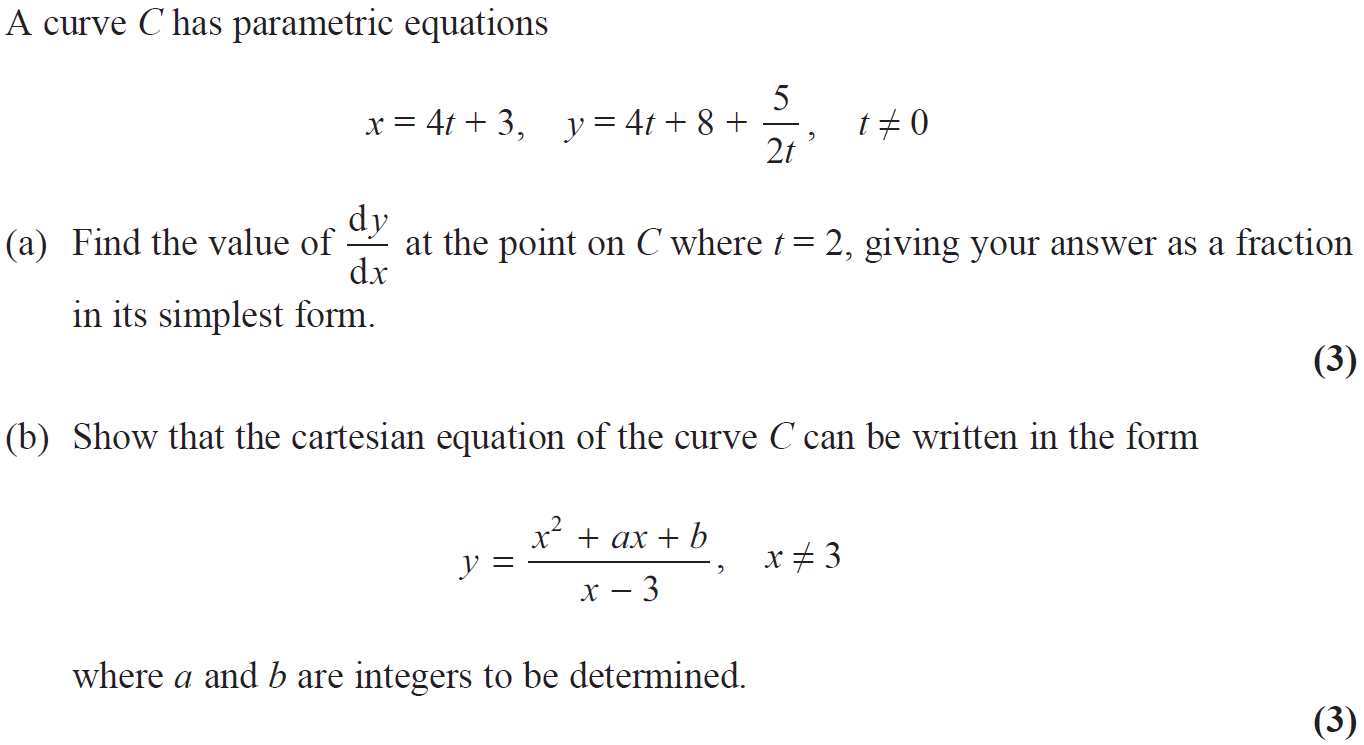 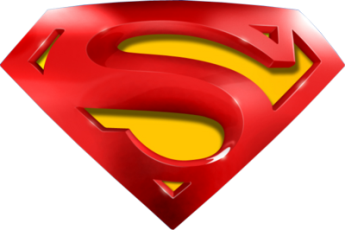 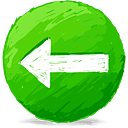 June 2015
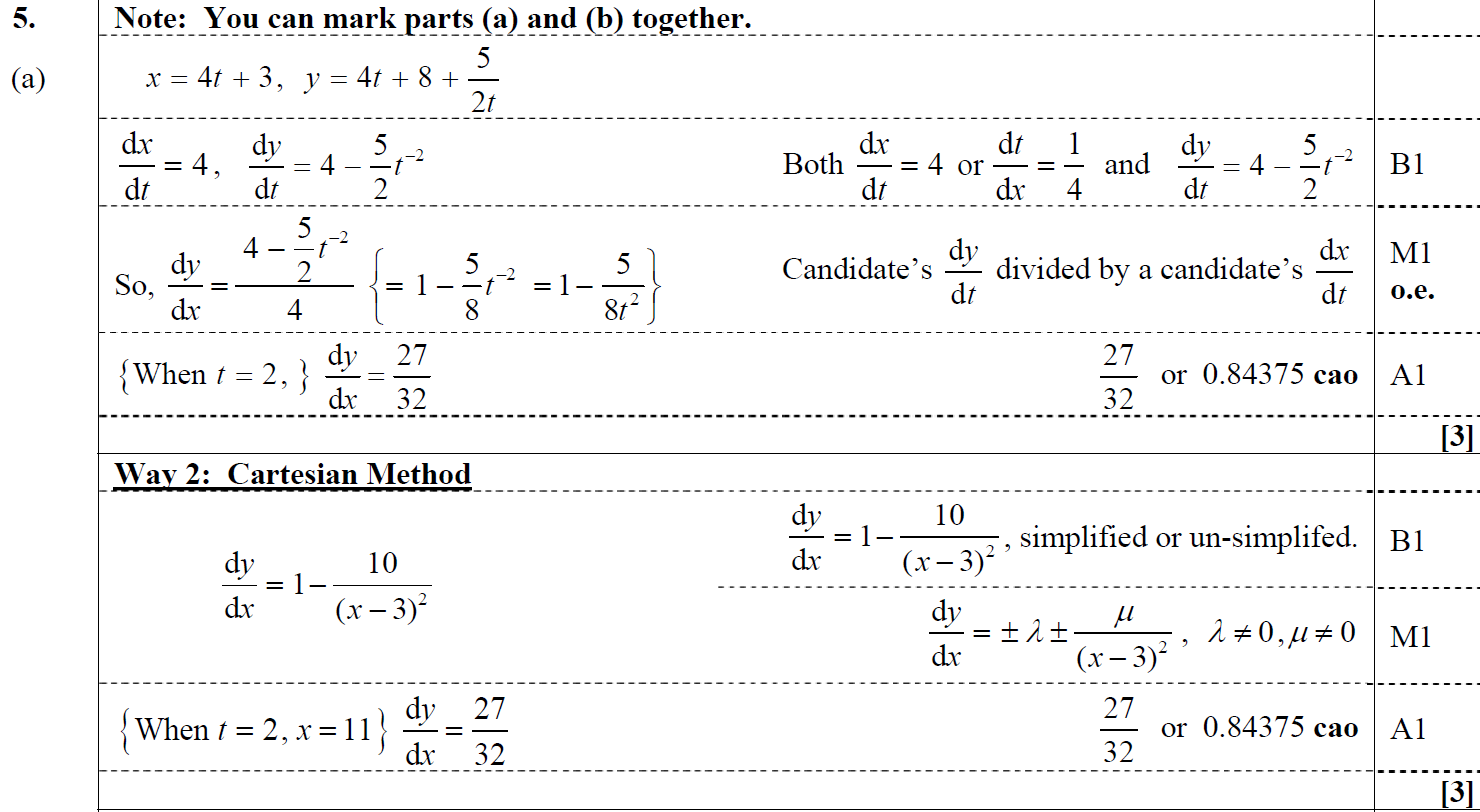 A
A Alternative 1
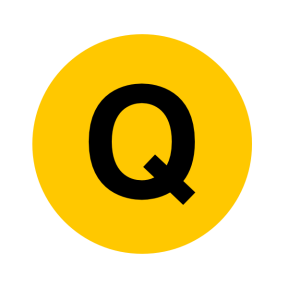 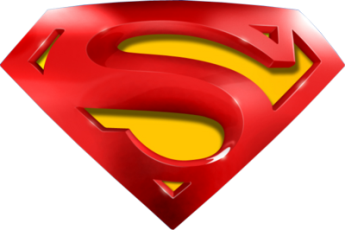 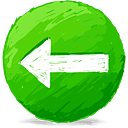 June 2015
A Alternative 2
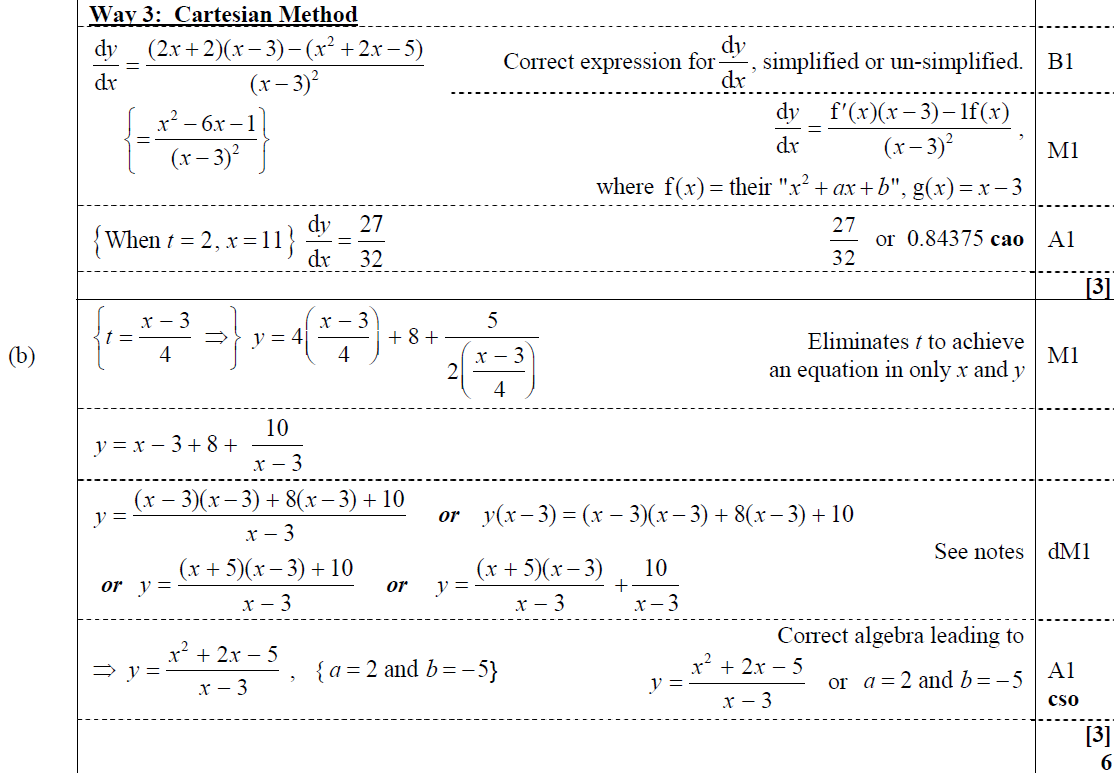 B
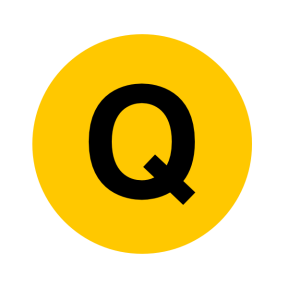 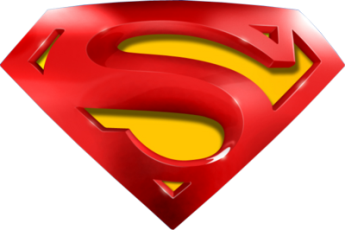 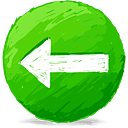 June 2015
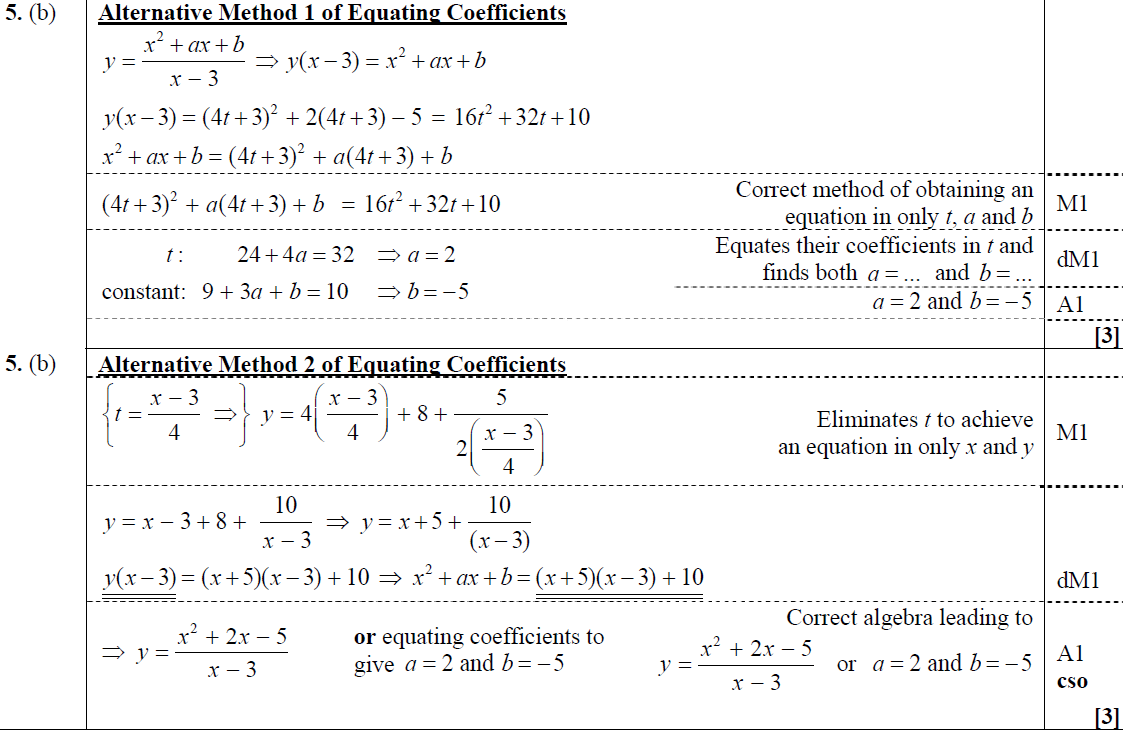 B Alternative 1
B Alternative 2
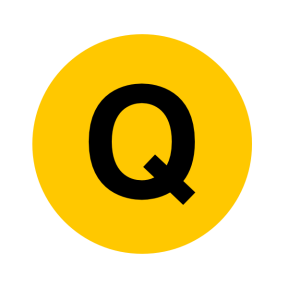 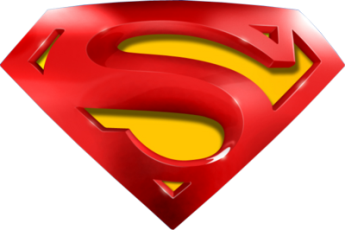 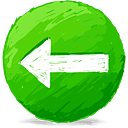 June 2015
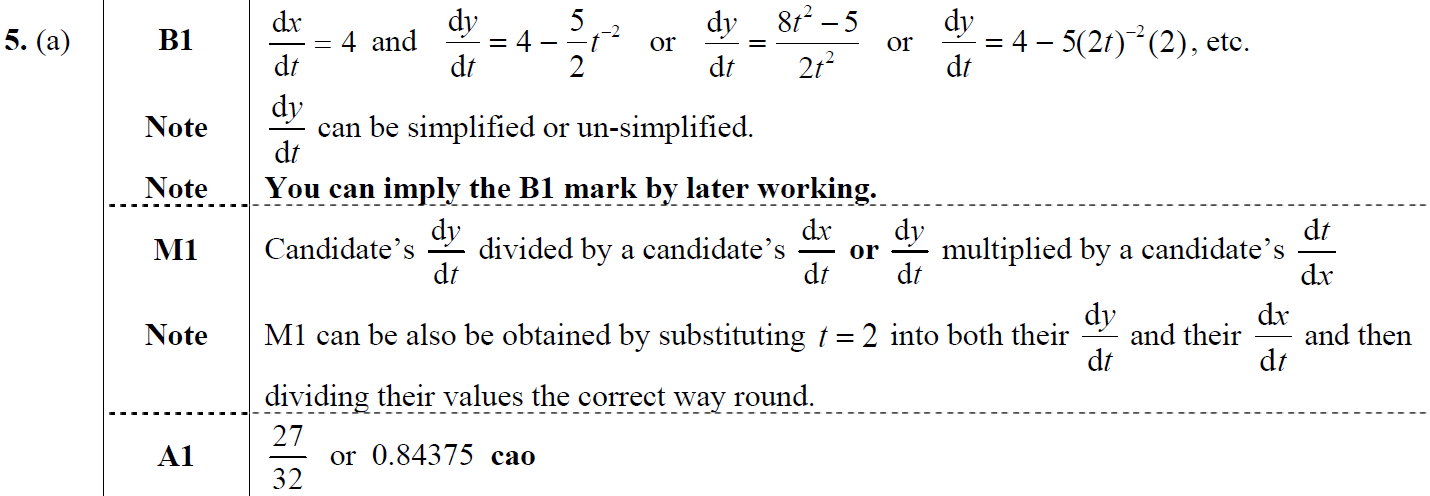 A notes
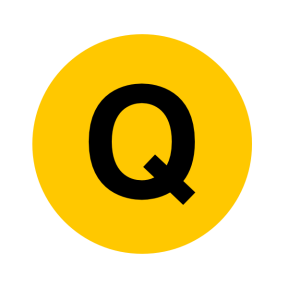 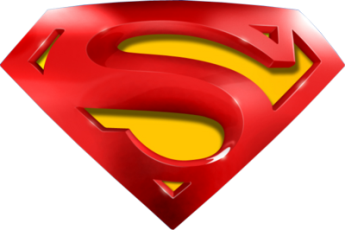 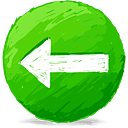 June 2015
B notes
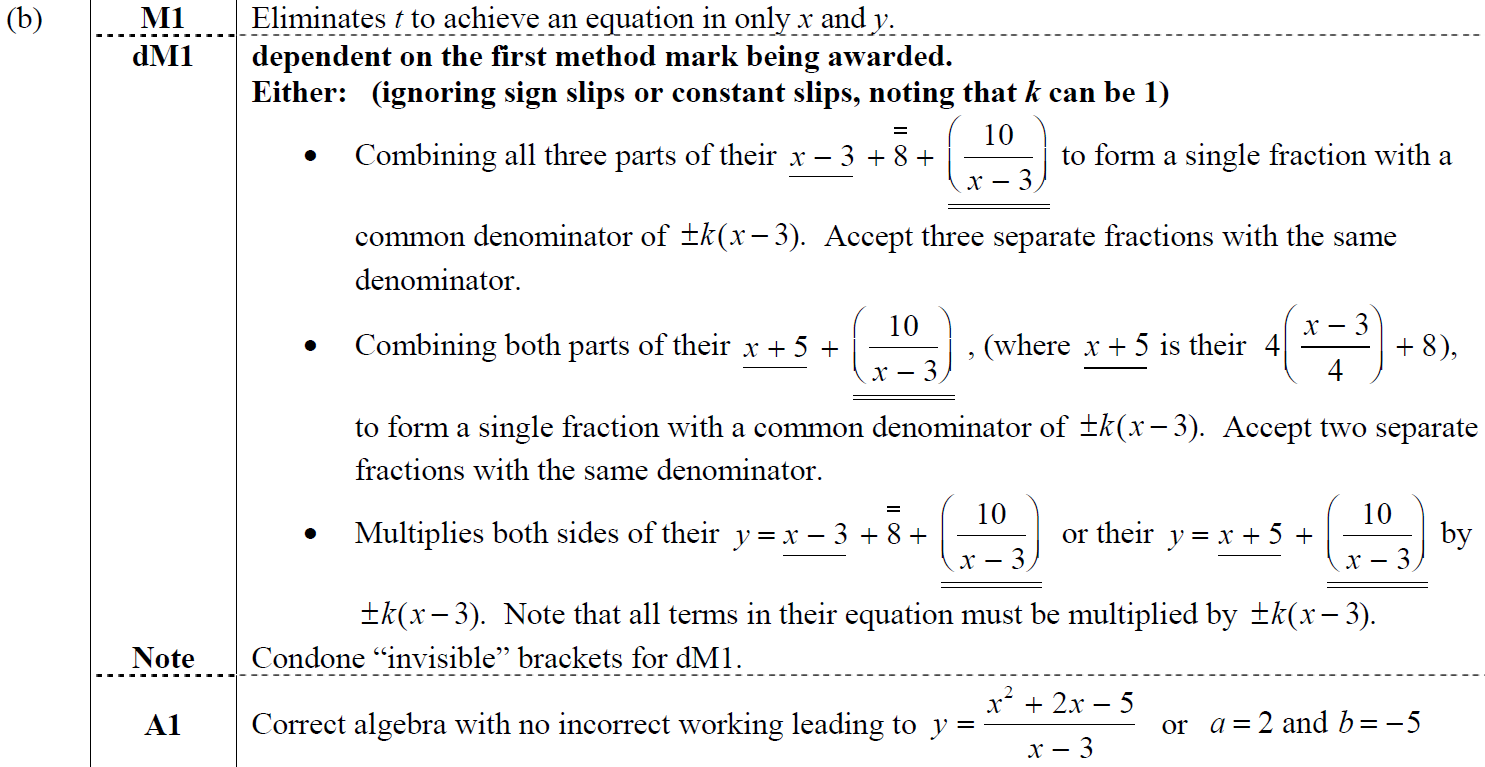 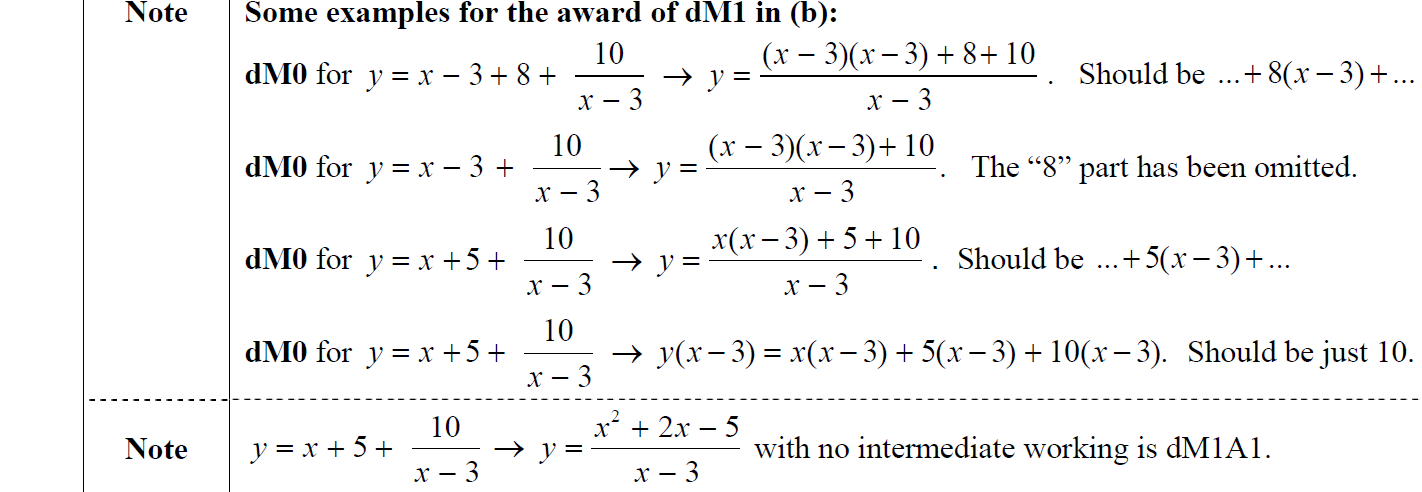 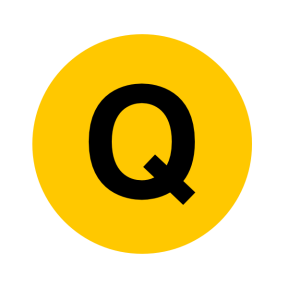 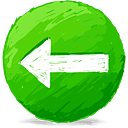 June 2016
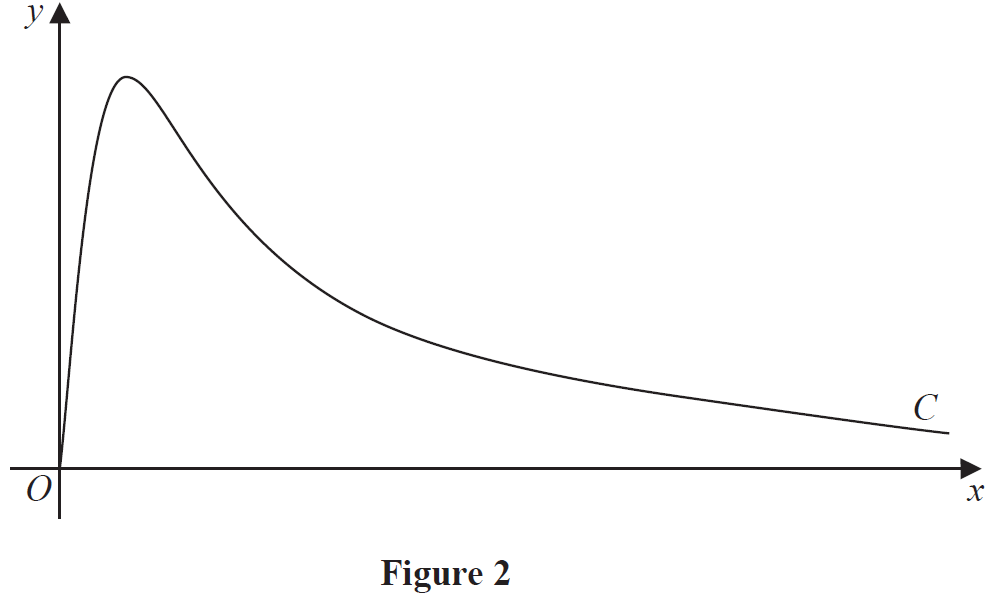 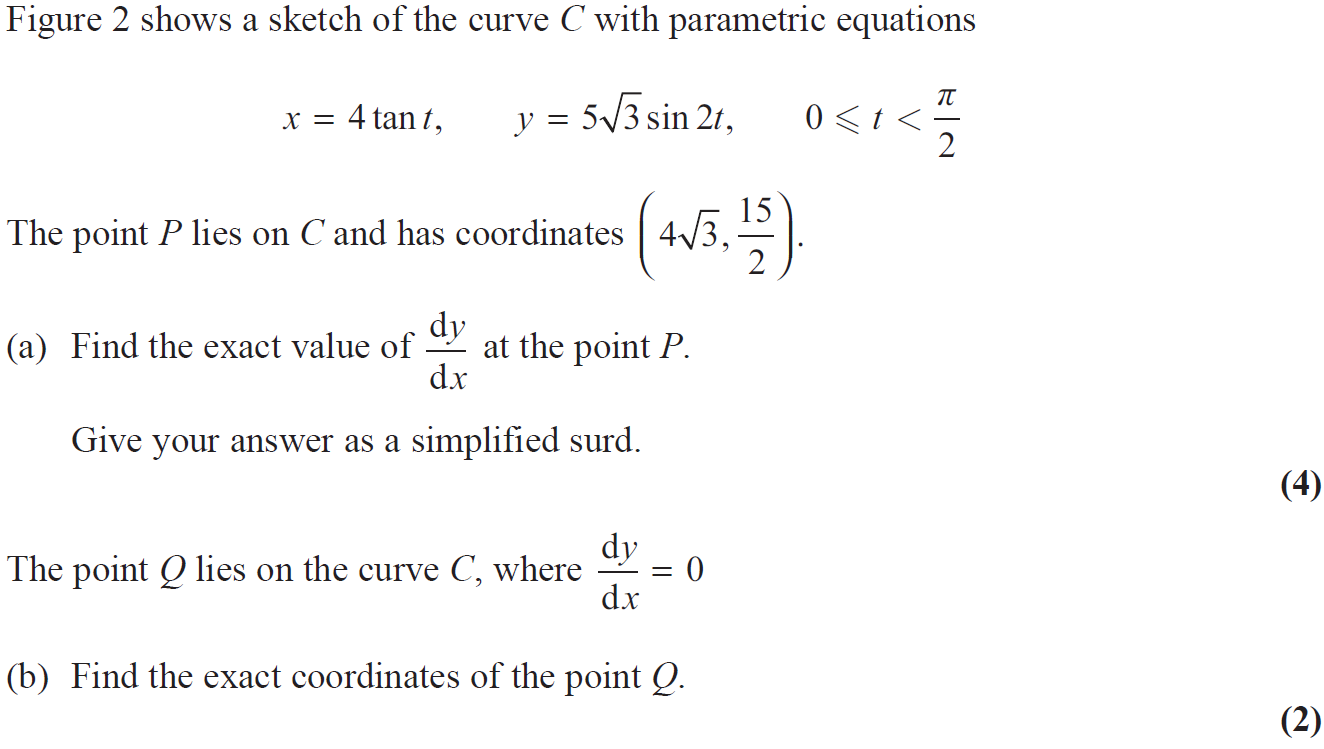 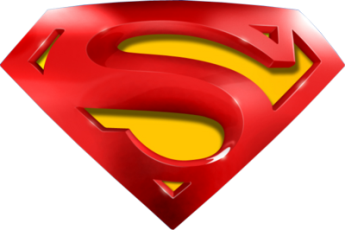 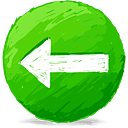 June 2016
A
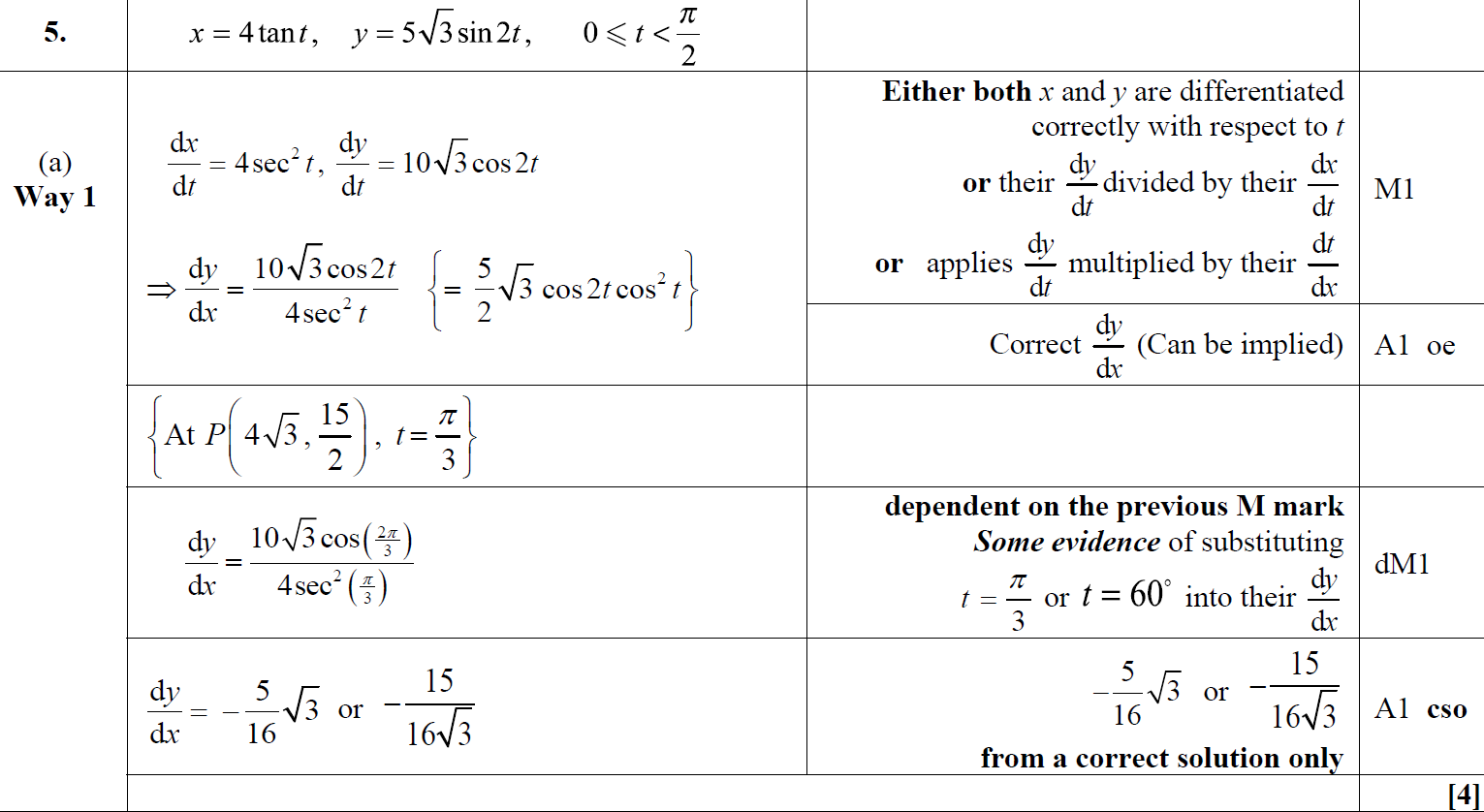 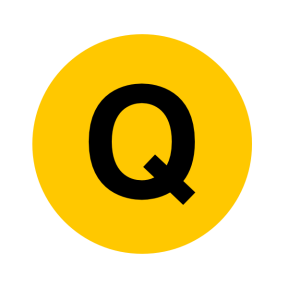 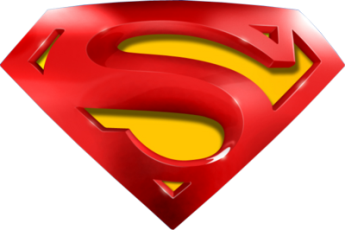 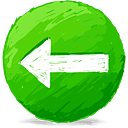 June 2016
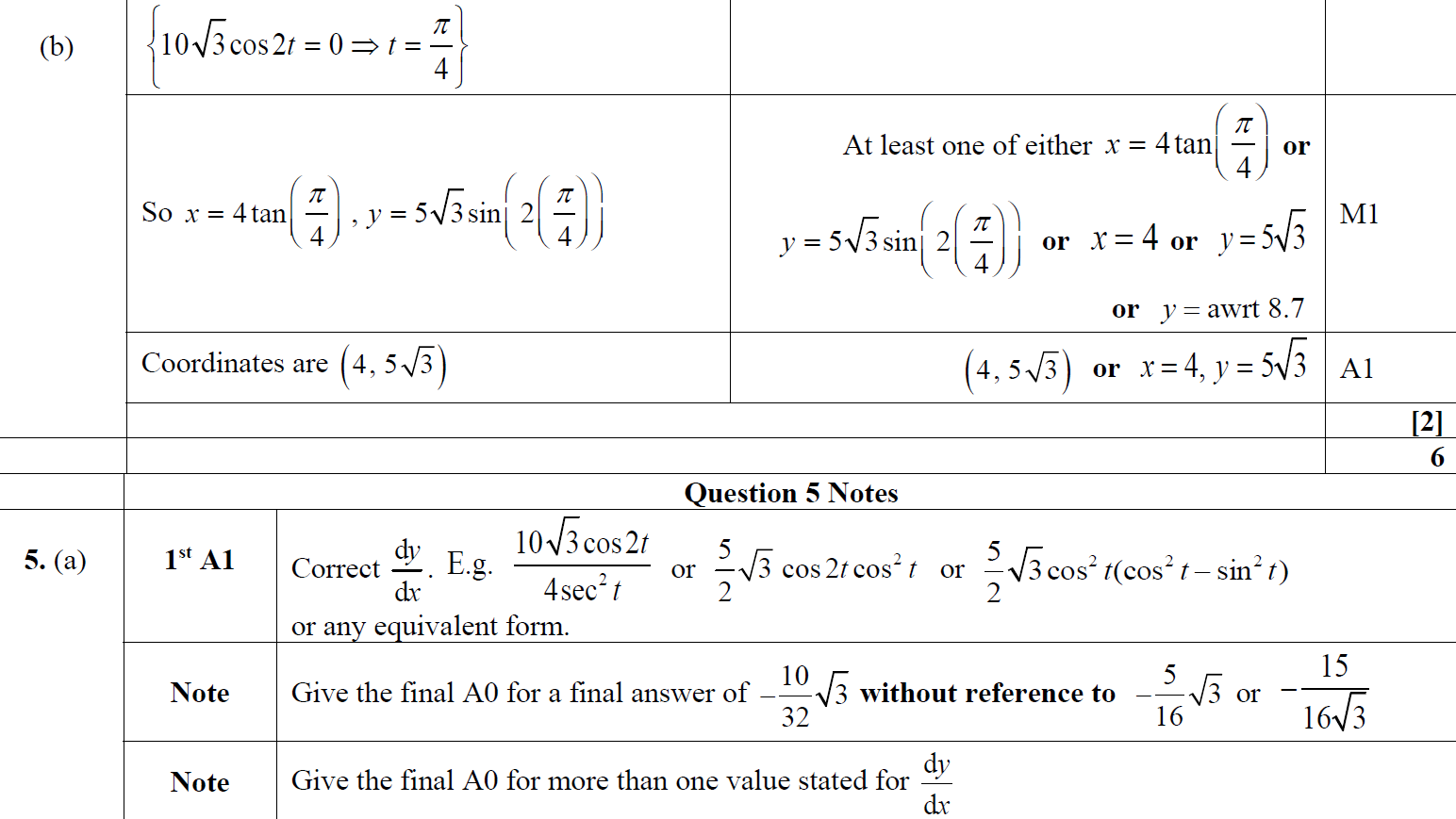 B
A notes
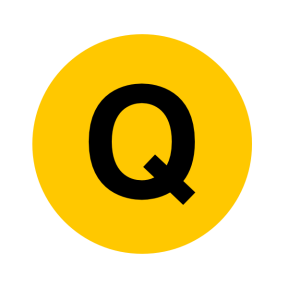 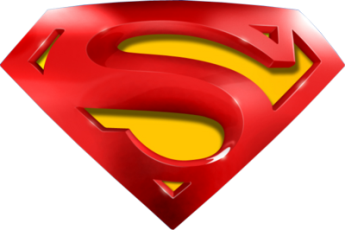 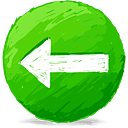 June 2016
B notes
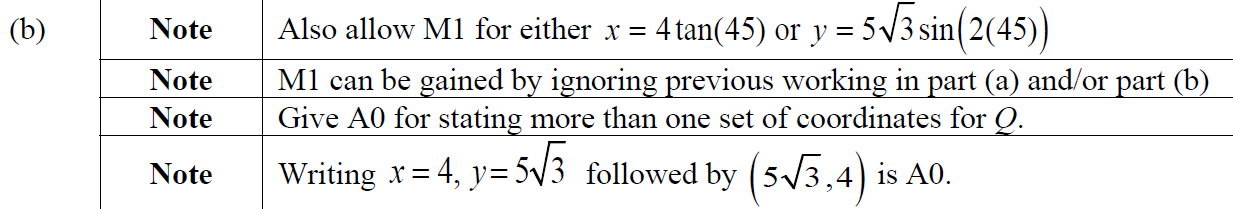 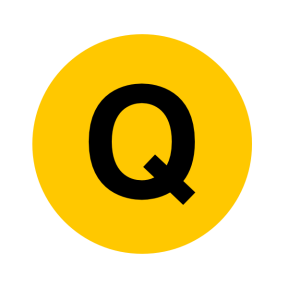 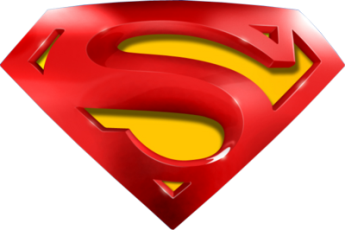 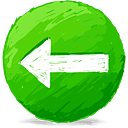 June 2016
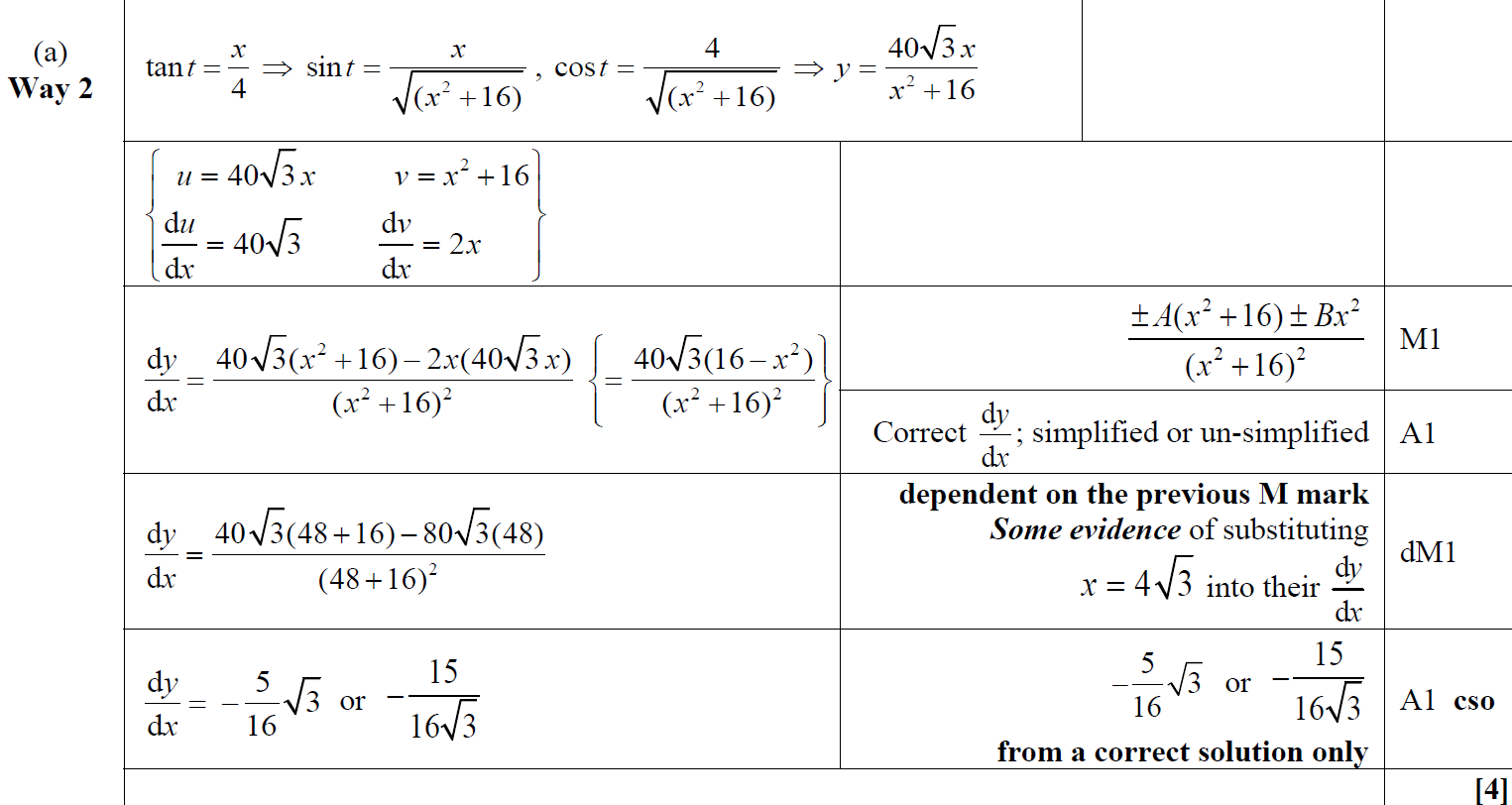 A Alternative 1
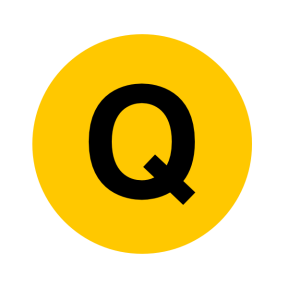 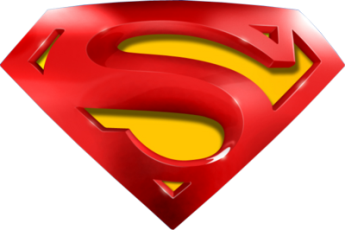 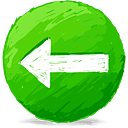 June 2016
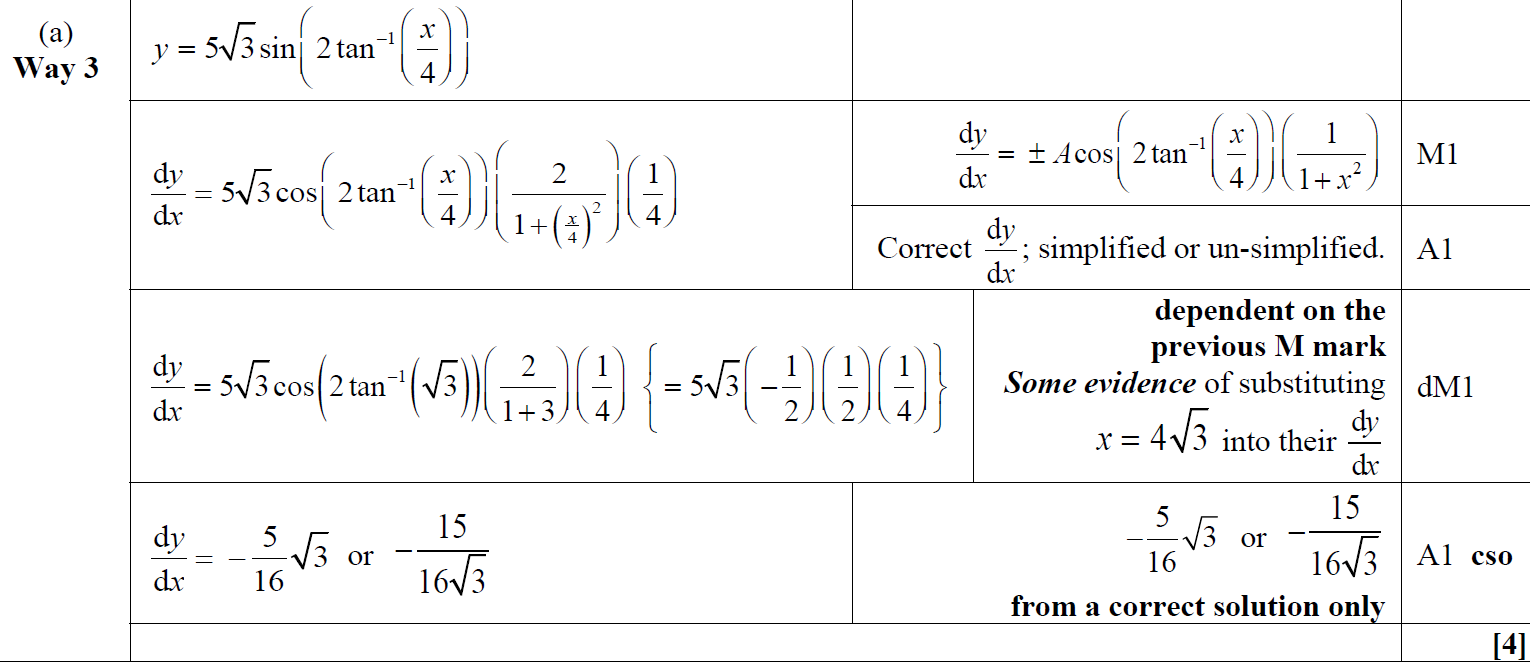 A Alternative 2
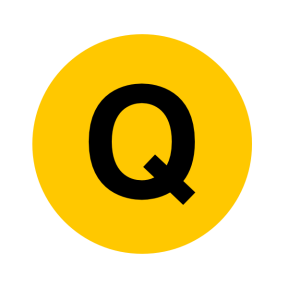 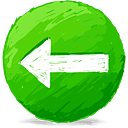 June 2017
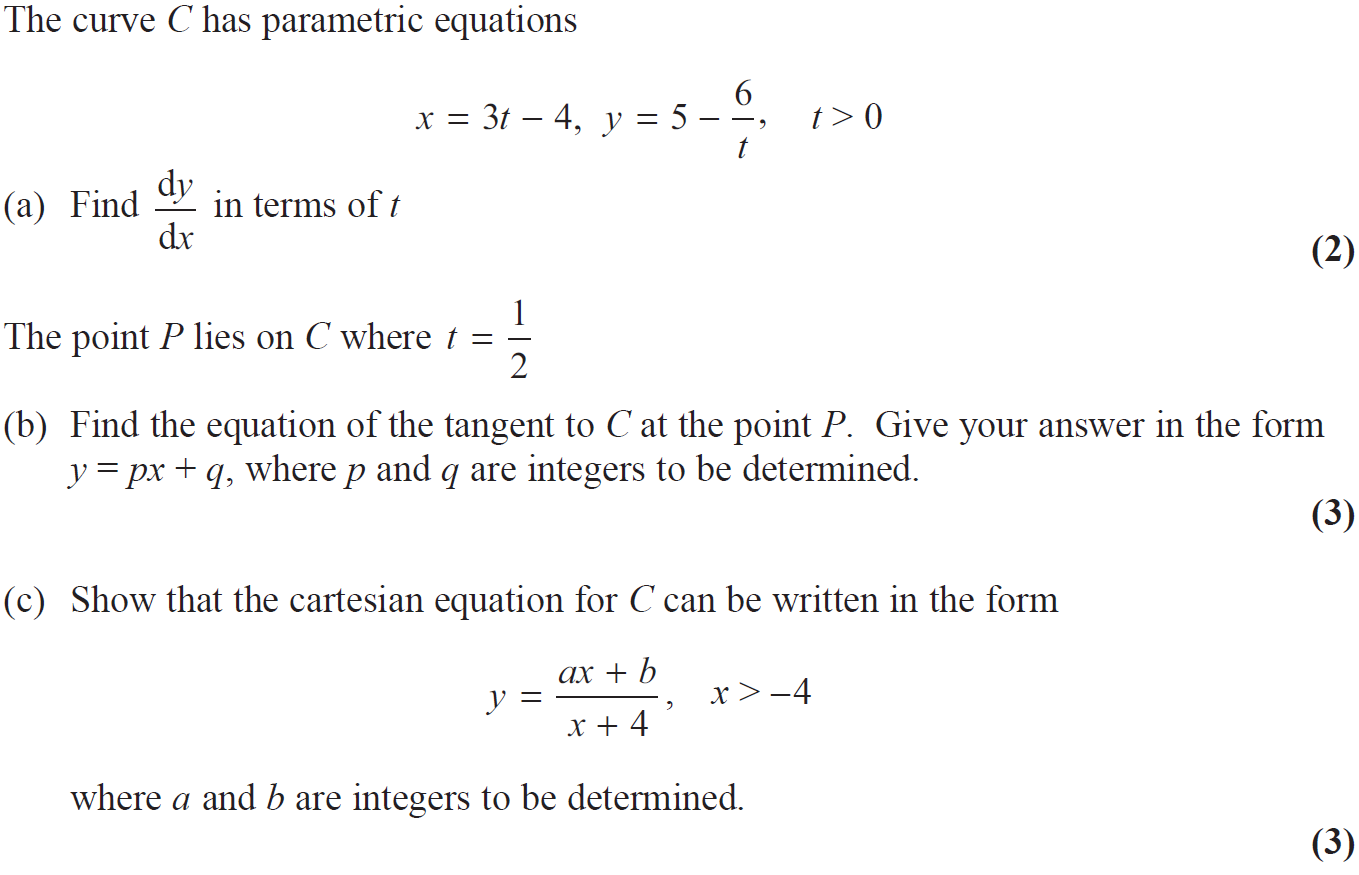 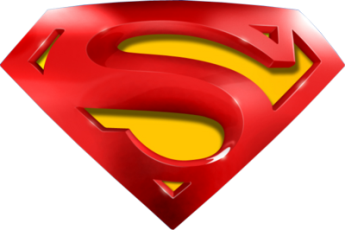 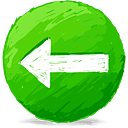 June 2017
A
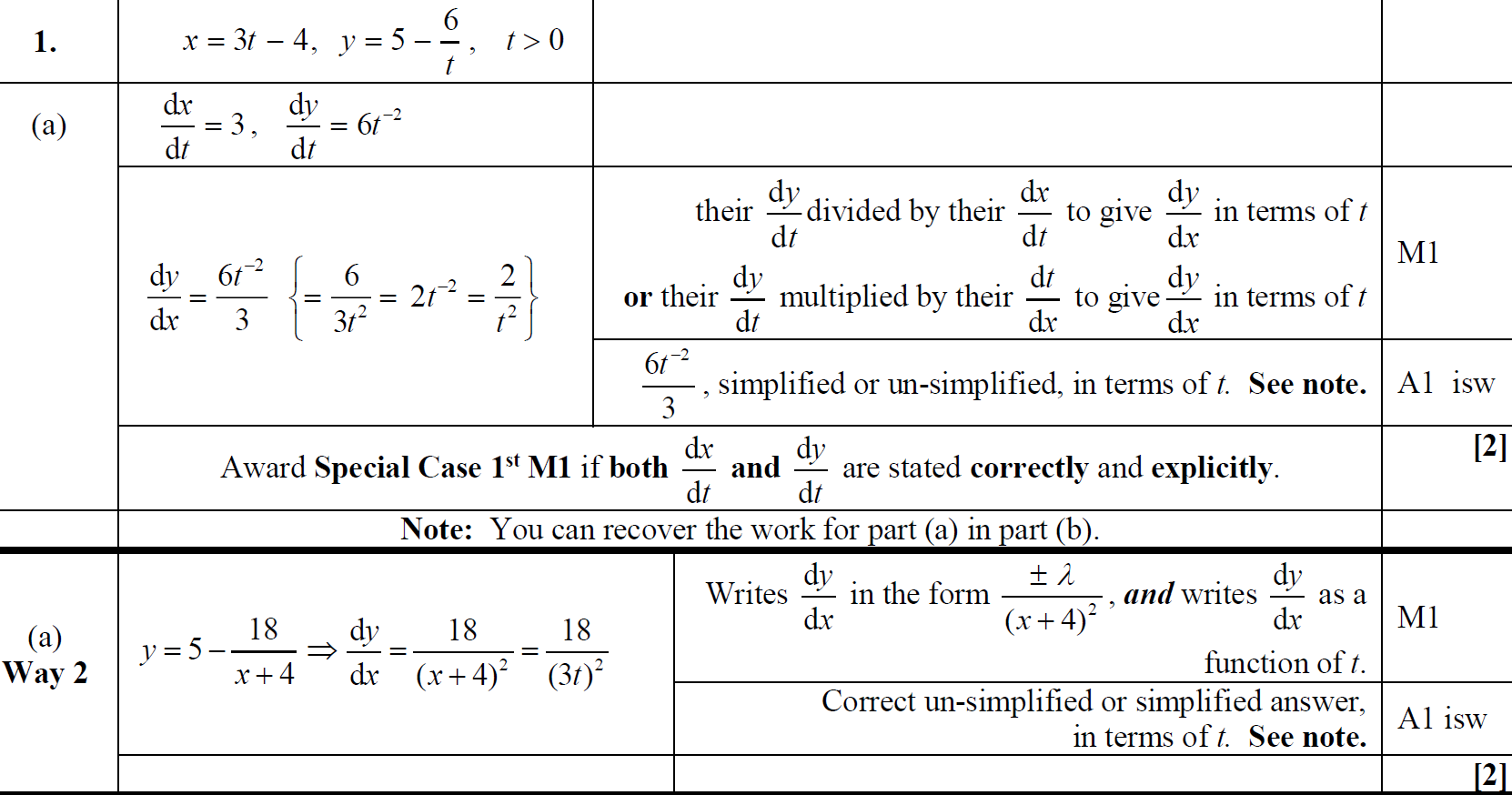 A Alternative
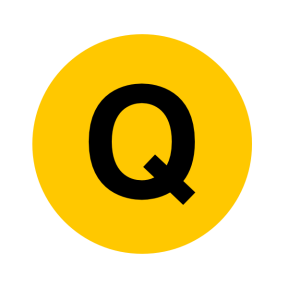 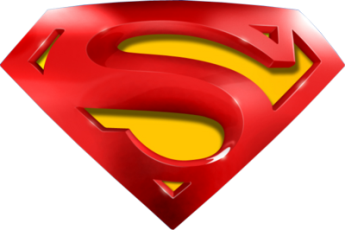 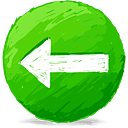 June 2017
B
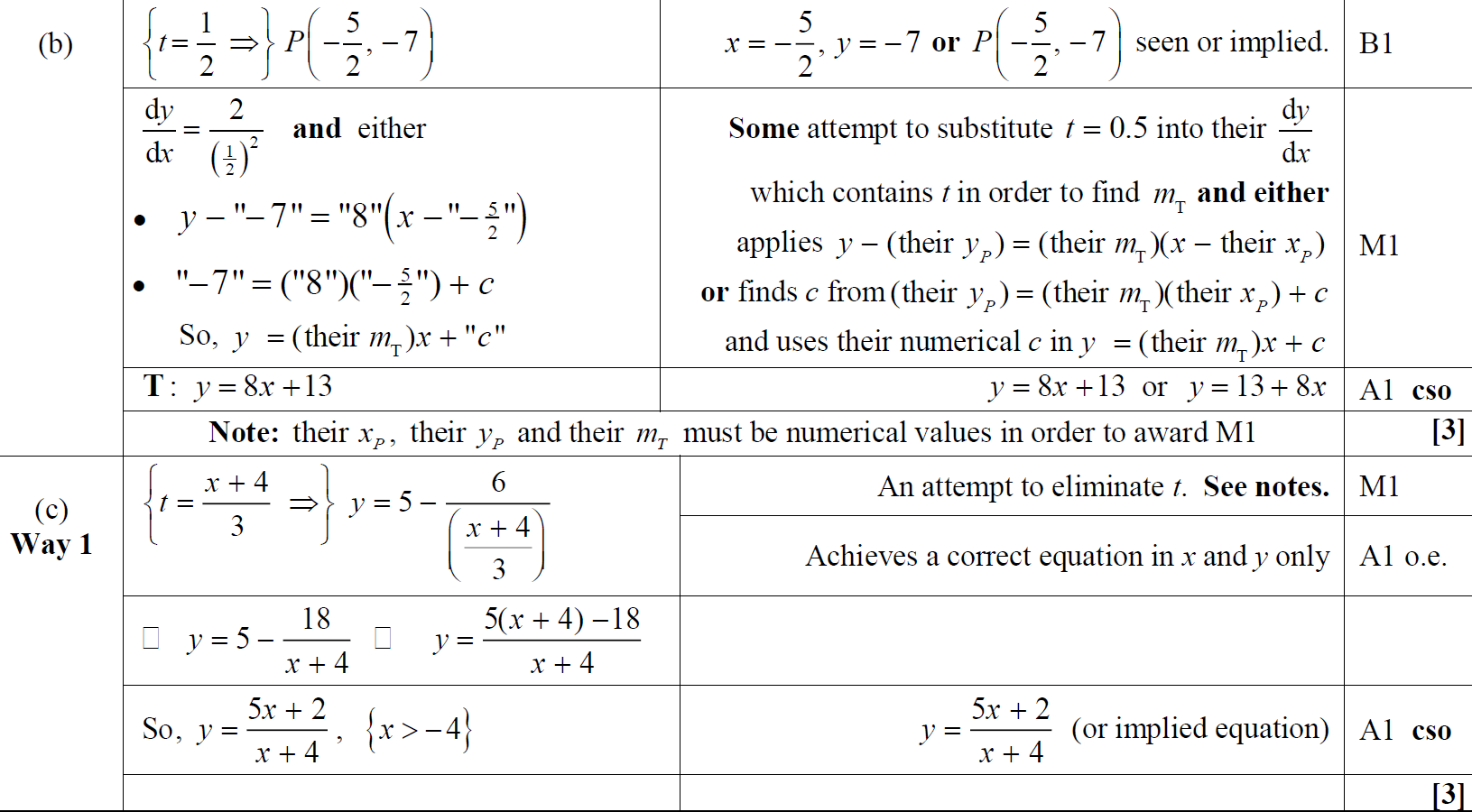 C
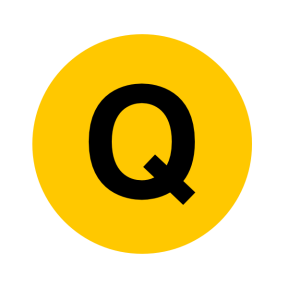 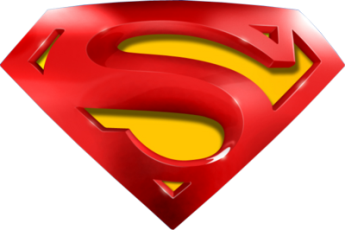 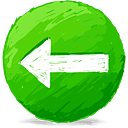 June 2017
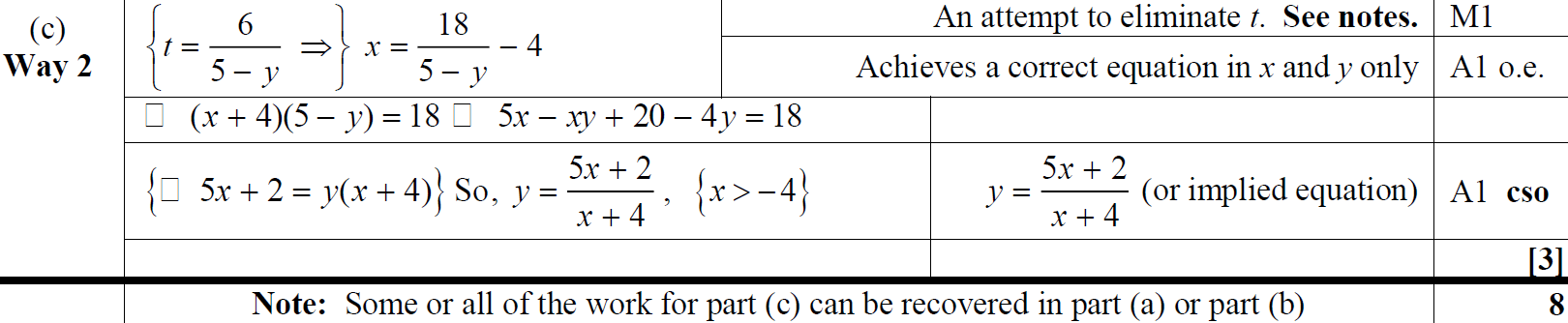 C Alternative 1
C Alternative 2
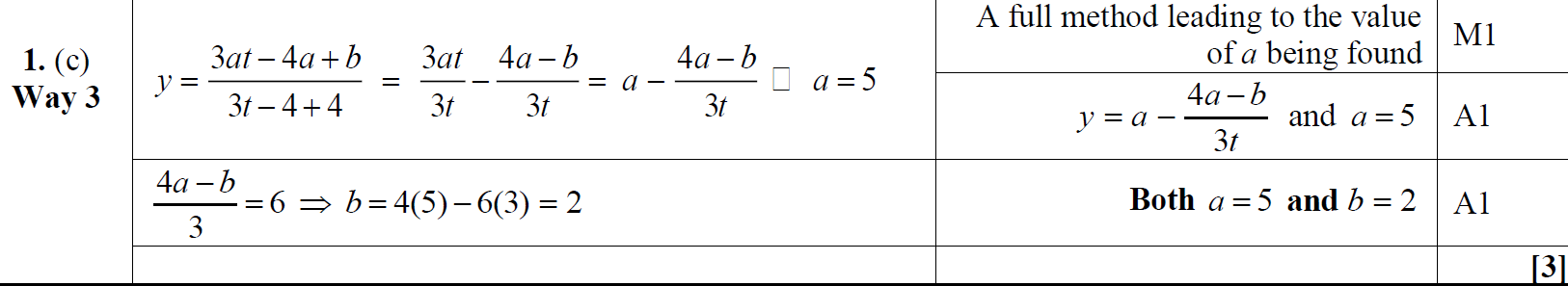 A notes
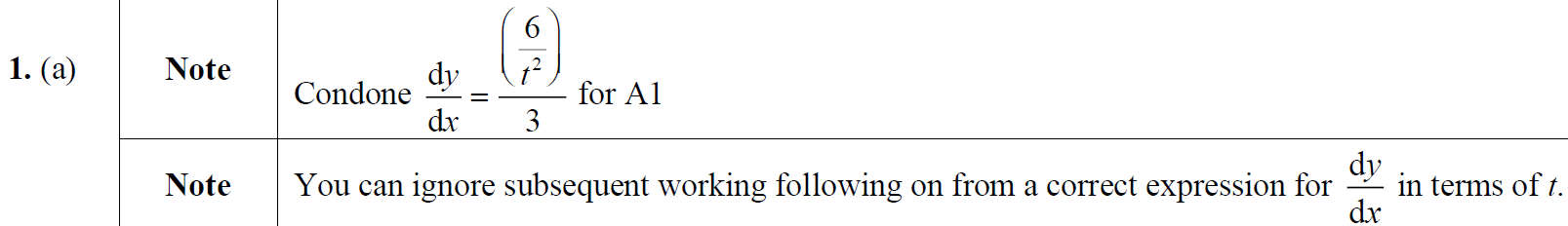 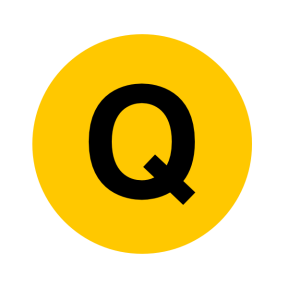 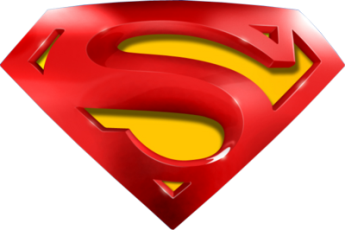 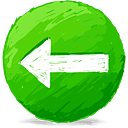 June 2017
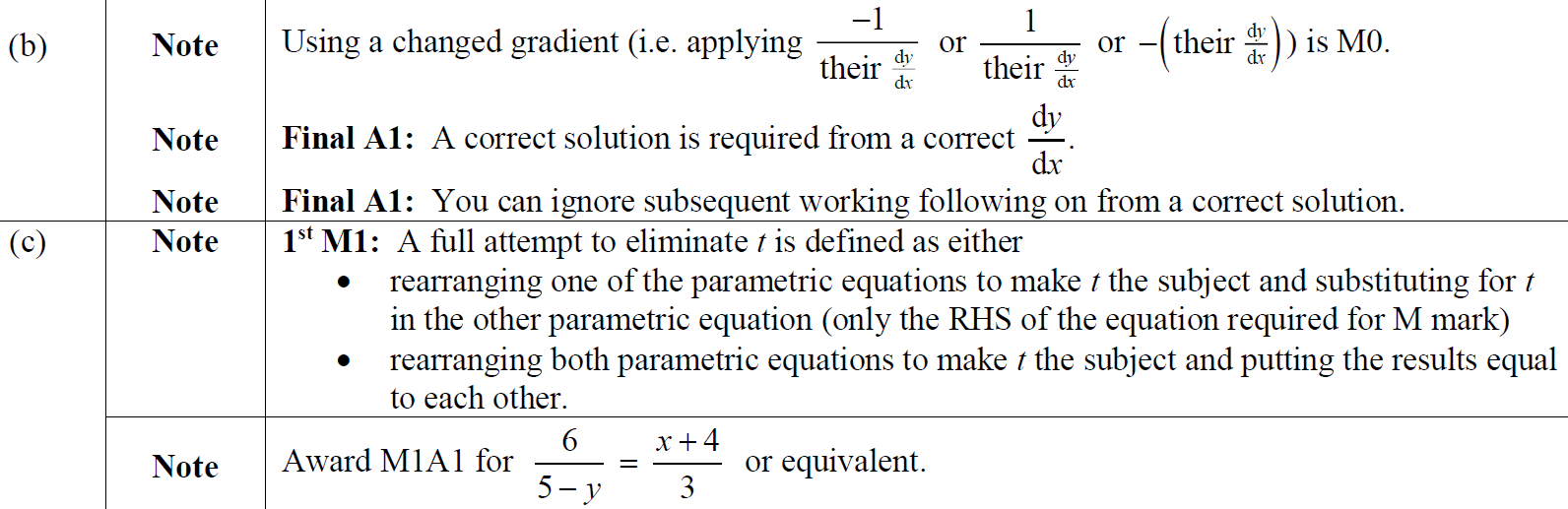 B notes
C notes
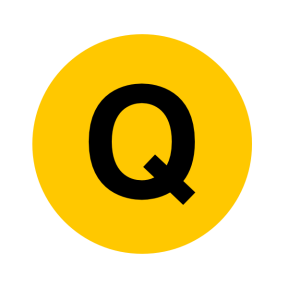 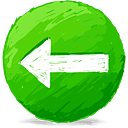 June 2017
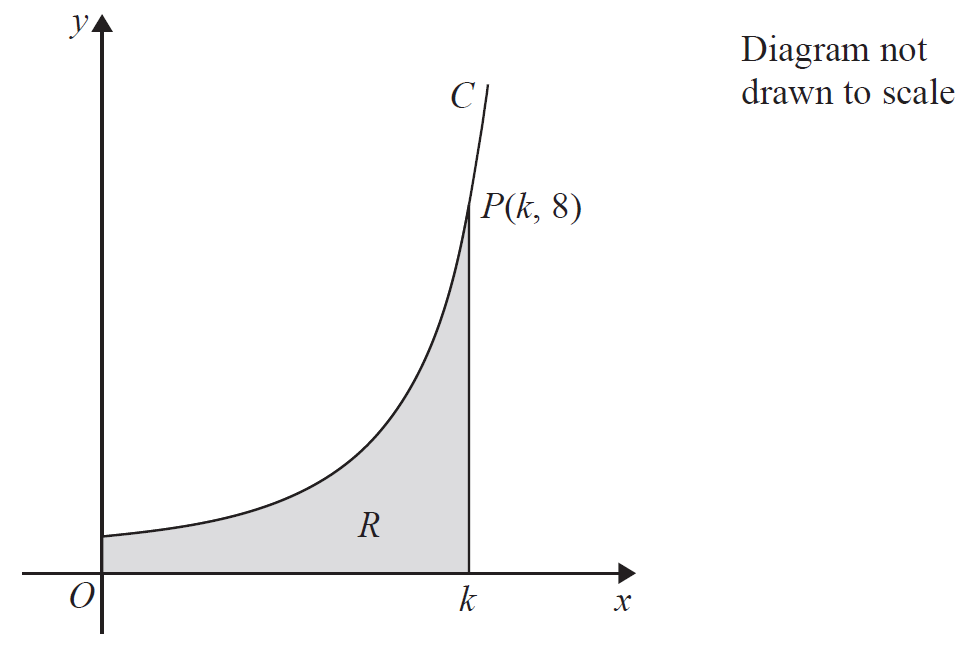 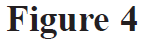 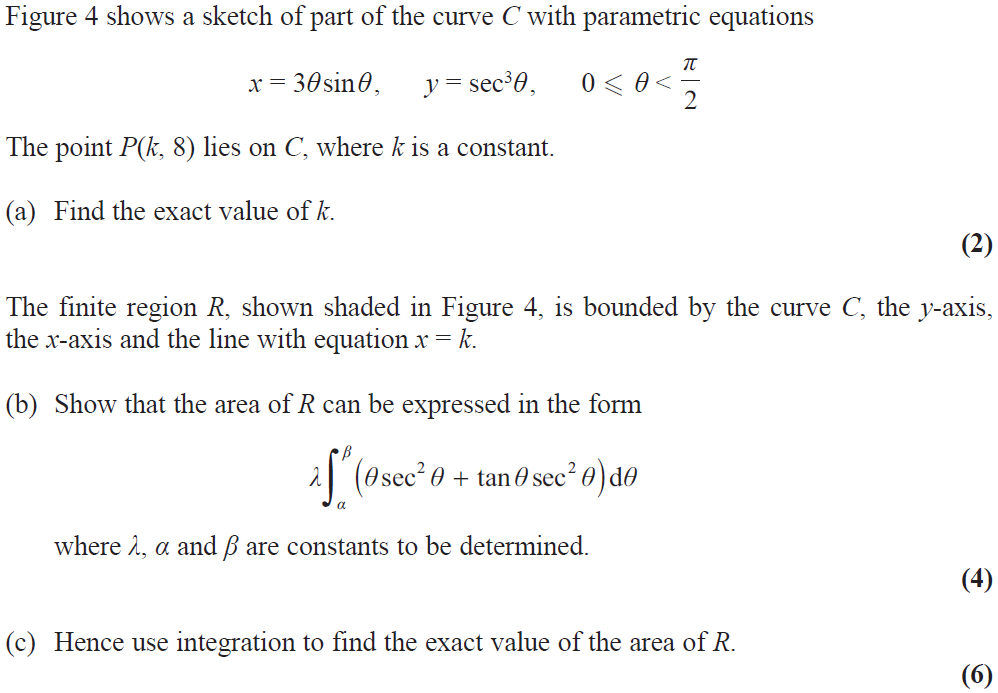 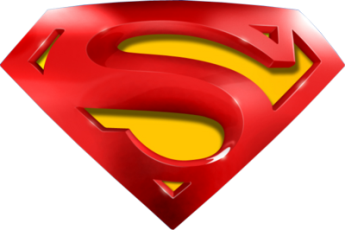 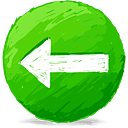 June 2017
A
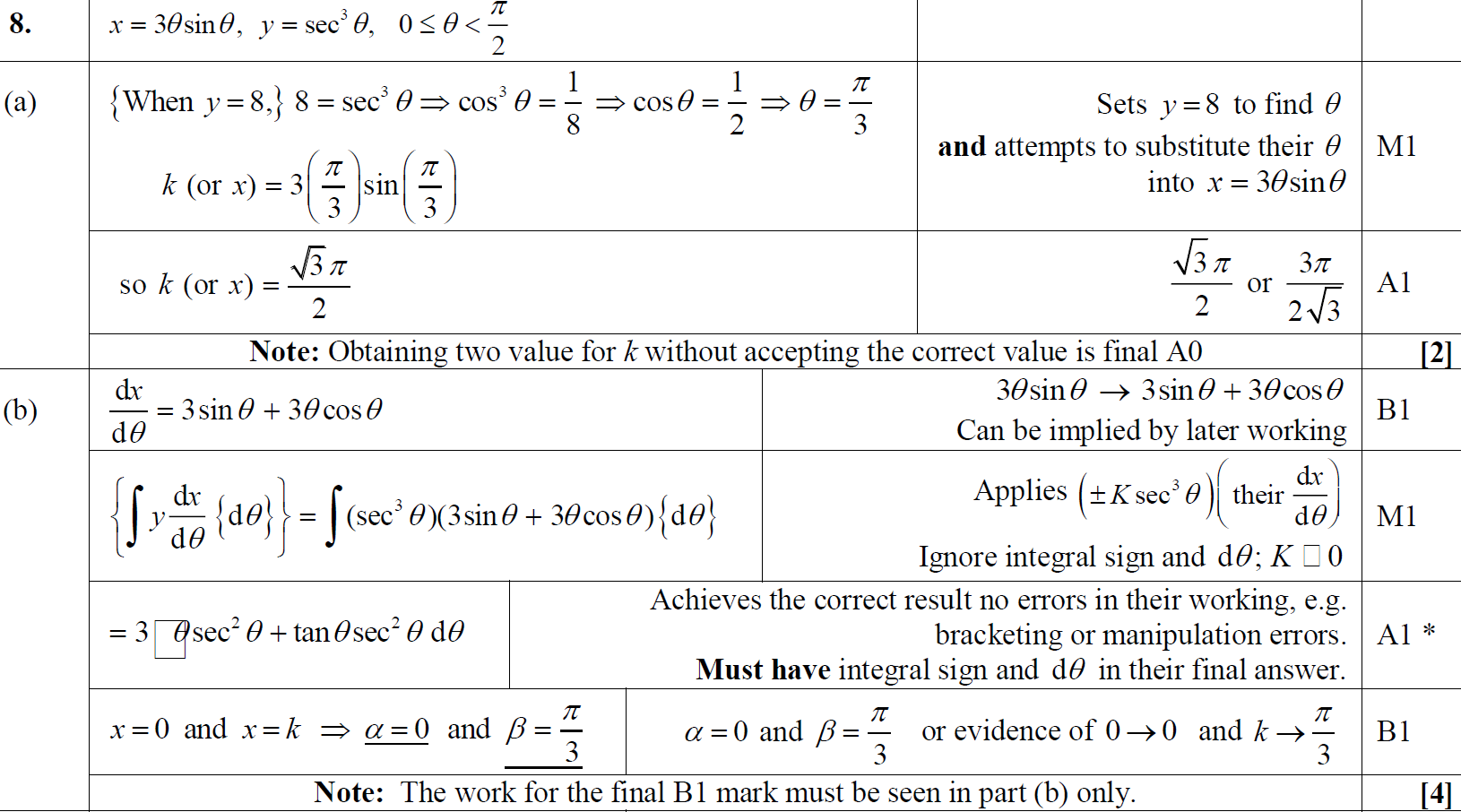 B
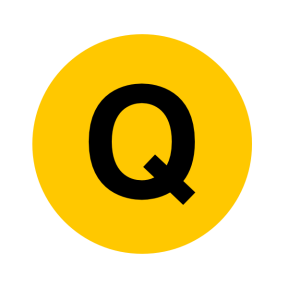 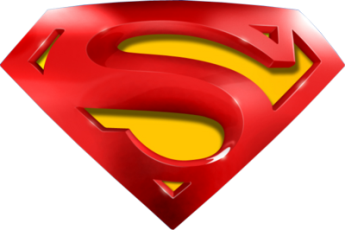 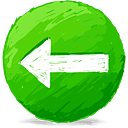 June 2017
C
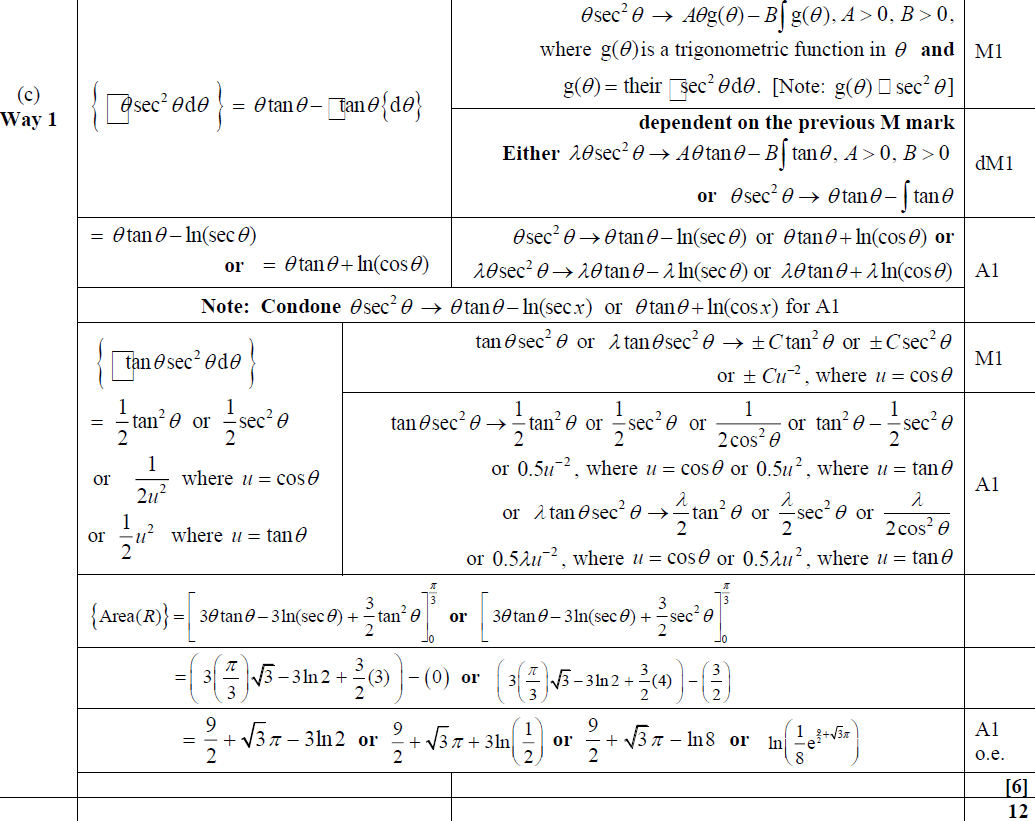 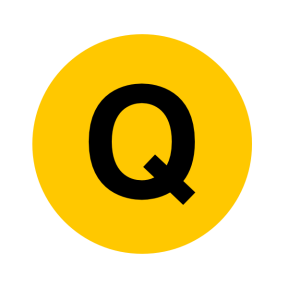 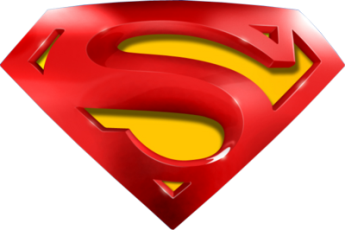 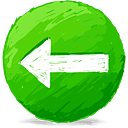 June 2017
C Alternative
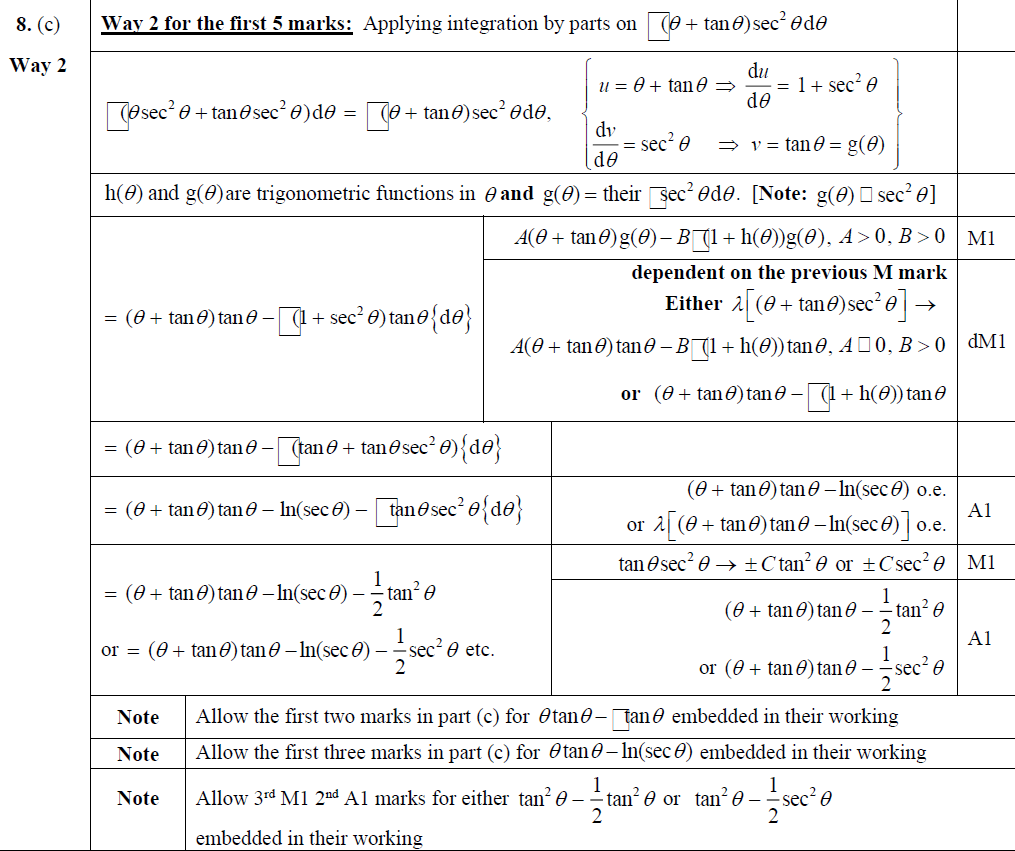 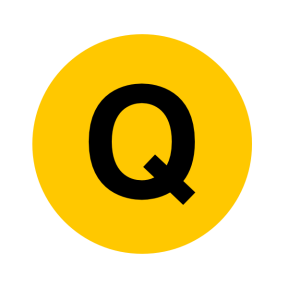 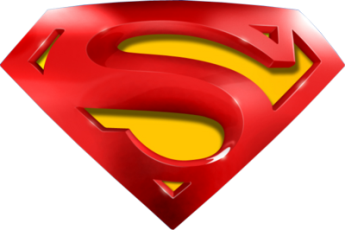 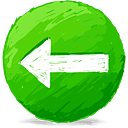 June 2017
A notes
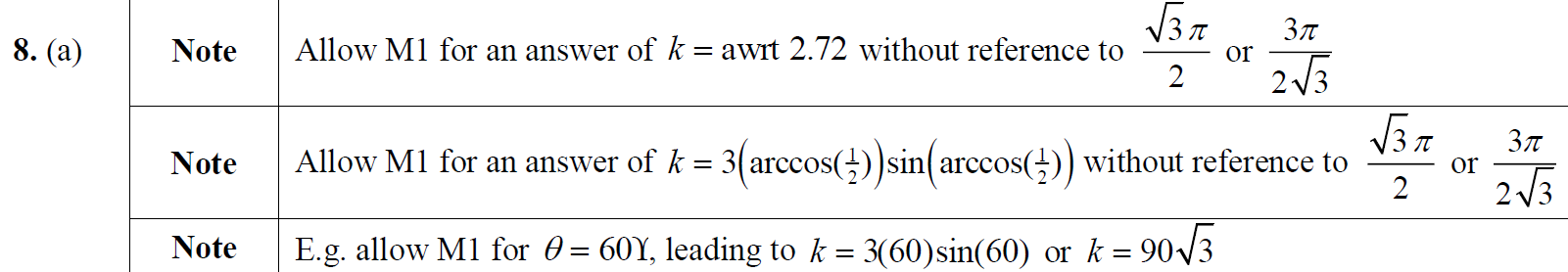 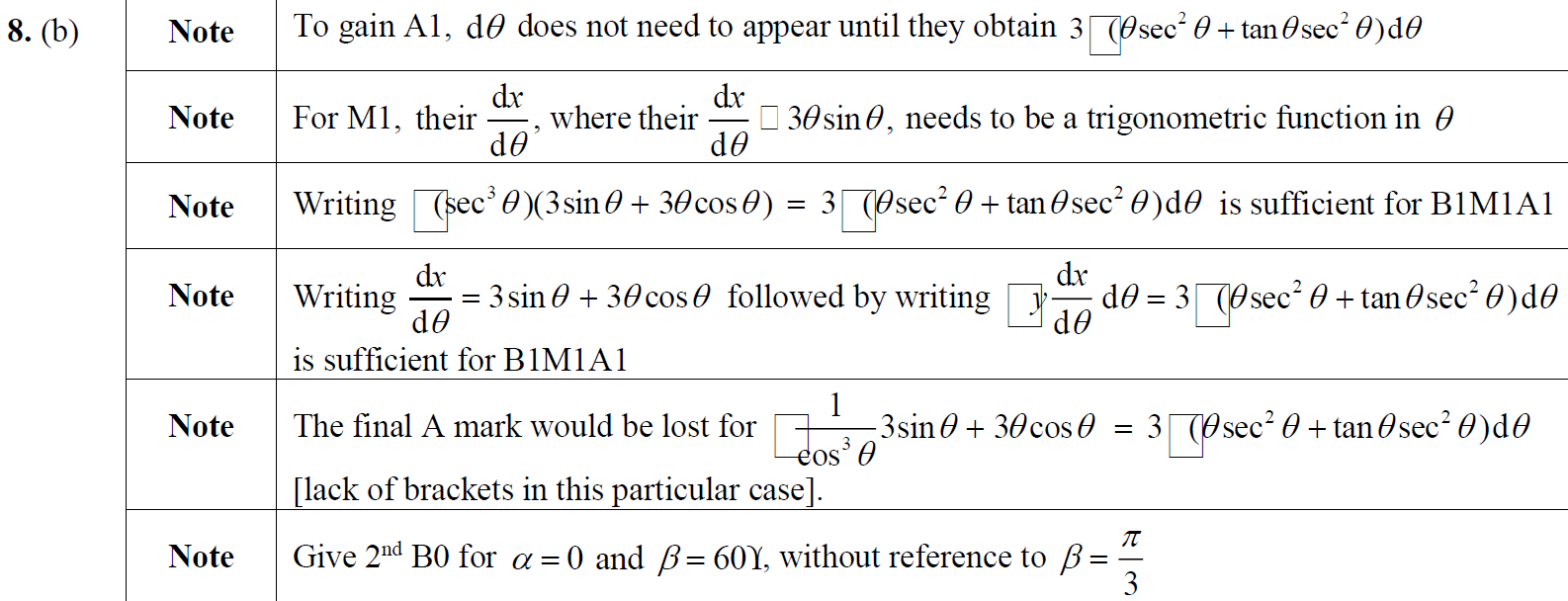 B notes
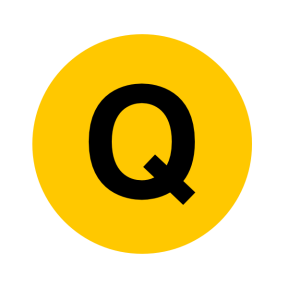 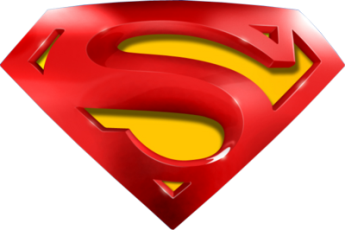 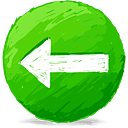 June 2017
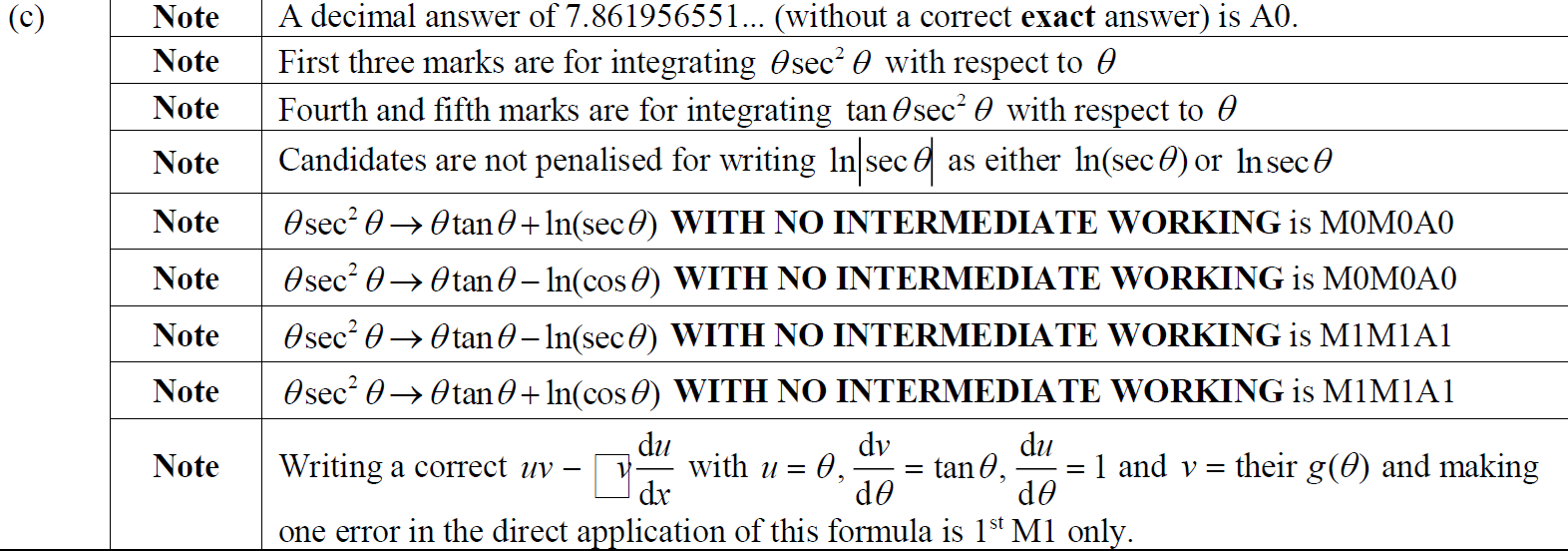 C notes
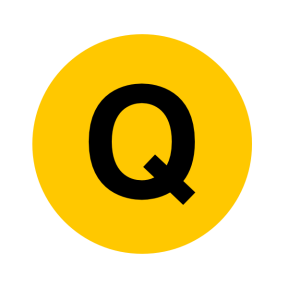 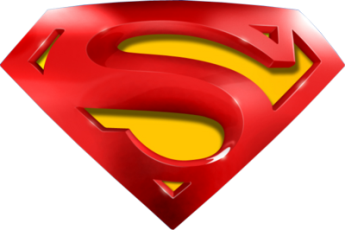 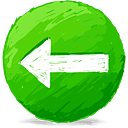 June 2017
C Alternative
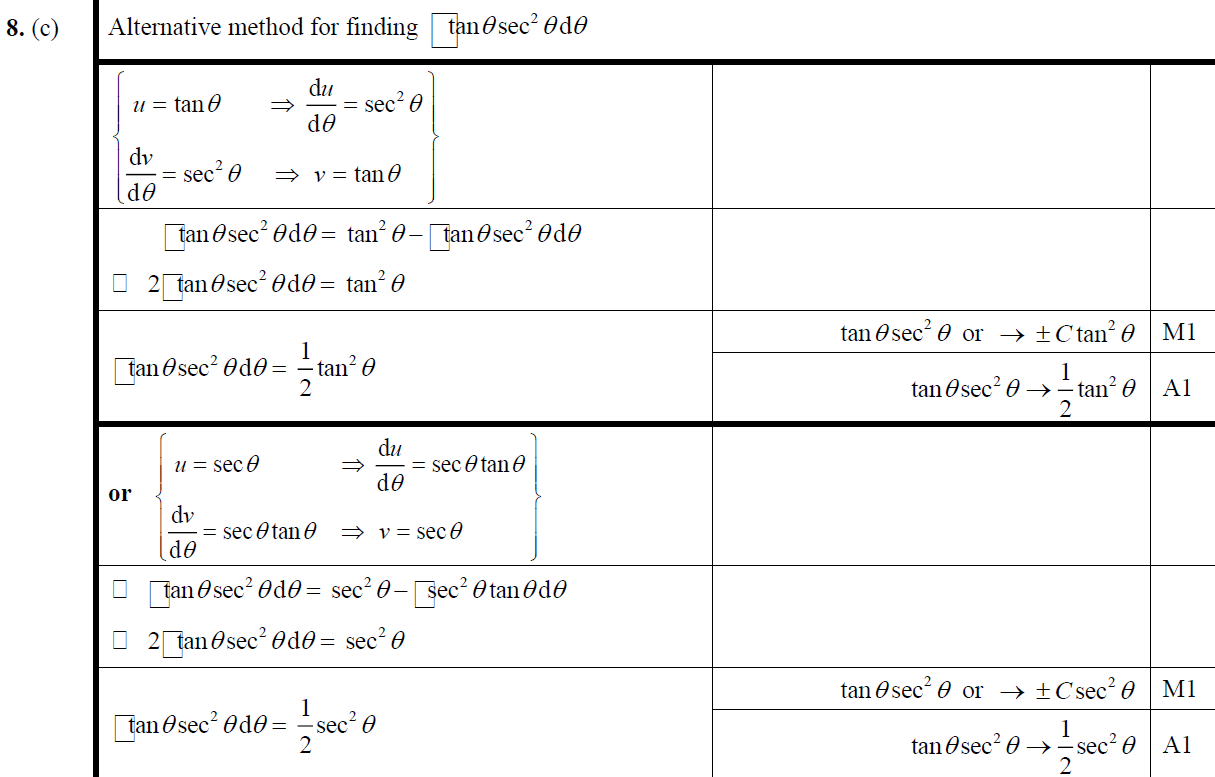 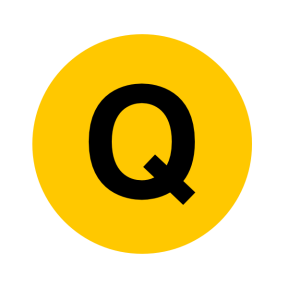 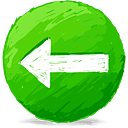 June 2018
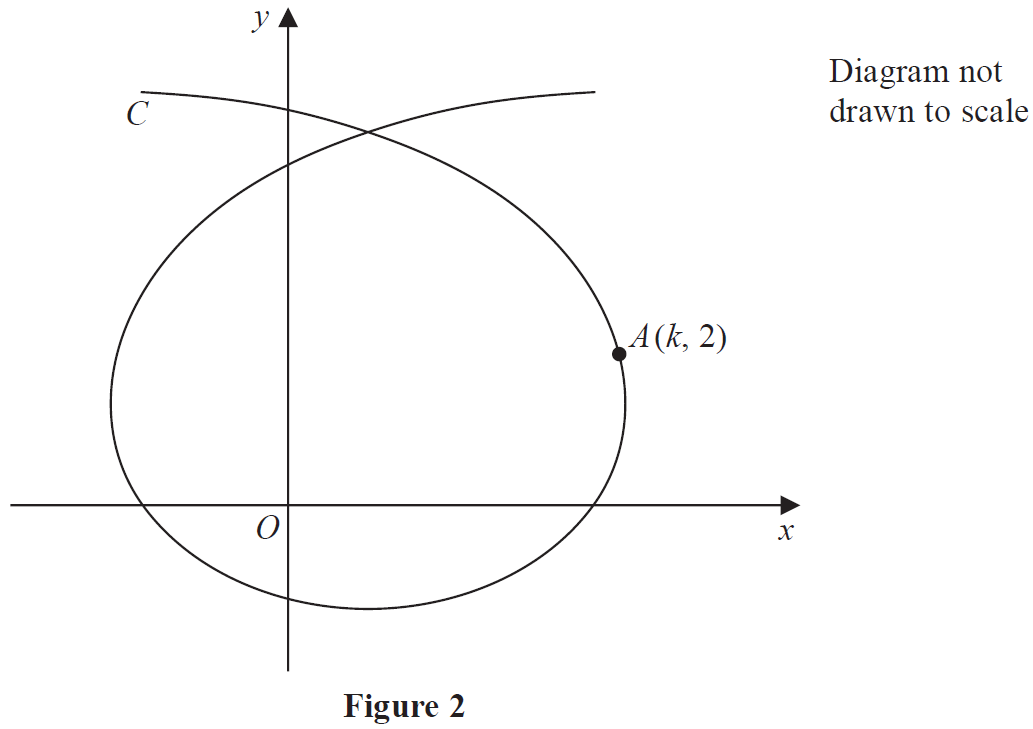 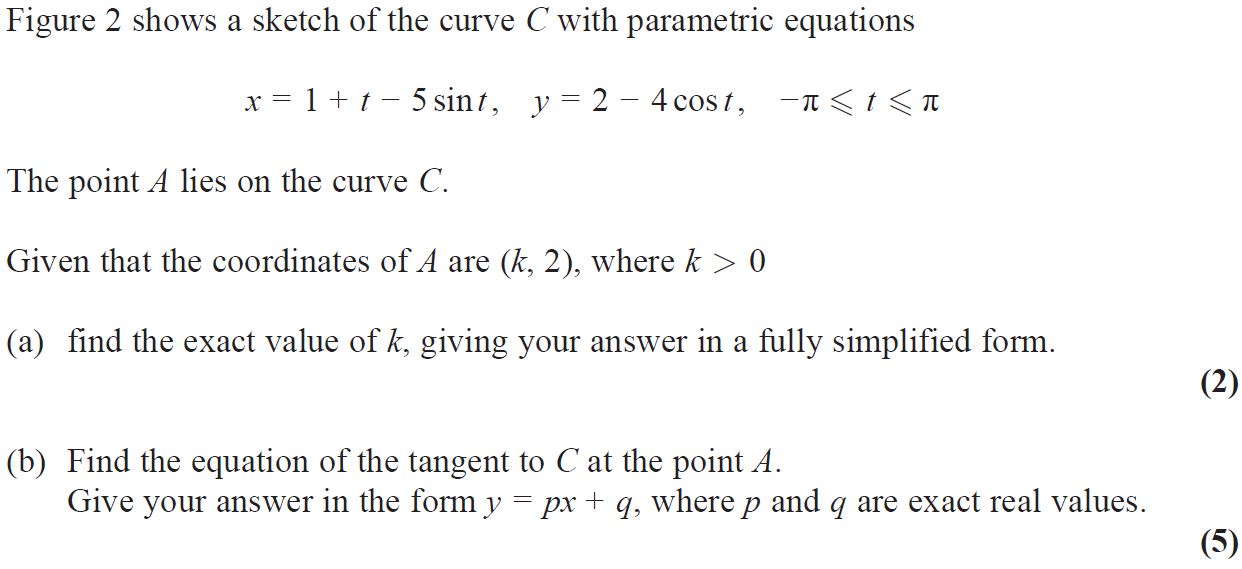 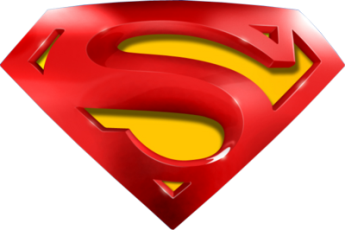 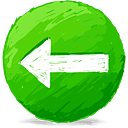 June 2018
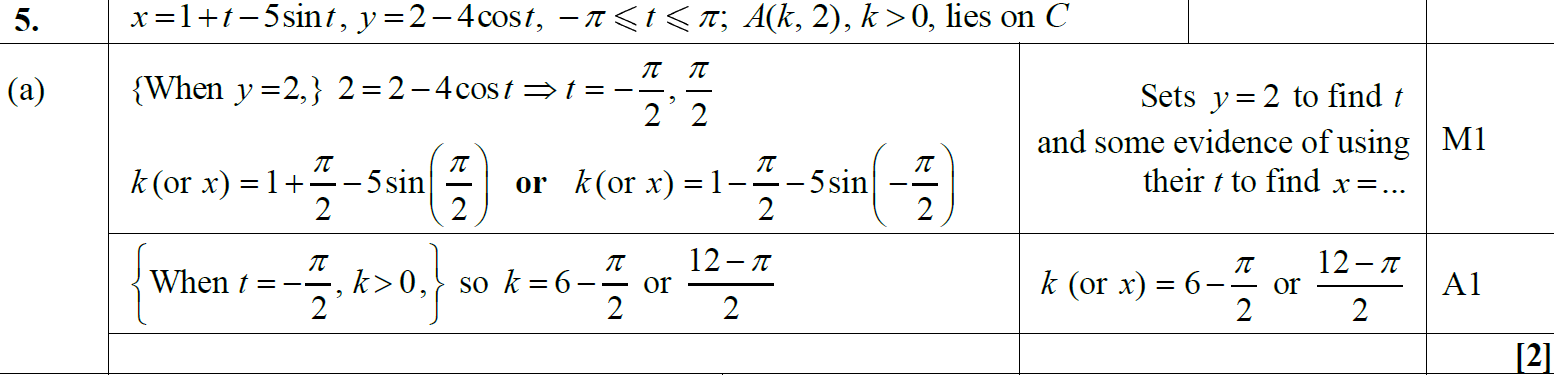 A
A notes
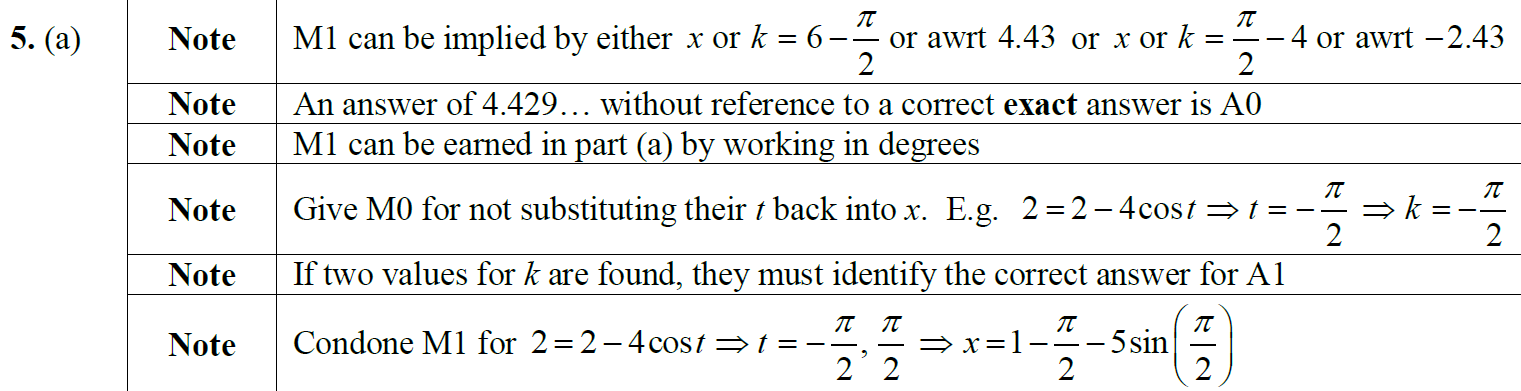 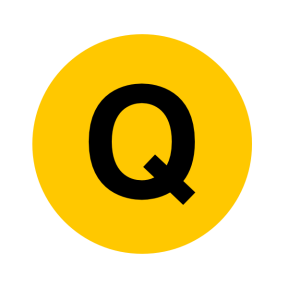 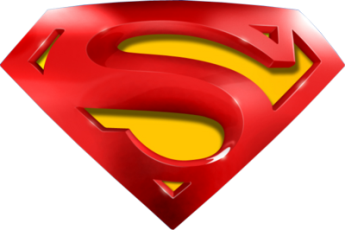 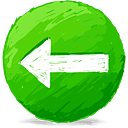 June 2018
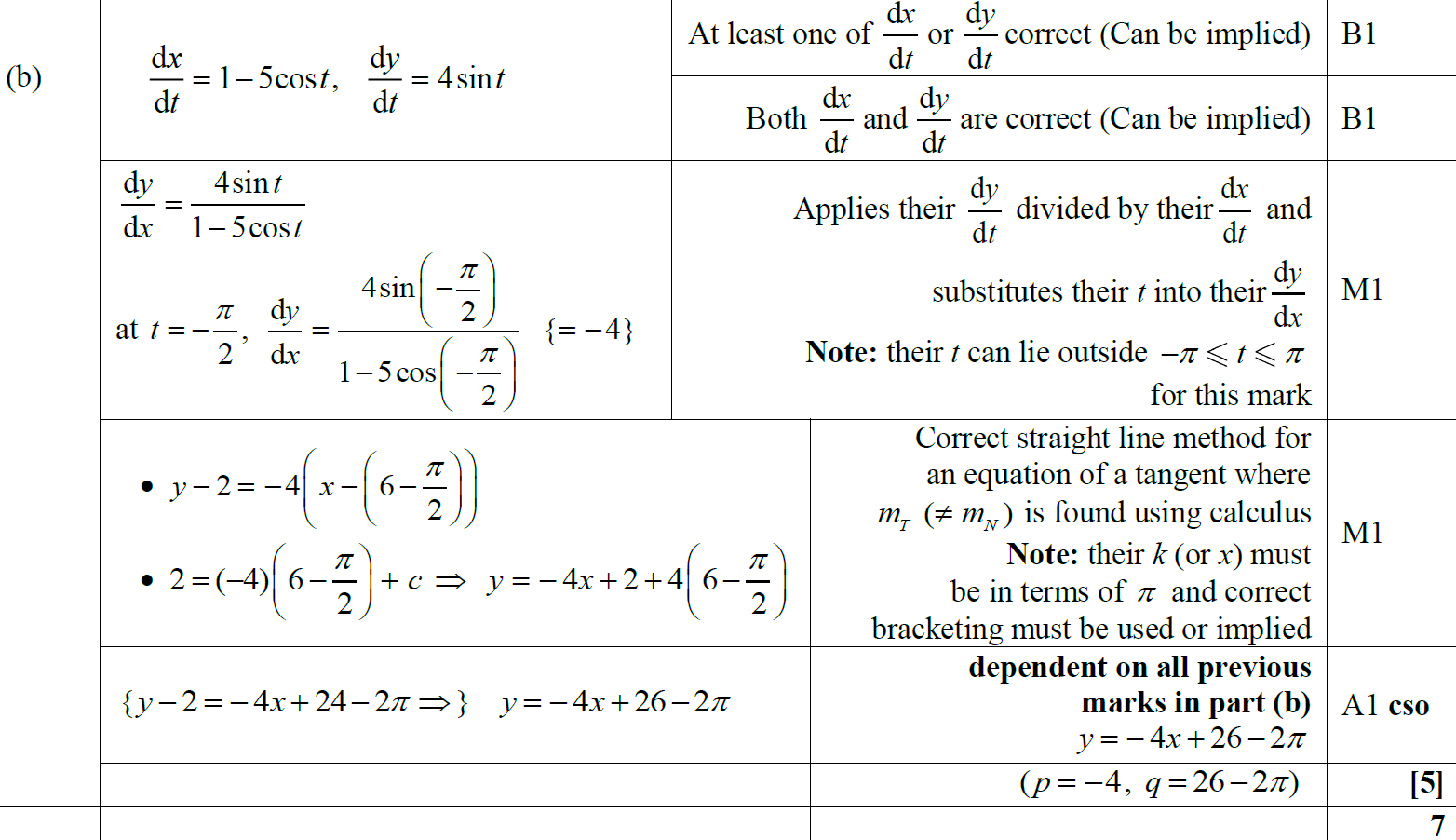 B
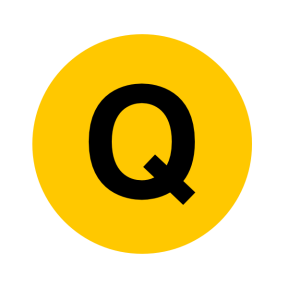 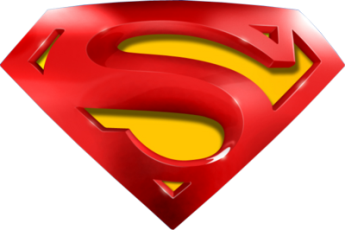 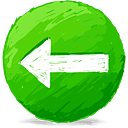 June 2018
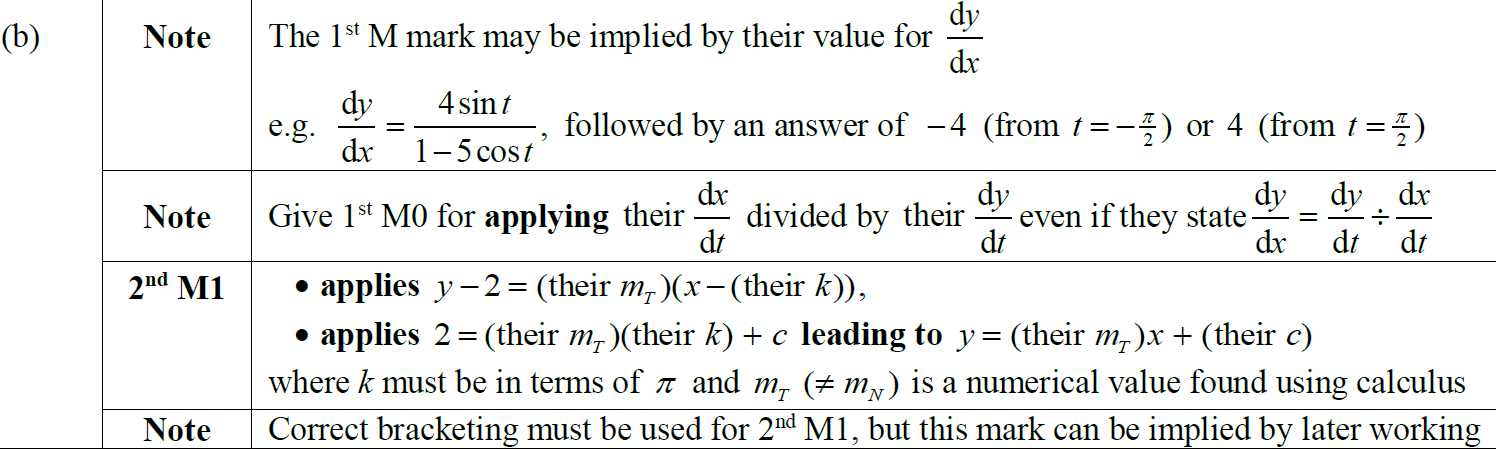 B notes
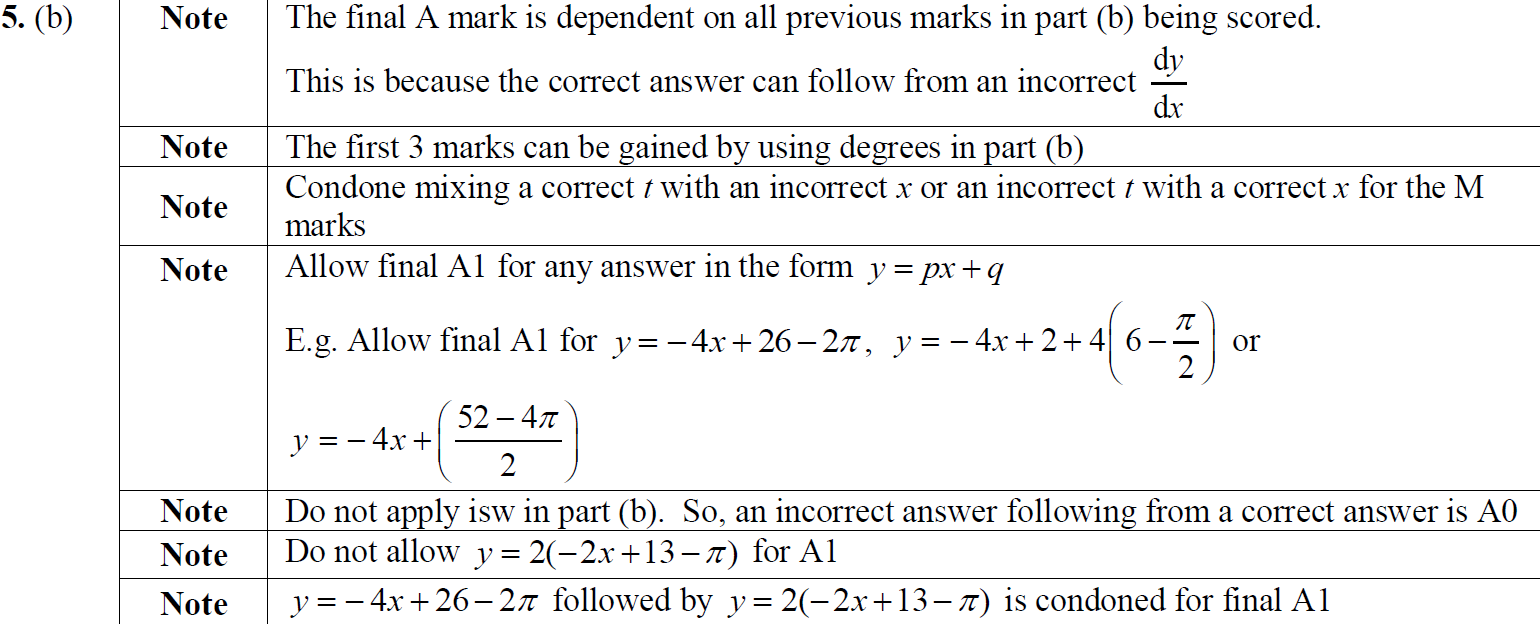 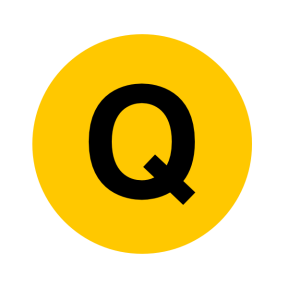 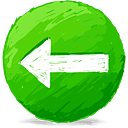